Modelo Integrado de Planeación y Gestión

Análisis línea base versión 2

Sector
Tecnologías de la Información y las Comunicaciones


Mayo de 2018
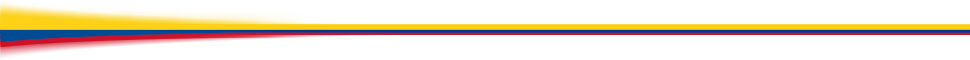 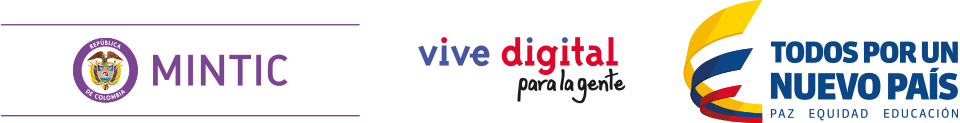 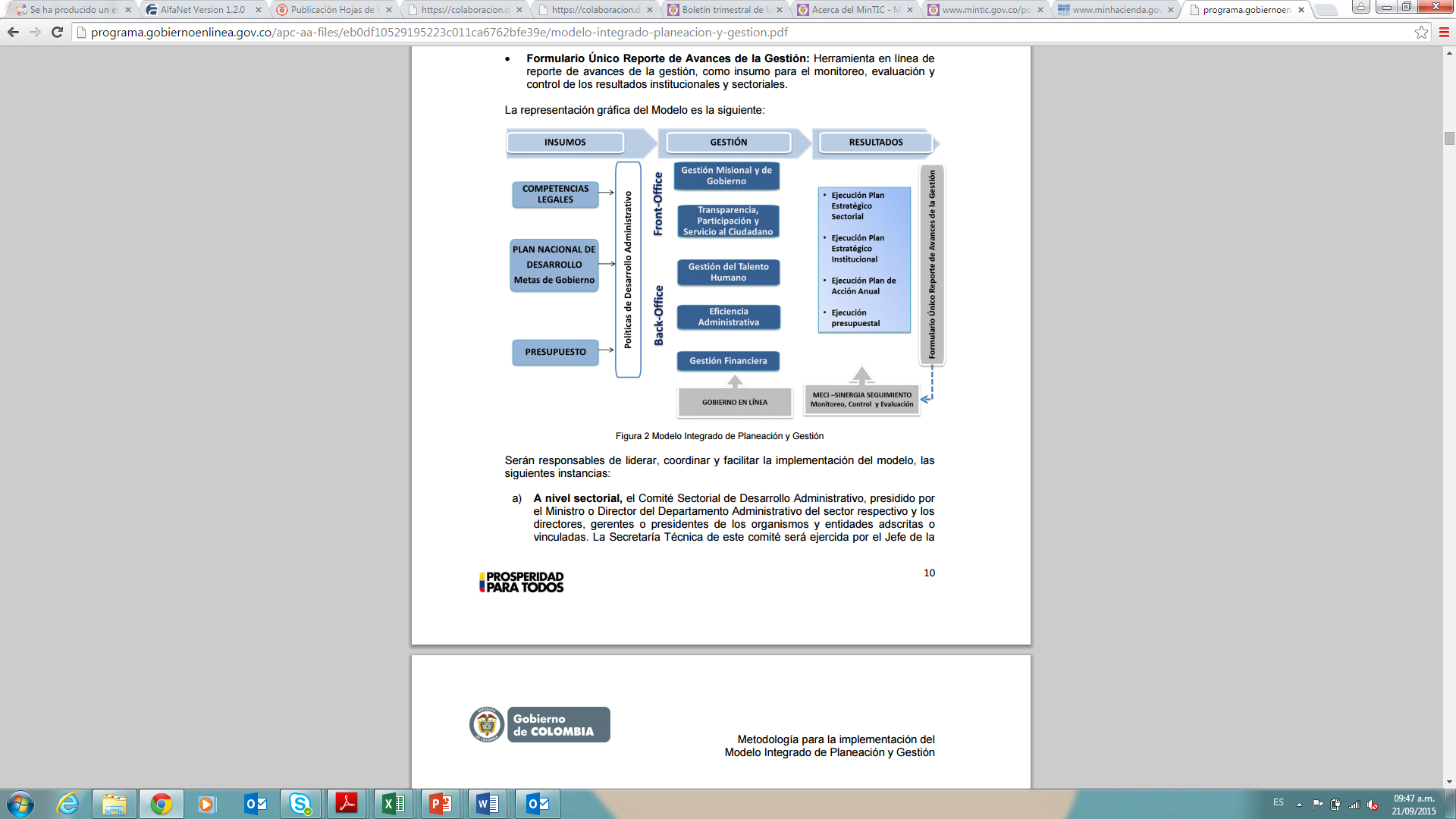 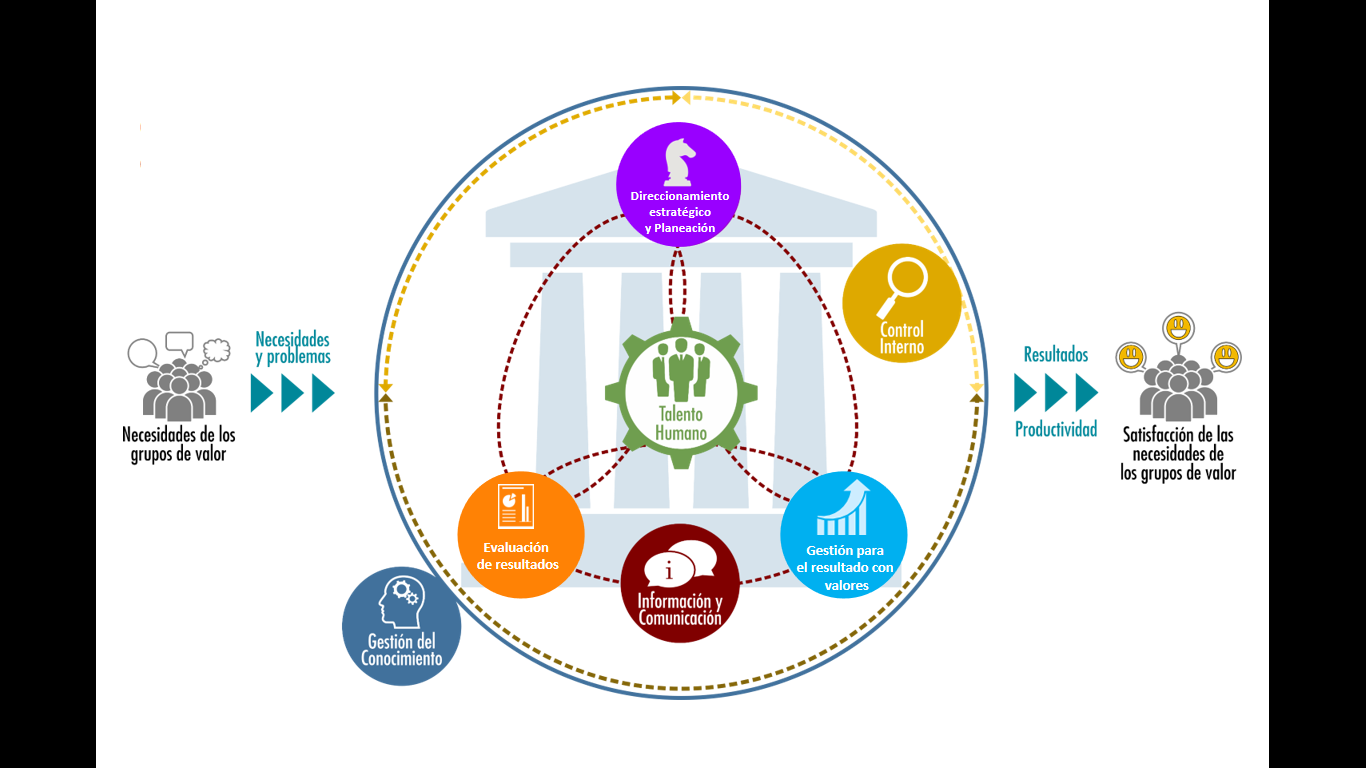 Según Decreto 1499 del 11 de septiembre de 2017, se habilita el nuevo Modelo Integrado de Planeación y Gestión, sobre el cual se presenta la evaluación oficial-DAFP
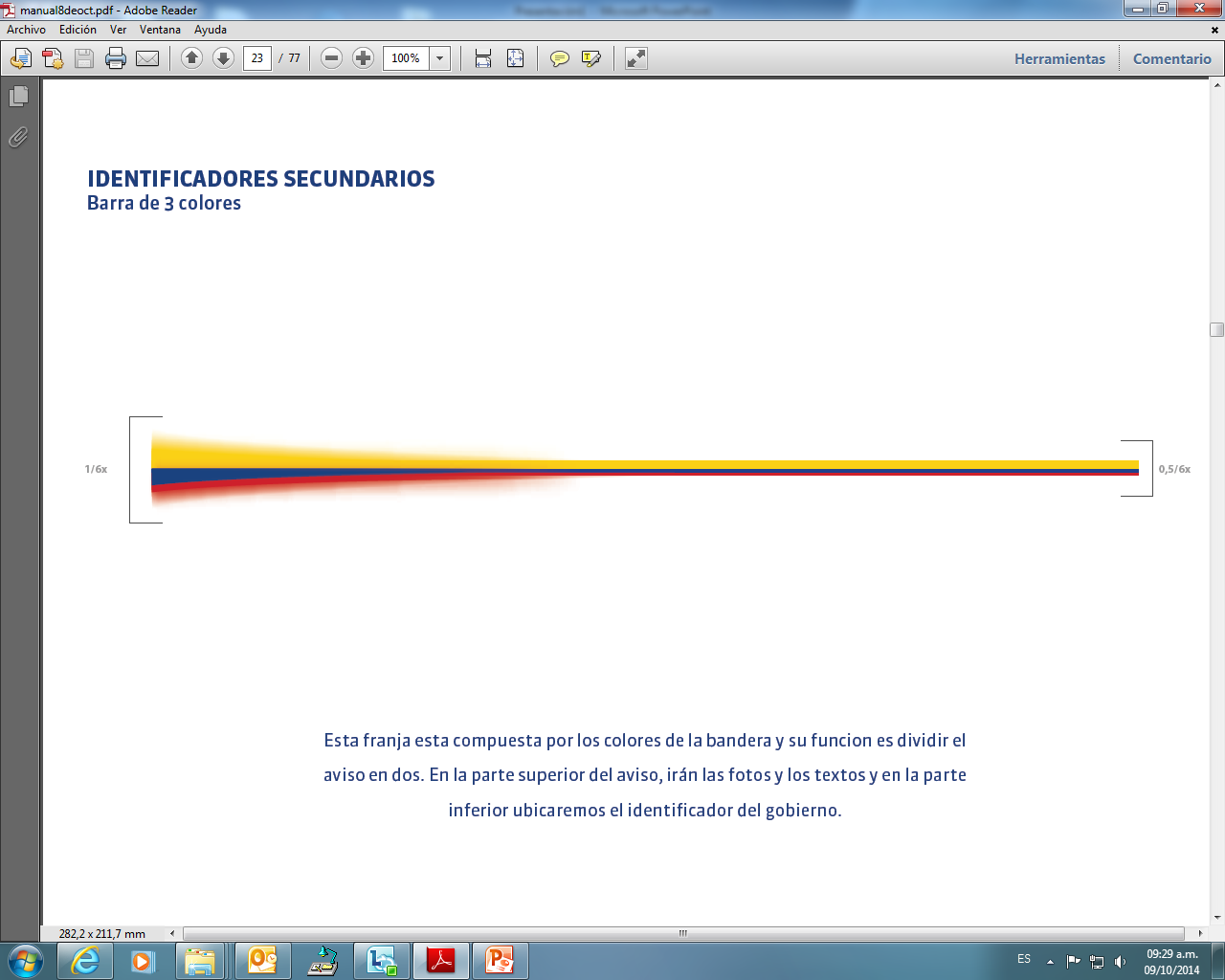 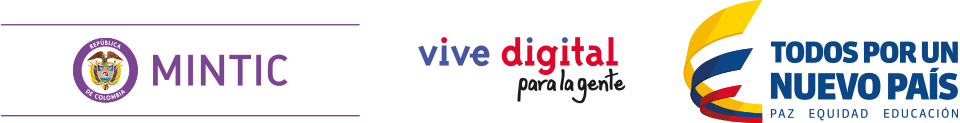 Agenda
Apertura
Metodología de la sesión
Presentación asesores de política 
Análisis resultados del sector
Presentación por entidad 
Recomendaciones generales para el sector
Compromisos
Cierre
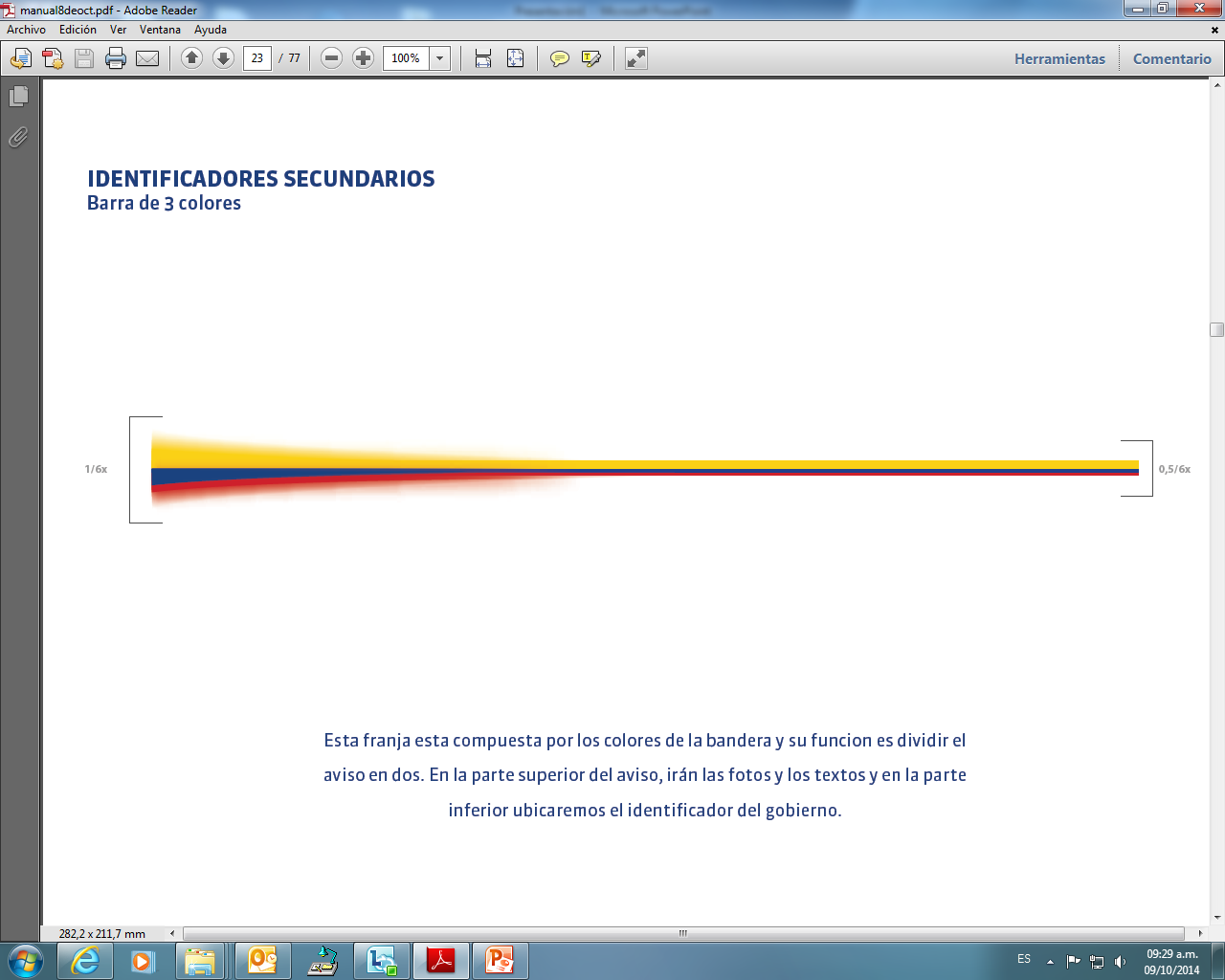 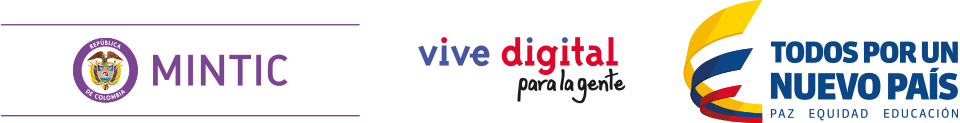 Metas Sinergia PND 2014-2018 (corte 31-Diciembre-2017)
PLANEACIÓN INSTITUCIONAL
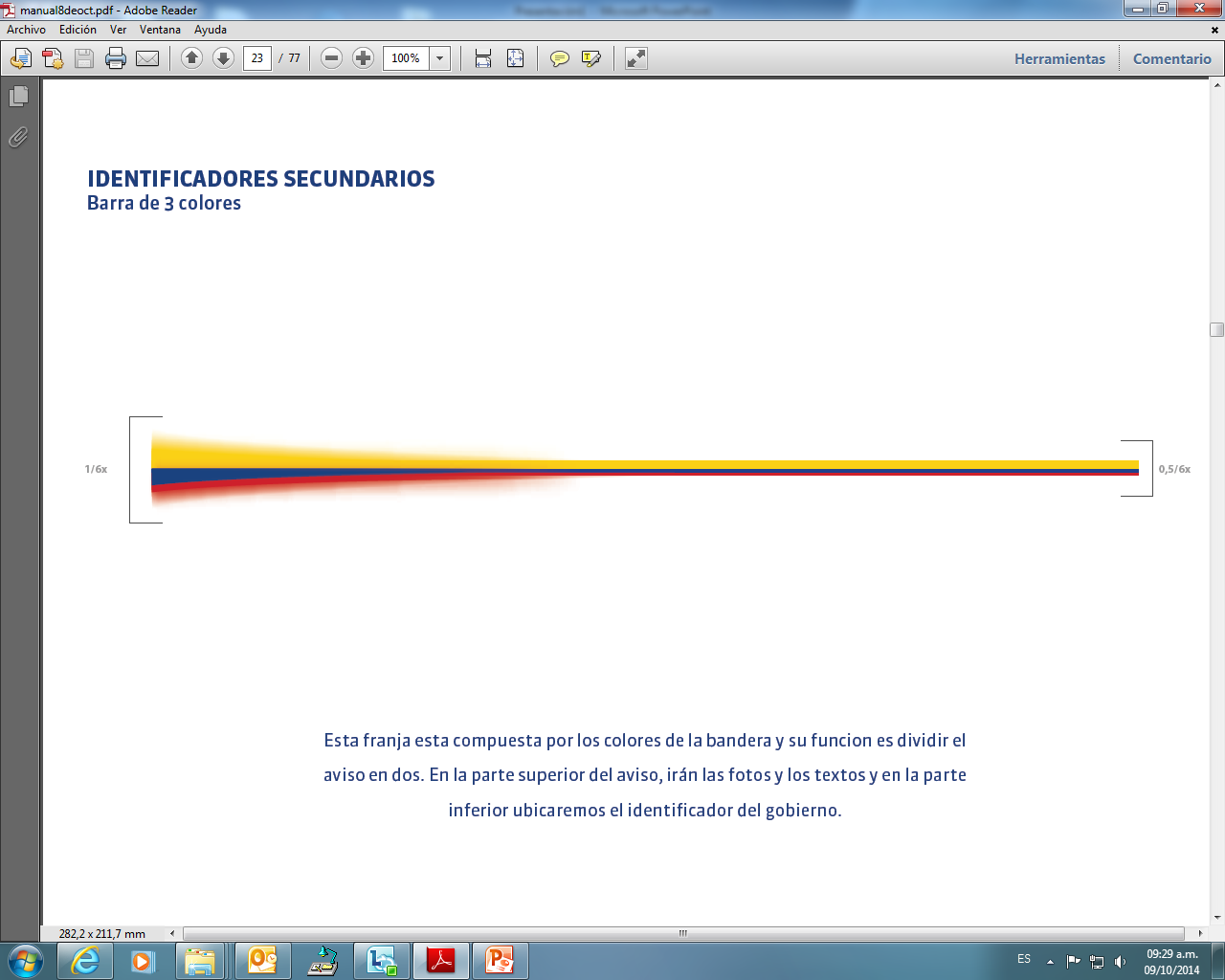 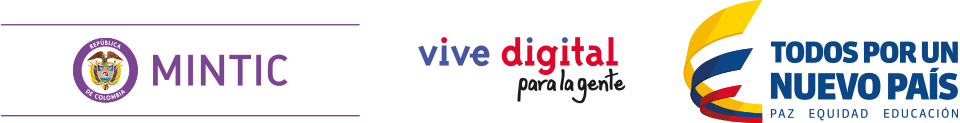 Balance SINERGIA diciembre 2017
Indicadores por estado de cumplimiento
Meta cumplimiento 2017
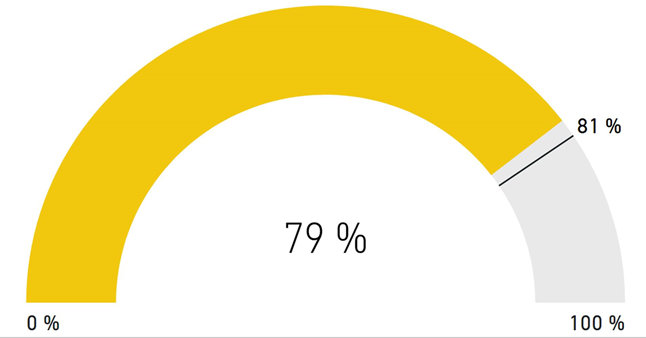 80%
Porcentaje alcanzado
2018
2014
Total 42 indicadores
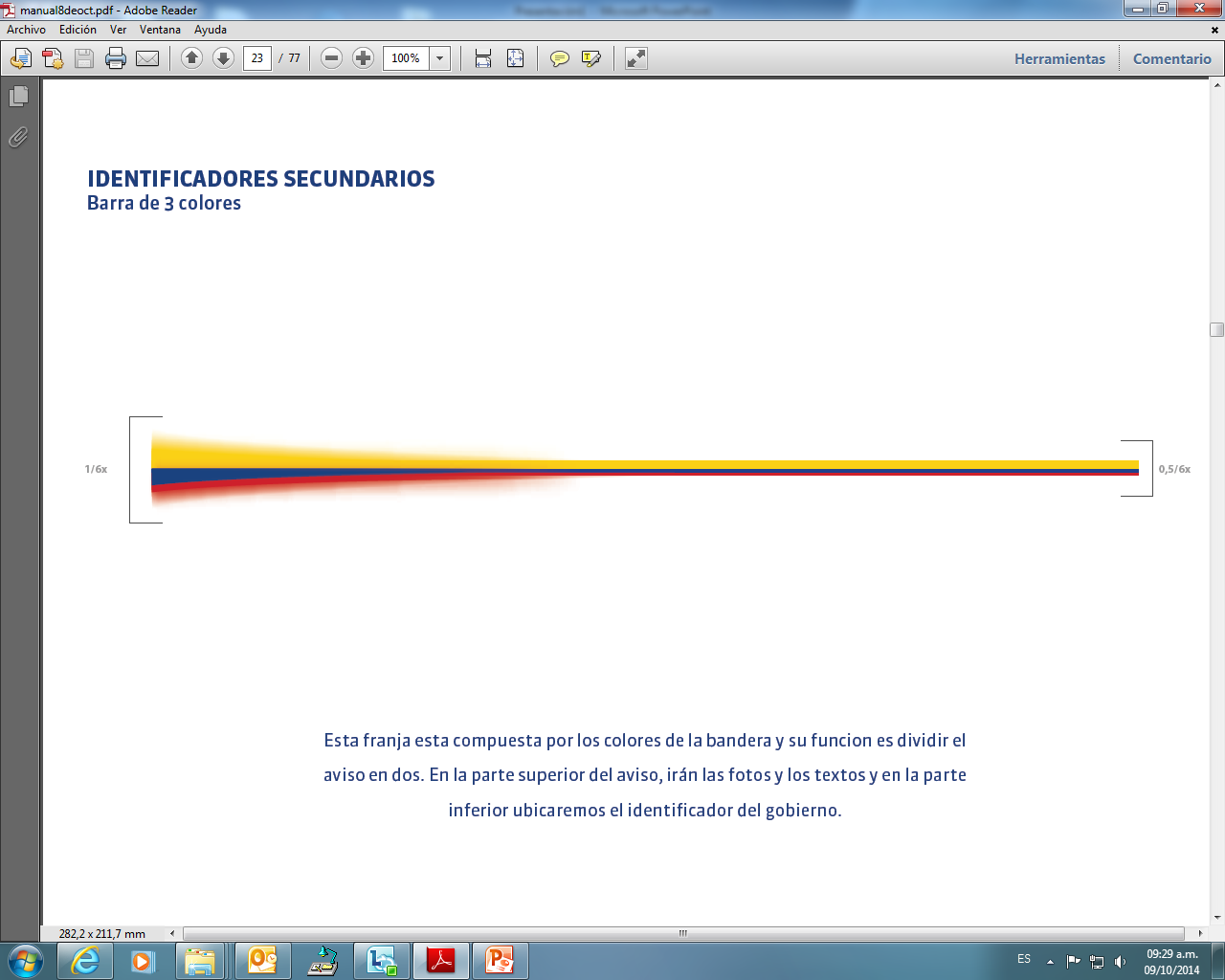 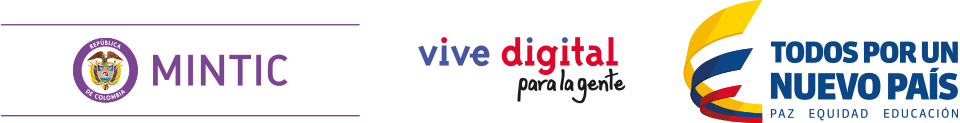 Línea base MIPG versión II
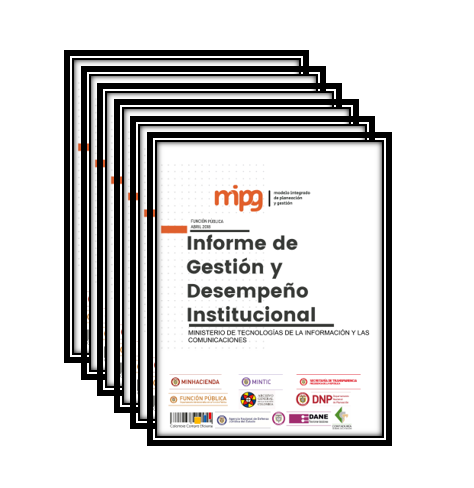 METODOLOGÍA
Se consideraron los datos contenidos en los Informes de Gestión y Desempeño Institucional para establecer comportamientos y focos de atención con el objetivo de definir acciones encaminadas a un avance integral con respecto a Modelo Integrado de Planeación y Gestión.
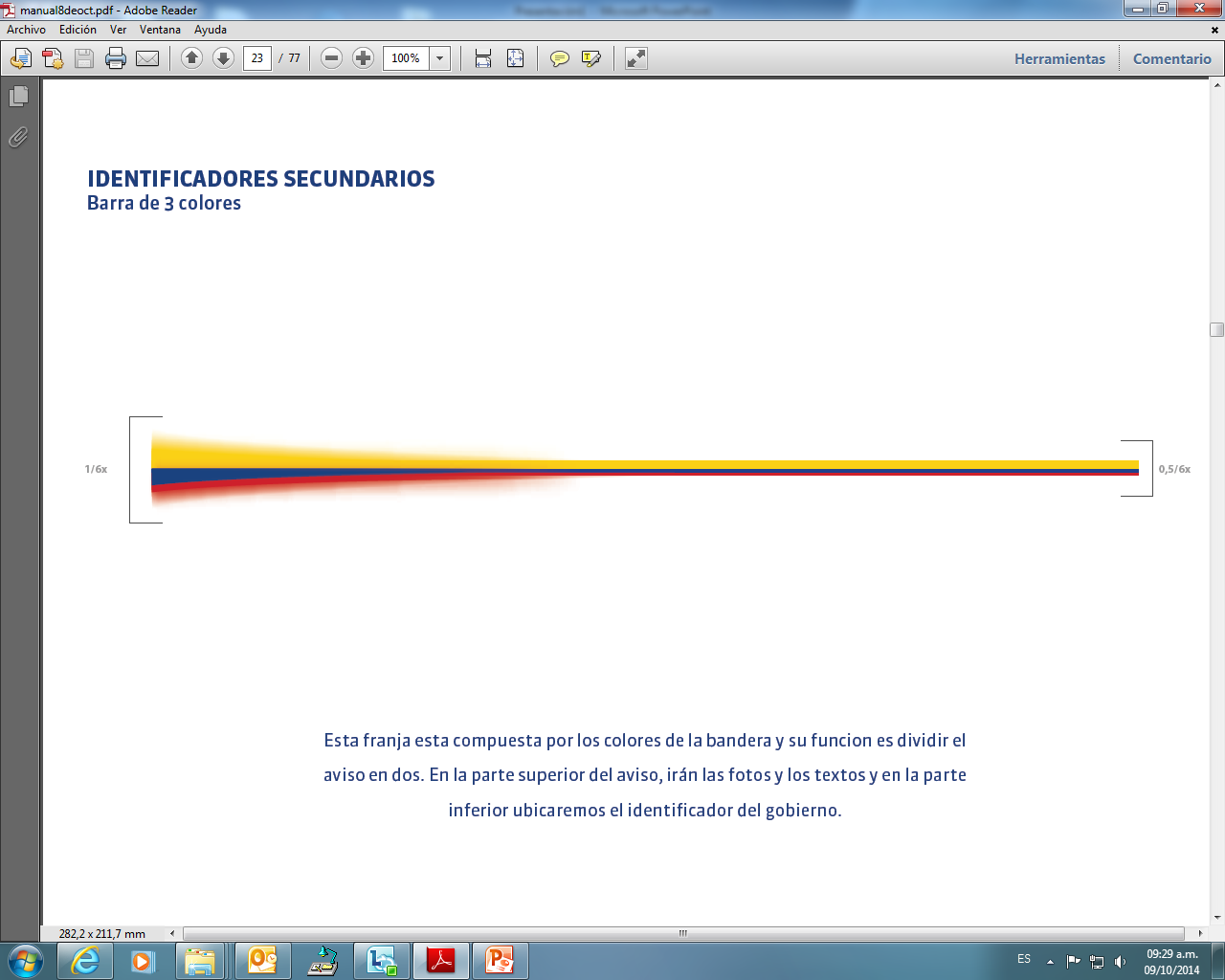 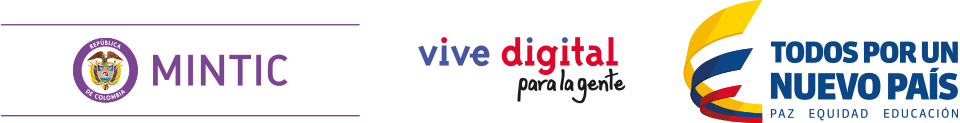 Diagnóstico sector por dimensiones
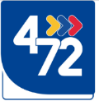 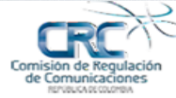 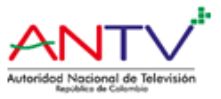 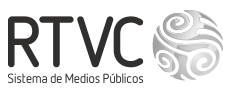 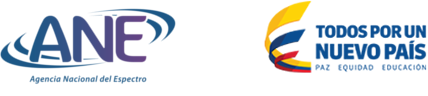 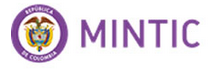 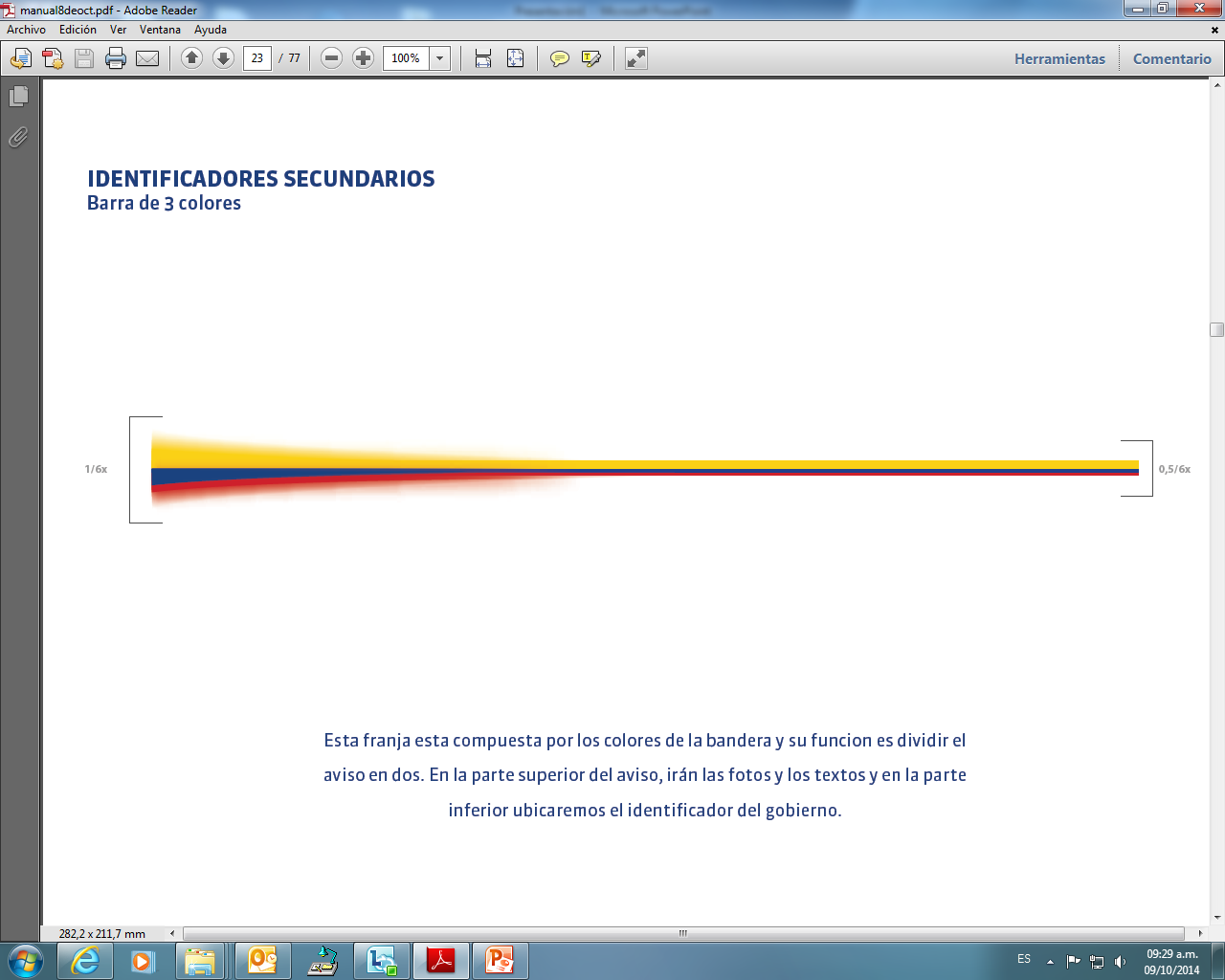 Referente
Quintil 3
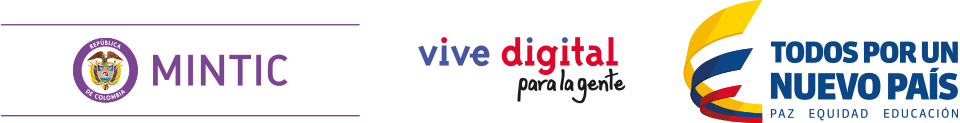 Quintil 4 y 5
Quintil 1 y 2
Diagnóstico sector dimensiones  – Foco de Atención
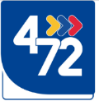 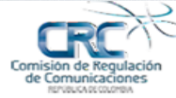 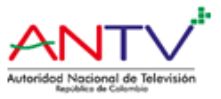 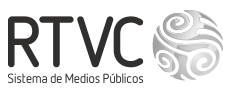 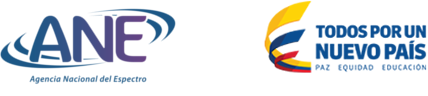 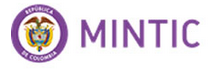 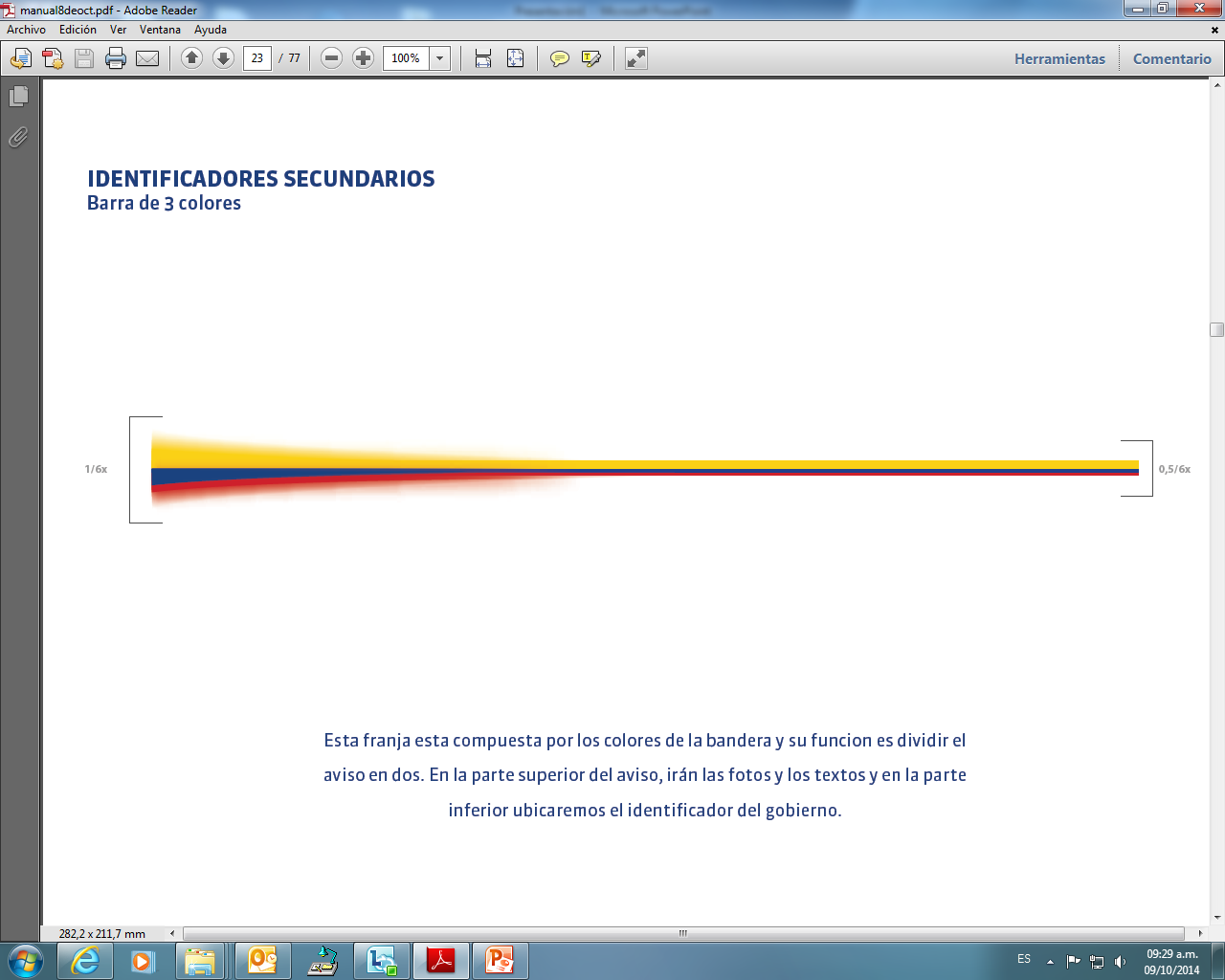 Quintil 3
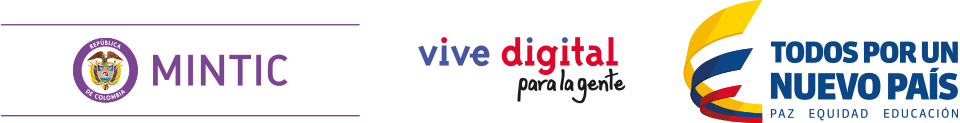 Quintil 1 y 2
Diagnóstico sector políticas
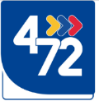 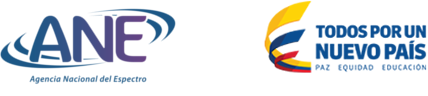 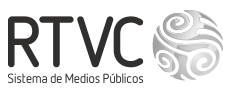 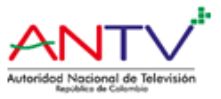 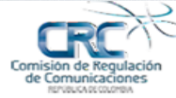 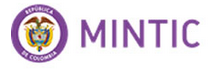 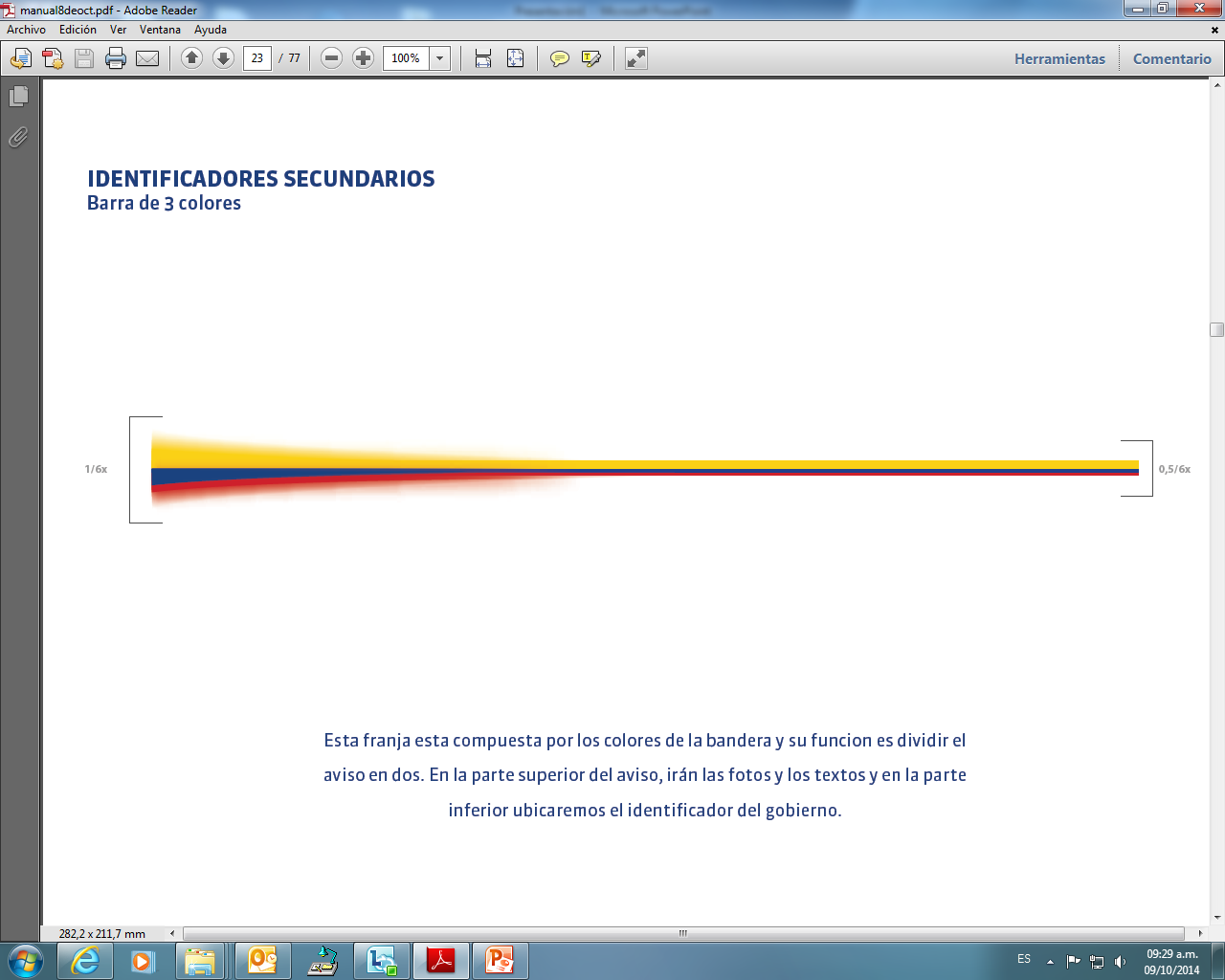 Referente
Quintil 3
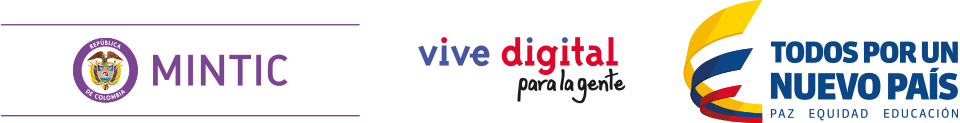 Quintil 4 y 5
Quintil 1 y 2
Diagnóstico sector políticas-Foco de Atención
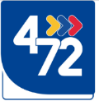 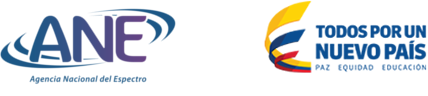 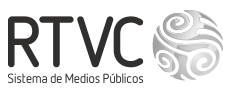 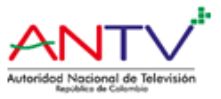 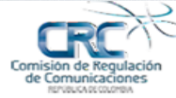 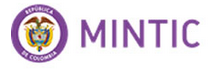 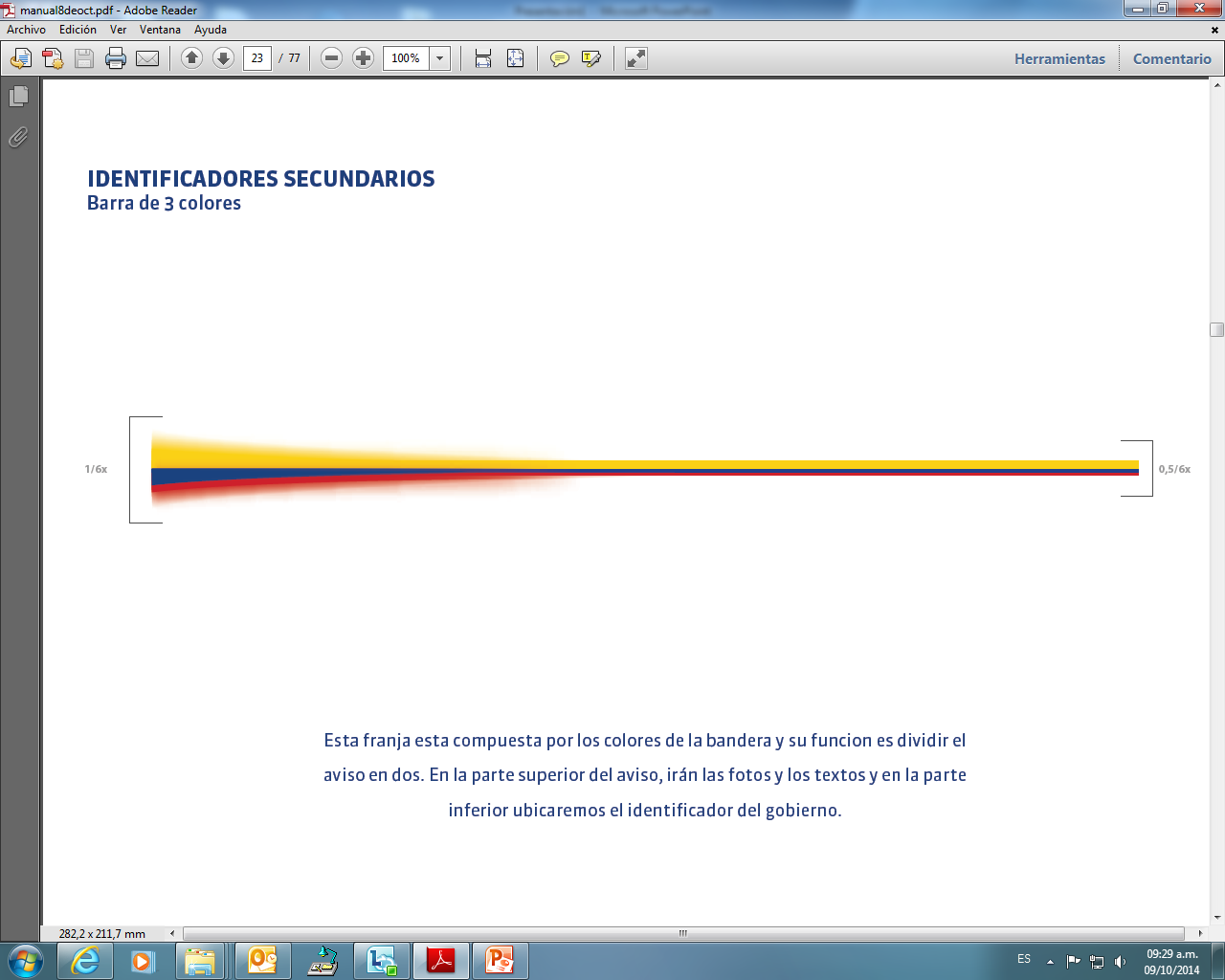 Quintil 3
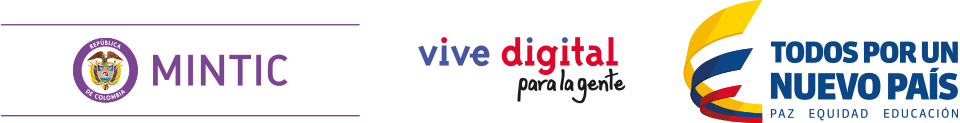 Quintil 1 y 2
2017
Ministerio de Tecnologías
de la Información y las Comunicaciones
Tel:+57(1) 344 34 60
Edif. Murillo Toro Cra. 8a entre calles 12 y 13, Bogotá, Colombia - Código Postal 111711
www.mintic.gov.co – www.vivedigital.gov.co
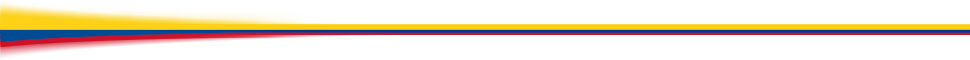 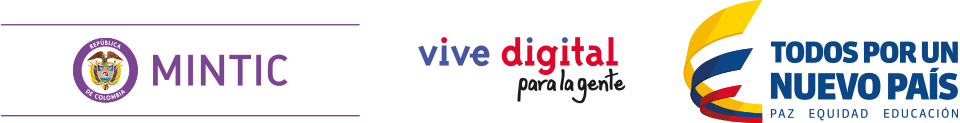 Consideraciones tenidas en cuenta en la evaluación.
Anexo 1 Entidades pares
Entidades pares MINTIC
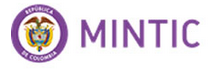 25 entidades
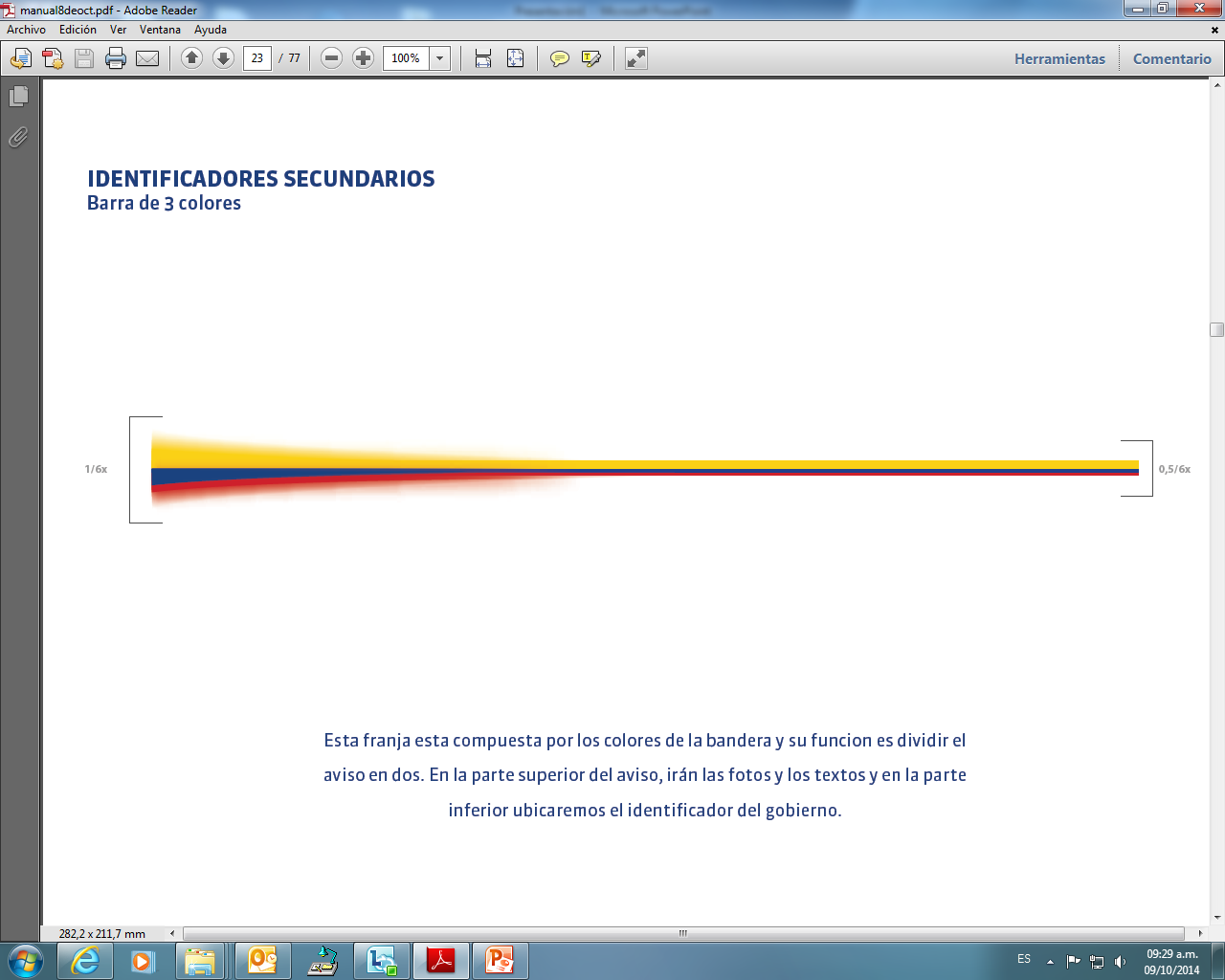 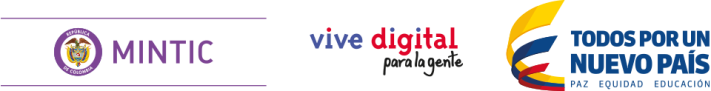 Entidades pares-ANE
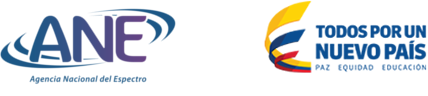 27 entidades
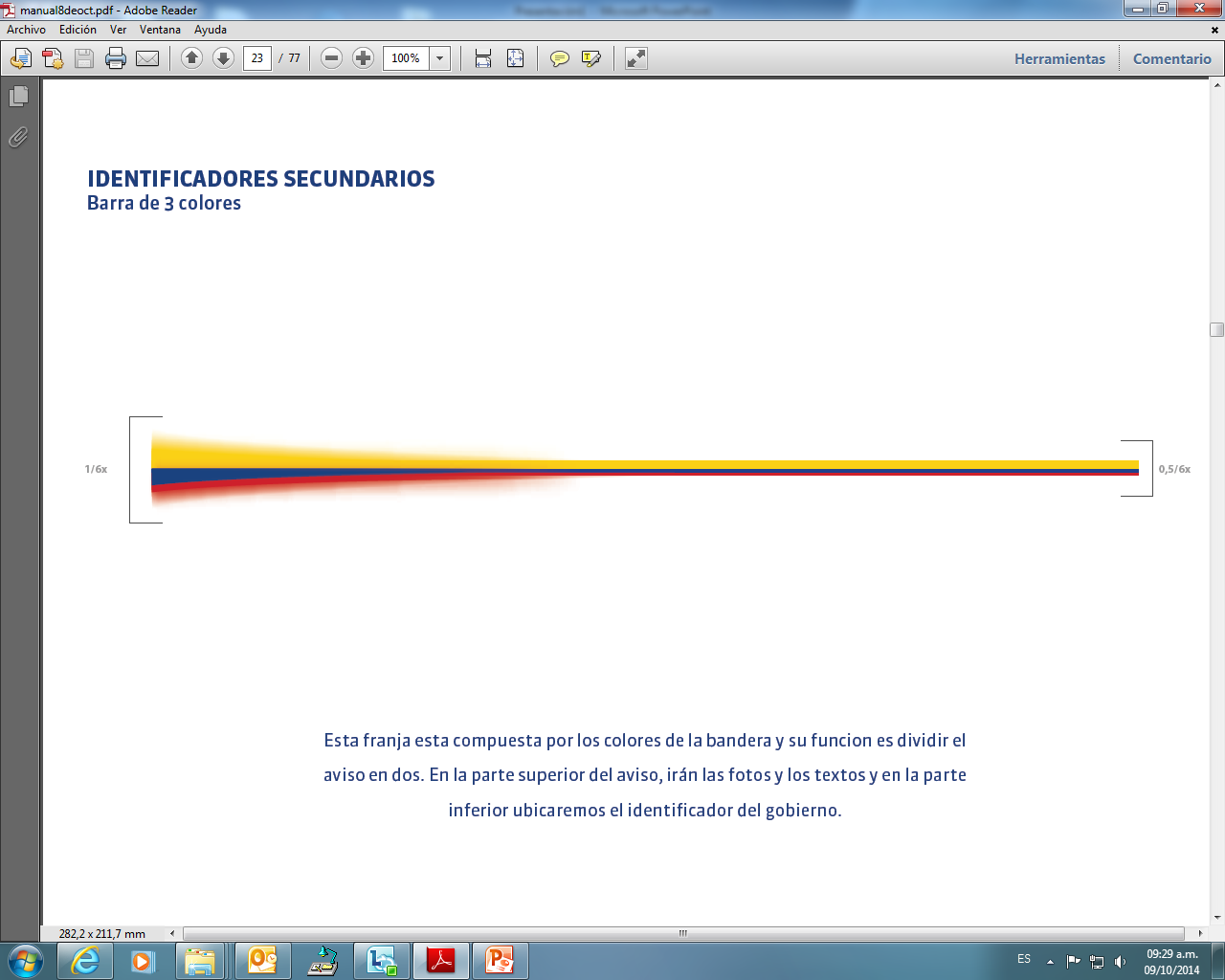 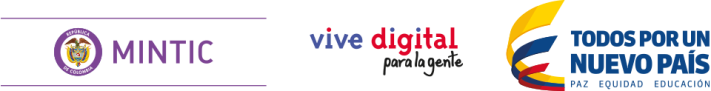 Entidades pares-CRC
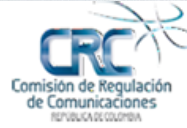 28 entidades
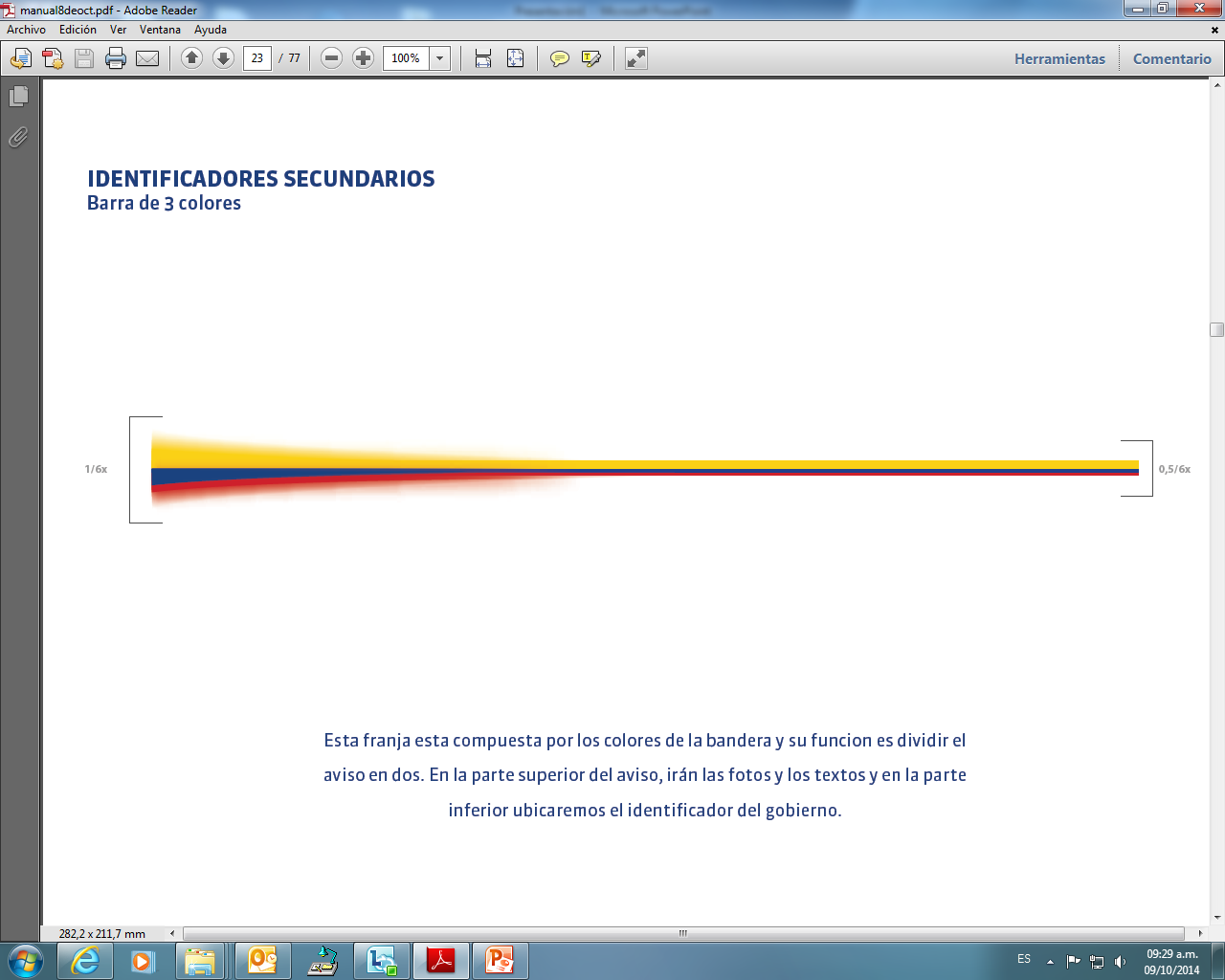 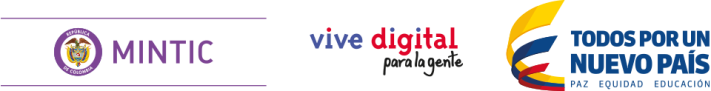 Entidades pares-RTVC
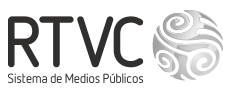 29 entidades
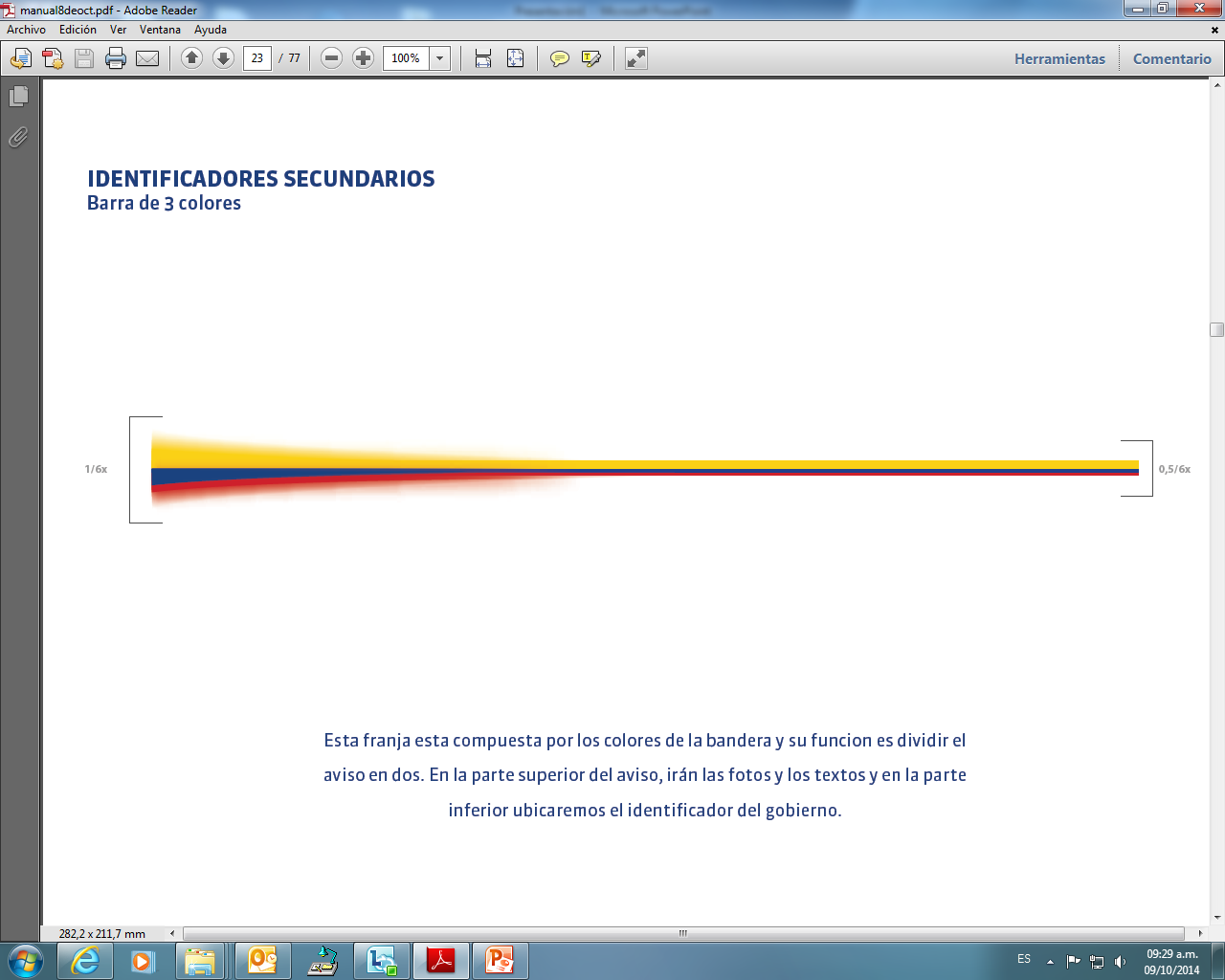 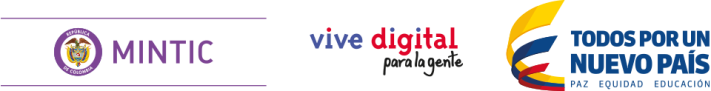 Entidades pares-SPN
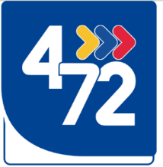 29 entidades
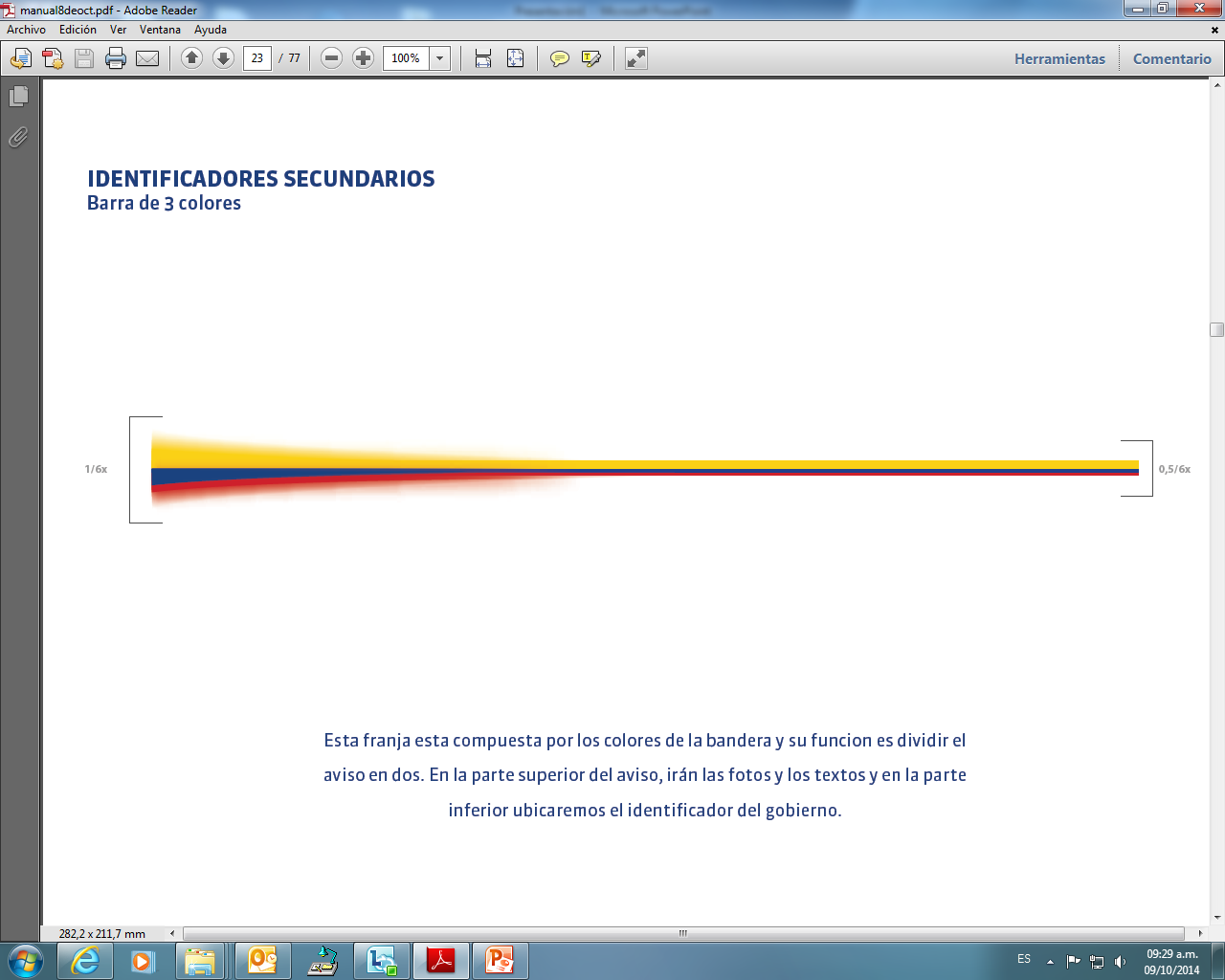 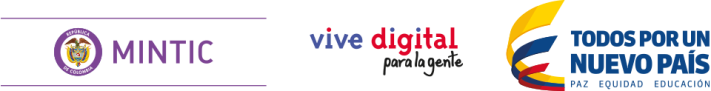 Entidades pares-ANTV
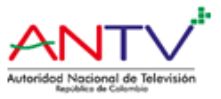 12 entidades
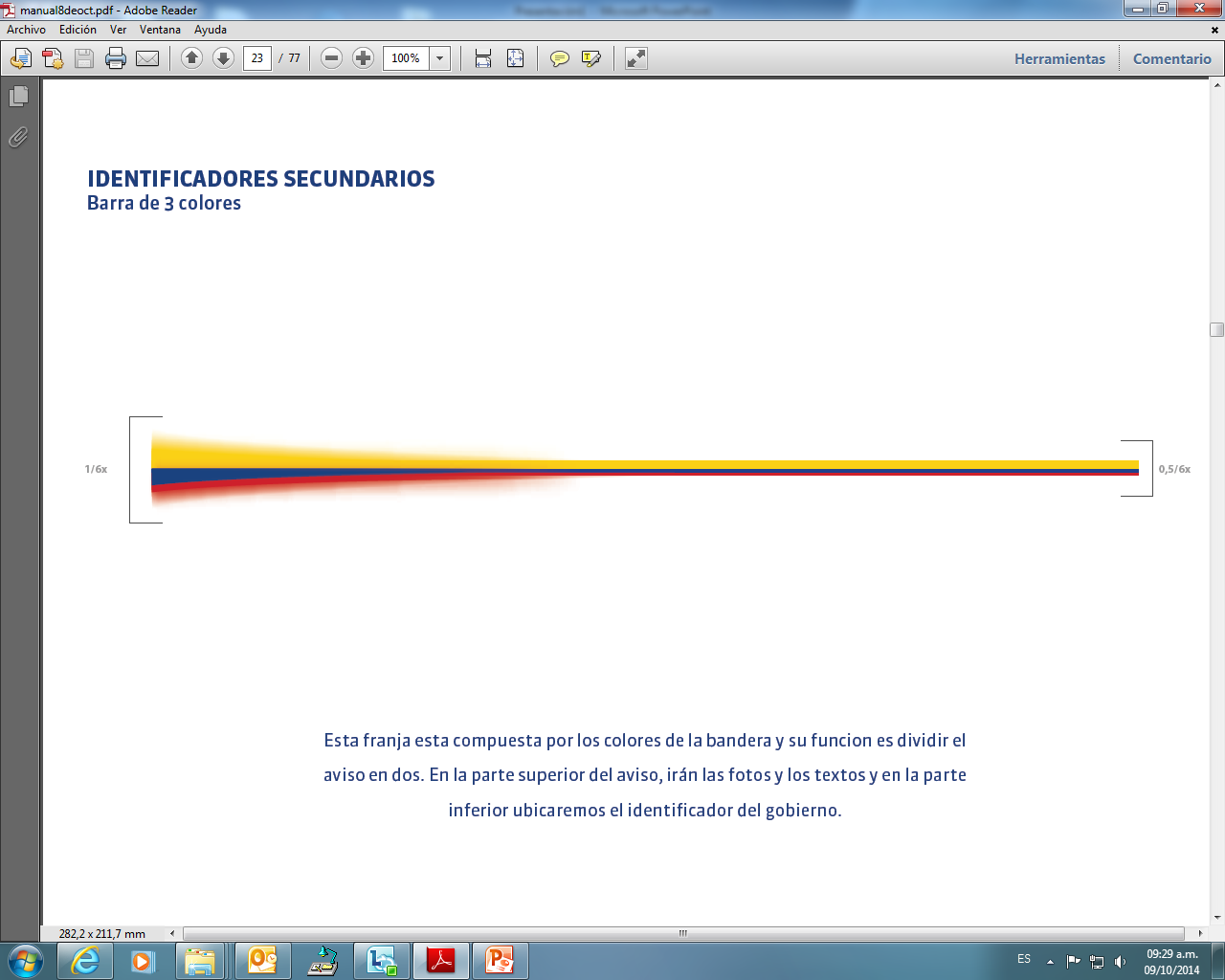 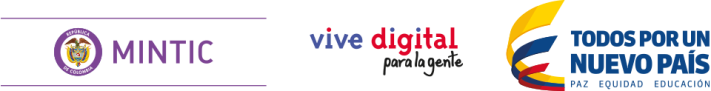 Consideraciones tenidas en cuenta en la evaluación.
Anexo 2 AVANCES SINERGIA DICIEMBRE 2017
Indicadores SINERGIA 4T-2017
Apropiación de las tecnologías de la información y las comunicaciones
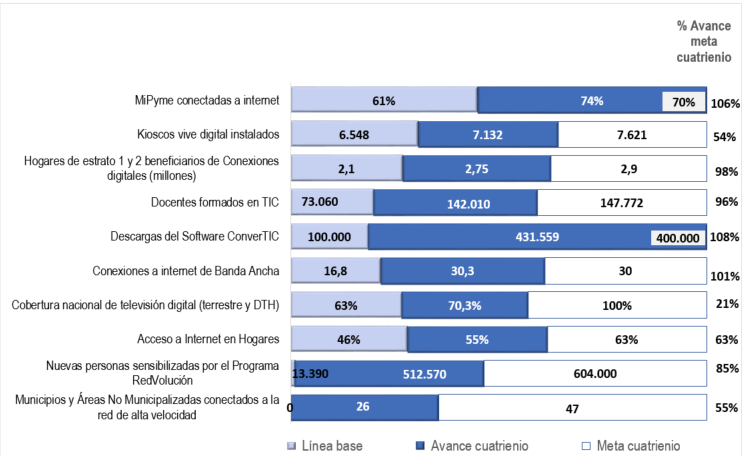 Fuente: Sistema Nacional de Evaluación de Gestión y Resultados – SINERGIA (Corte 31 de diciembre de 2017)
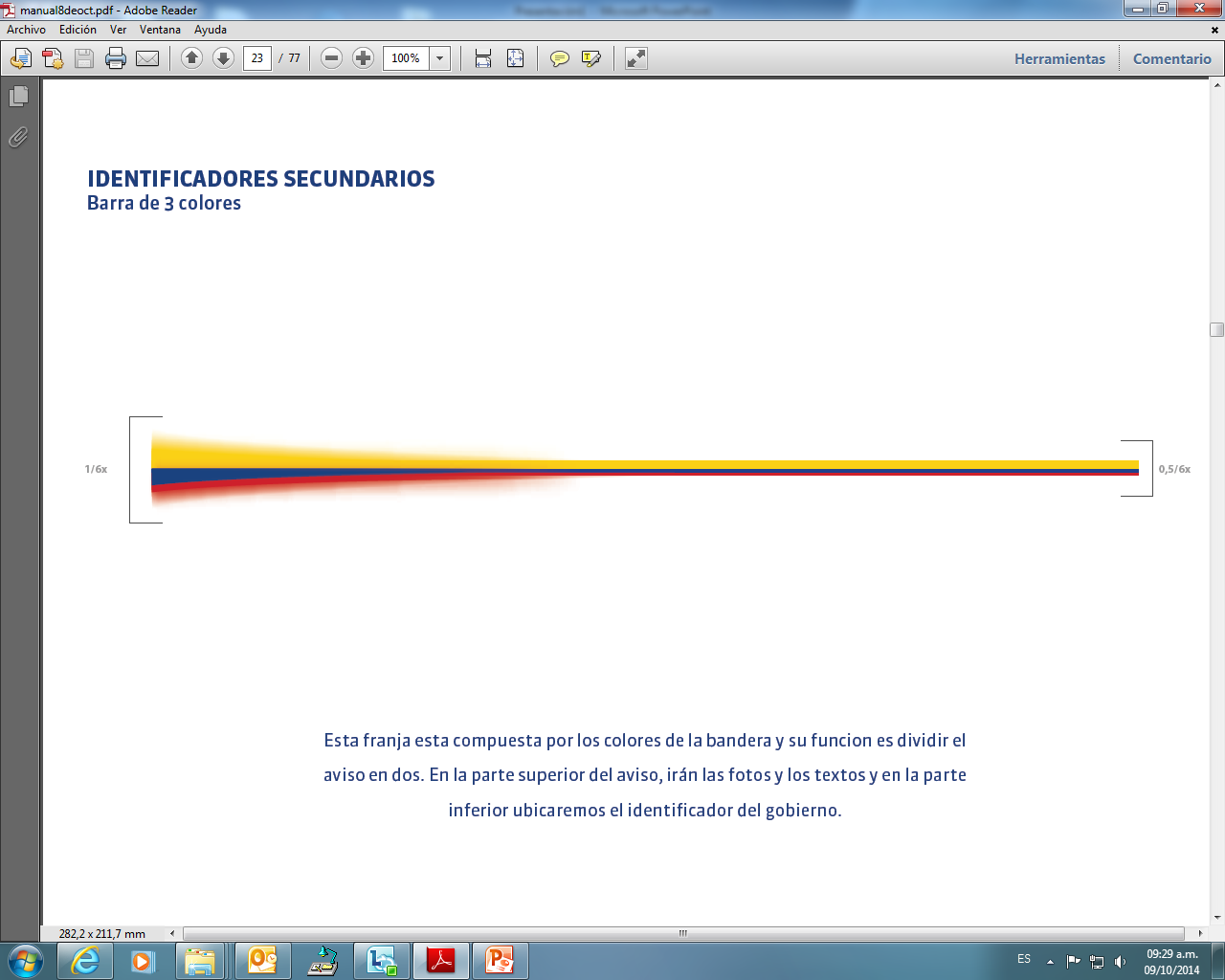 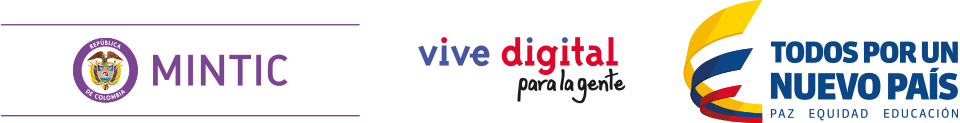 Indicadores SINERGIA 4T-2017
Apropiación de las tecnologías de la información y las comunicaciones
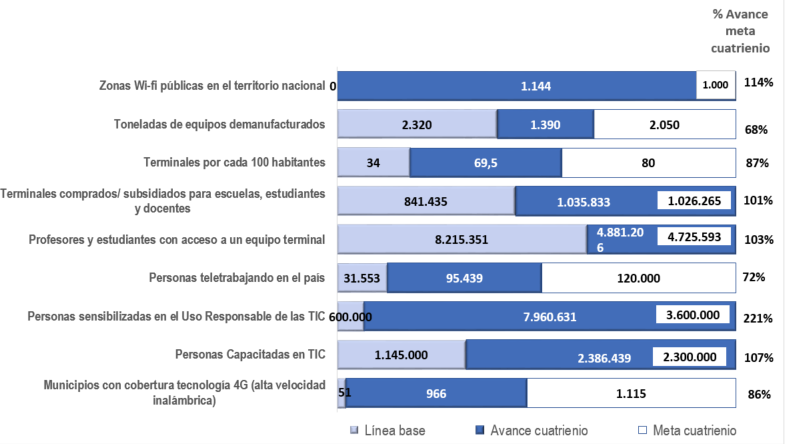 Fuente: Sistema Nacional de Evaluación de Gestión y Resultados – SINERGIA (Corte 31 de diciembre de 2017)
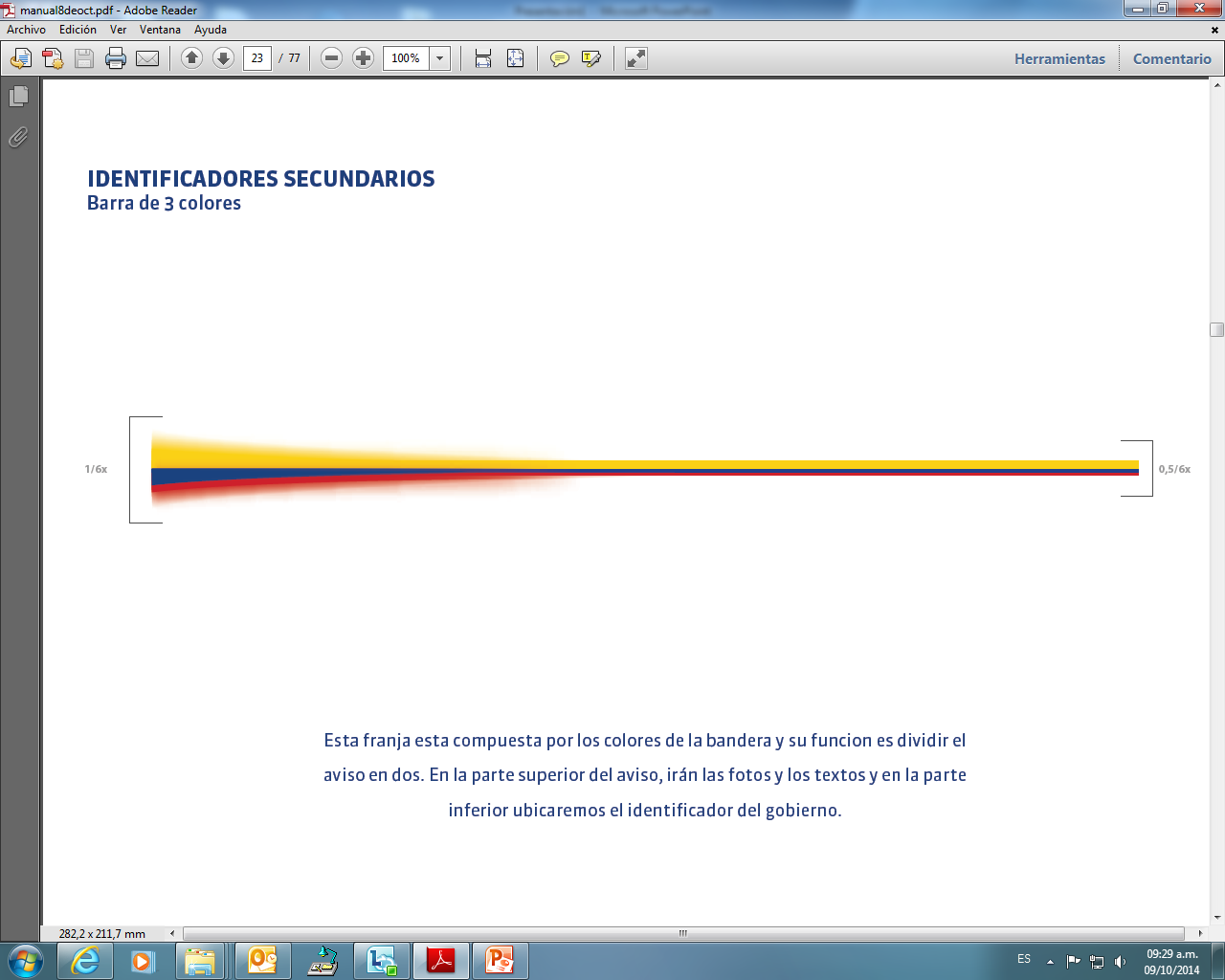 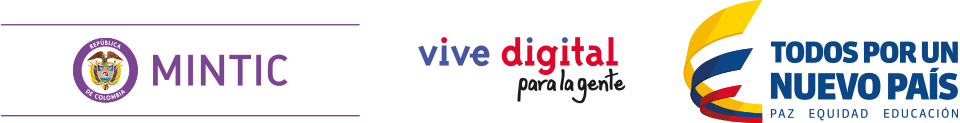 Indicadores SINERGIA 4T-2017
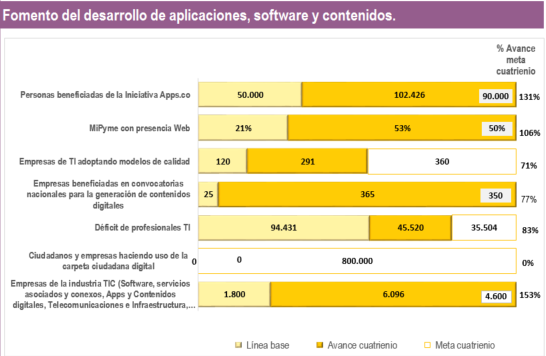 Fuente: Sistema Nacional de Evaluación de Gestión y Resultados – SINERGIA (Corte 31 de diciembre de 2017)
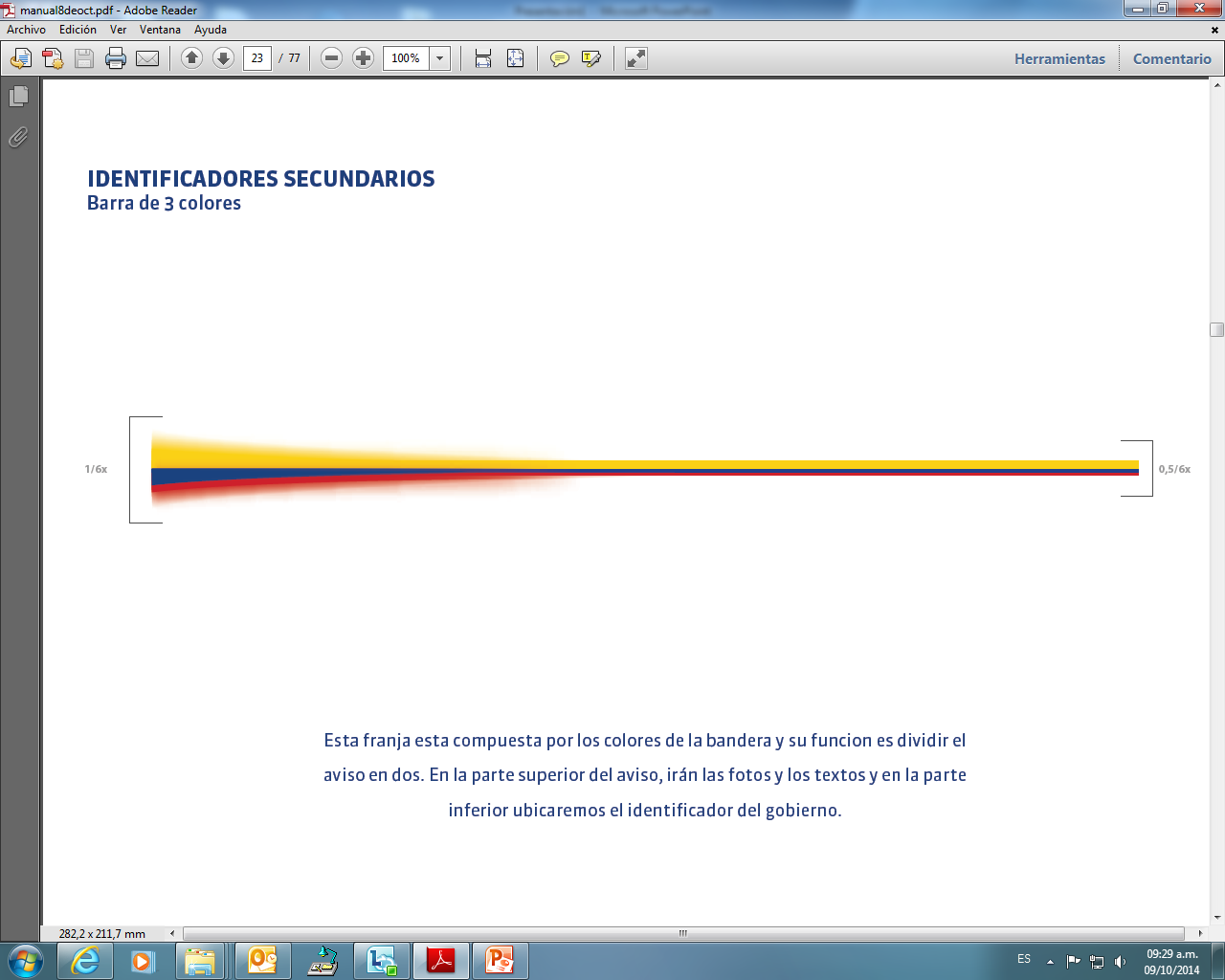 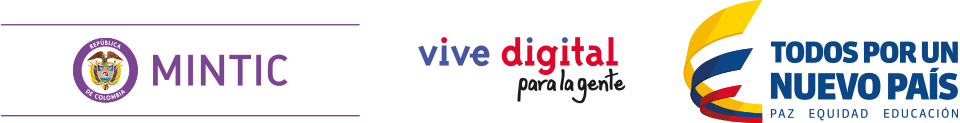 Indicadores SINERGIA 4T-2017
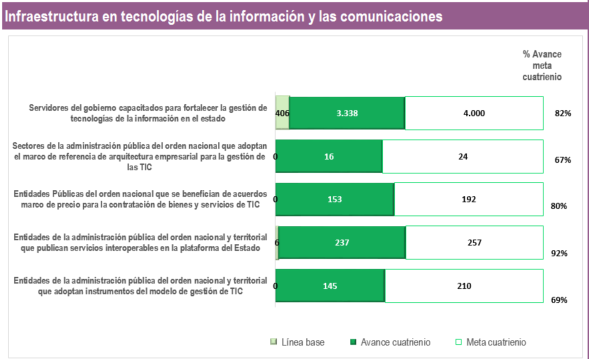 Fuente: Sistema Nacional de Evaluación de Gestión y Resultados – SINERGIA (Corte 30 de diciembre de 2017)
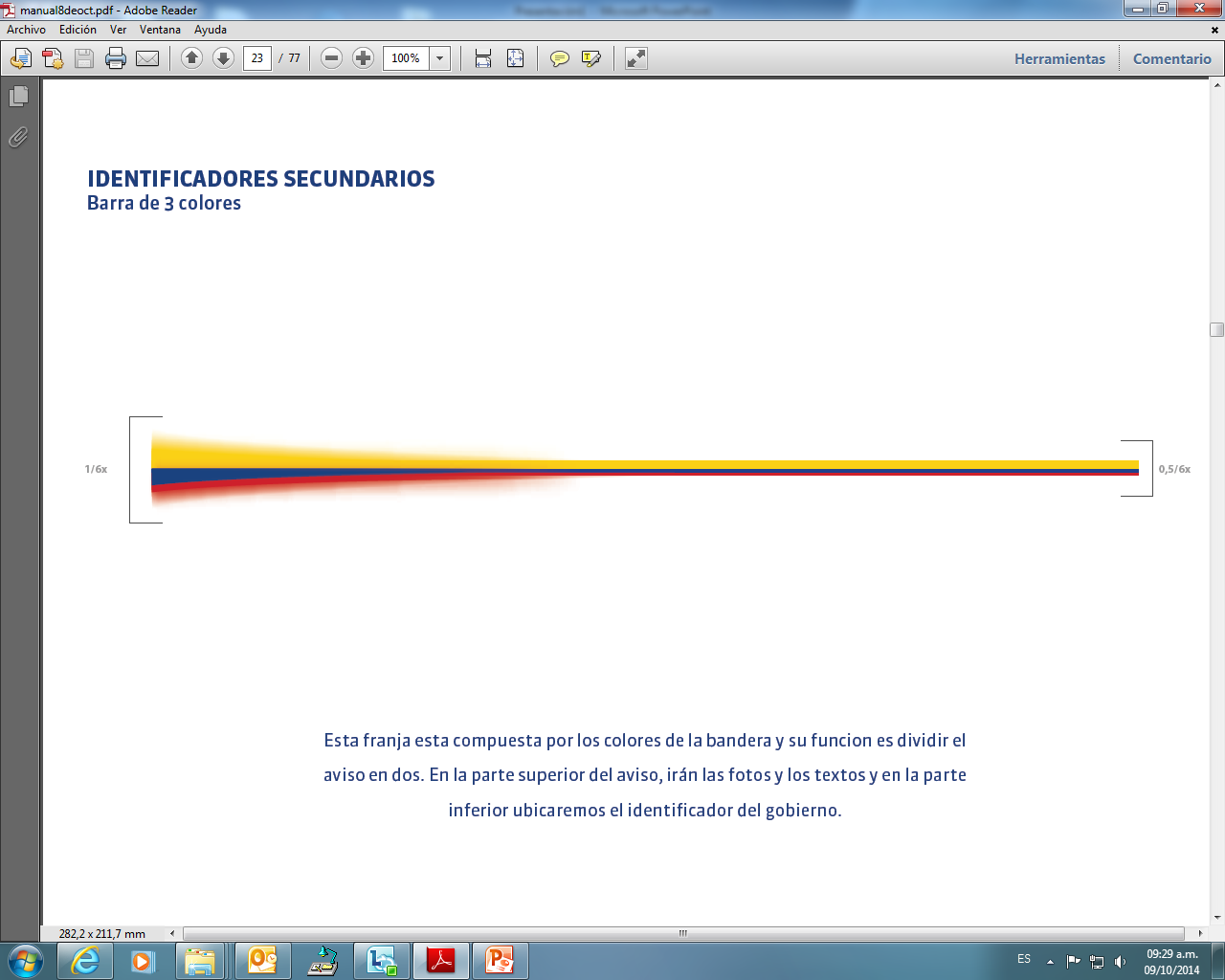 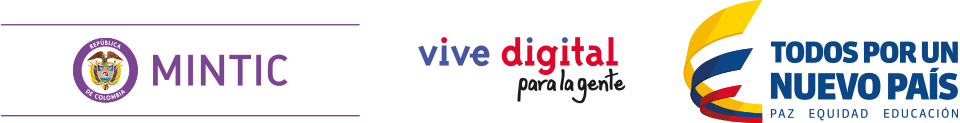 Indicadores SINERGIA 4T-2017
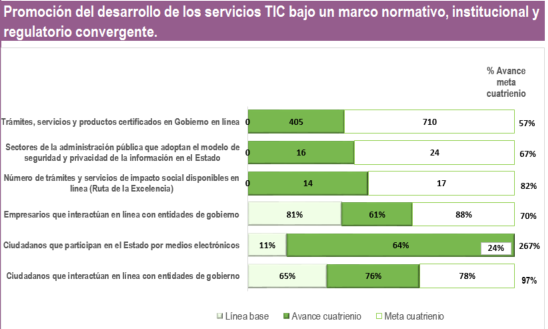 Fuente: Sistema Nacional de Evaluación de Gestión y Resultados – SINERGIA (Corte 30 de septiembre de 2017)
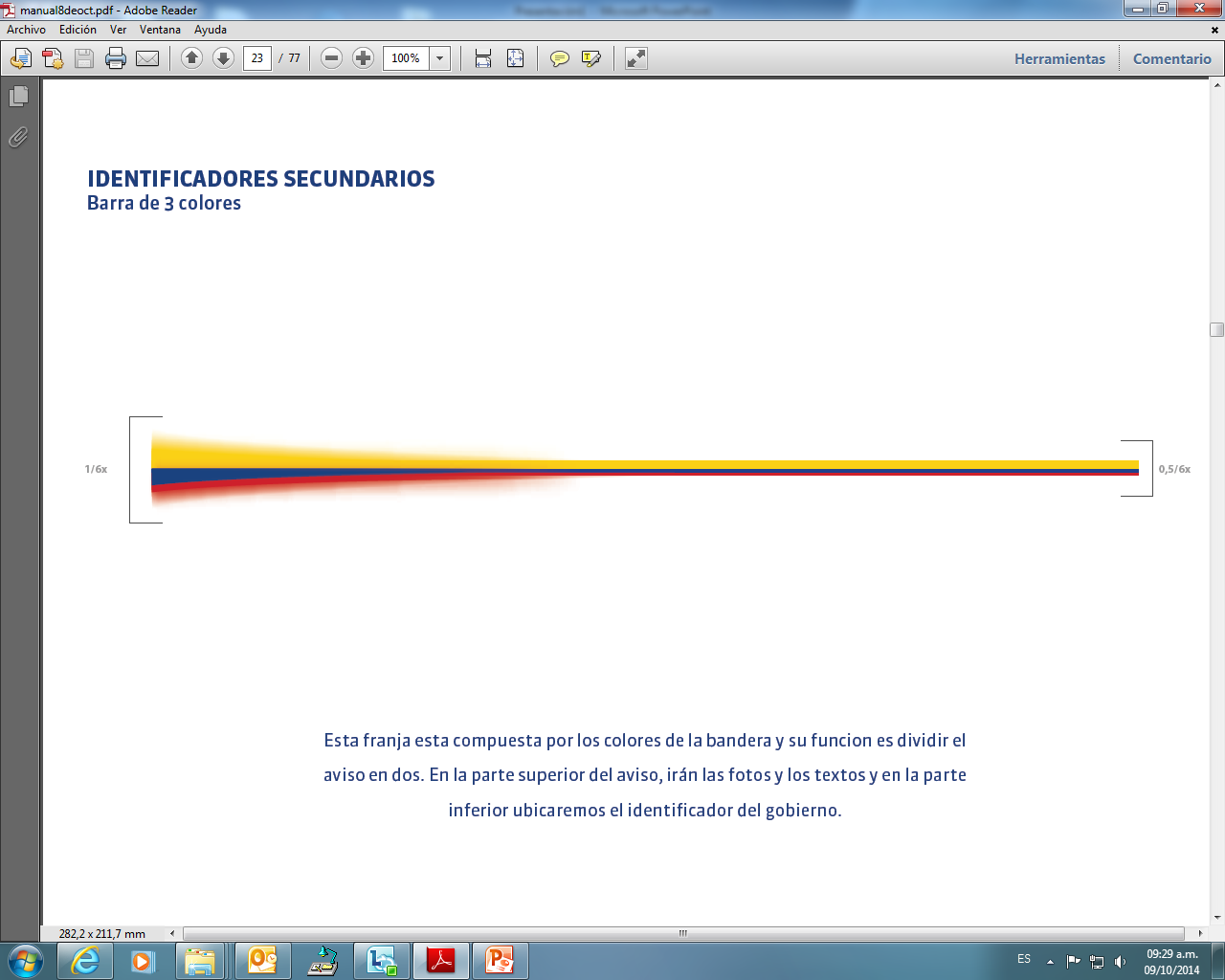 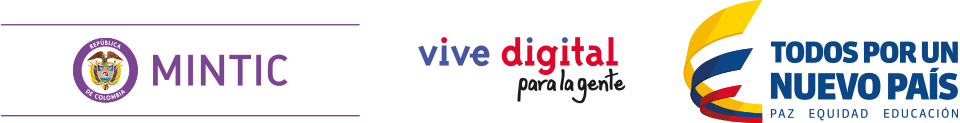 Indicadores SINERGIA 4T-2017
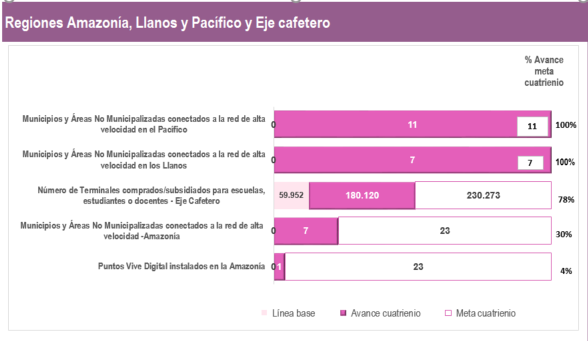 Fuente: Sistema Nacional de Evaluación de Gestión y Resultados – SINERGIA (Corte 30 de septiembre de 2017)
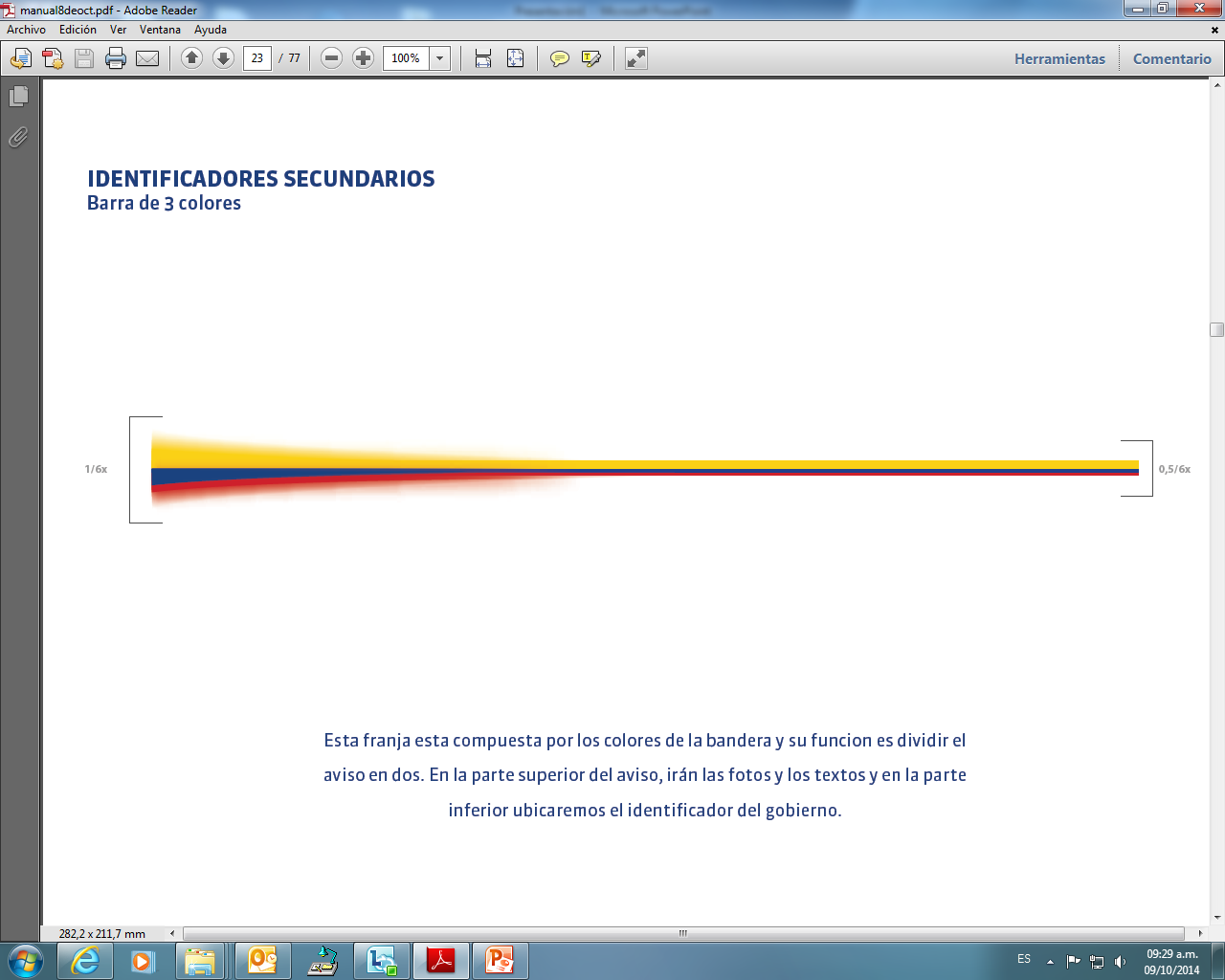 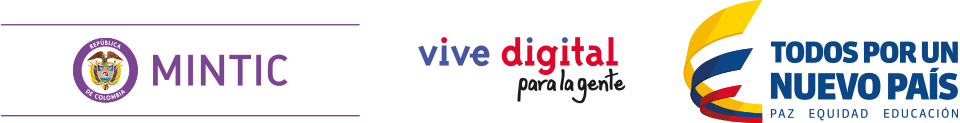 Consideraciones tenidas en cuenta en la evaluación.
Anexo 3 AVANCES EVALUACIÓN FURAG POR ENTIDAD
Avance cuarto trimestre
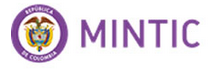 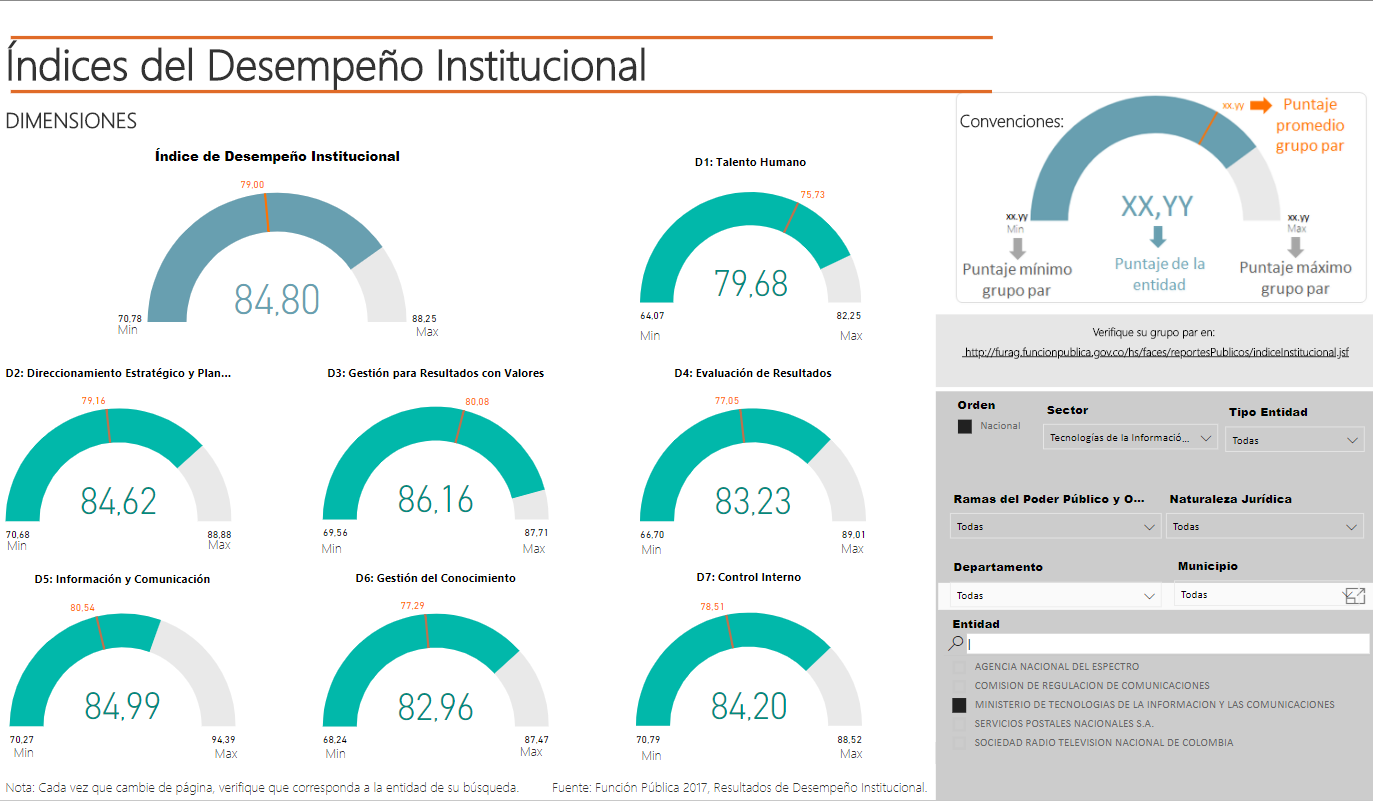 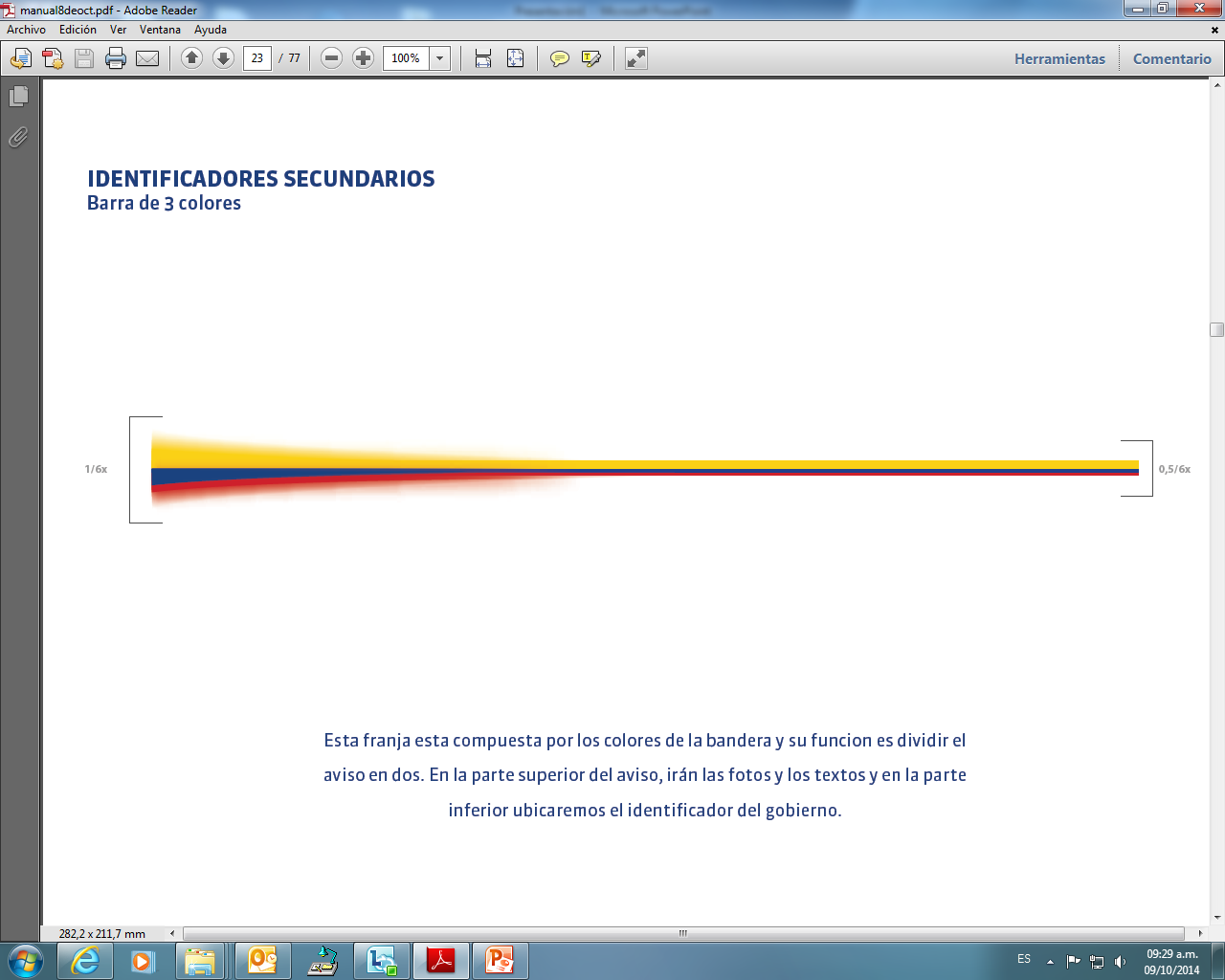 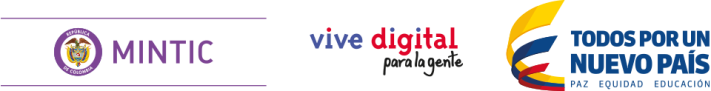 Avance cuarto trimestre
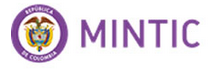 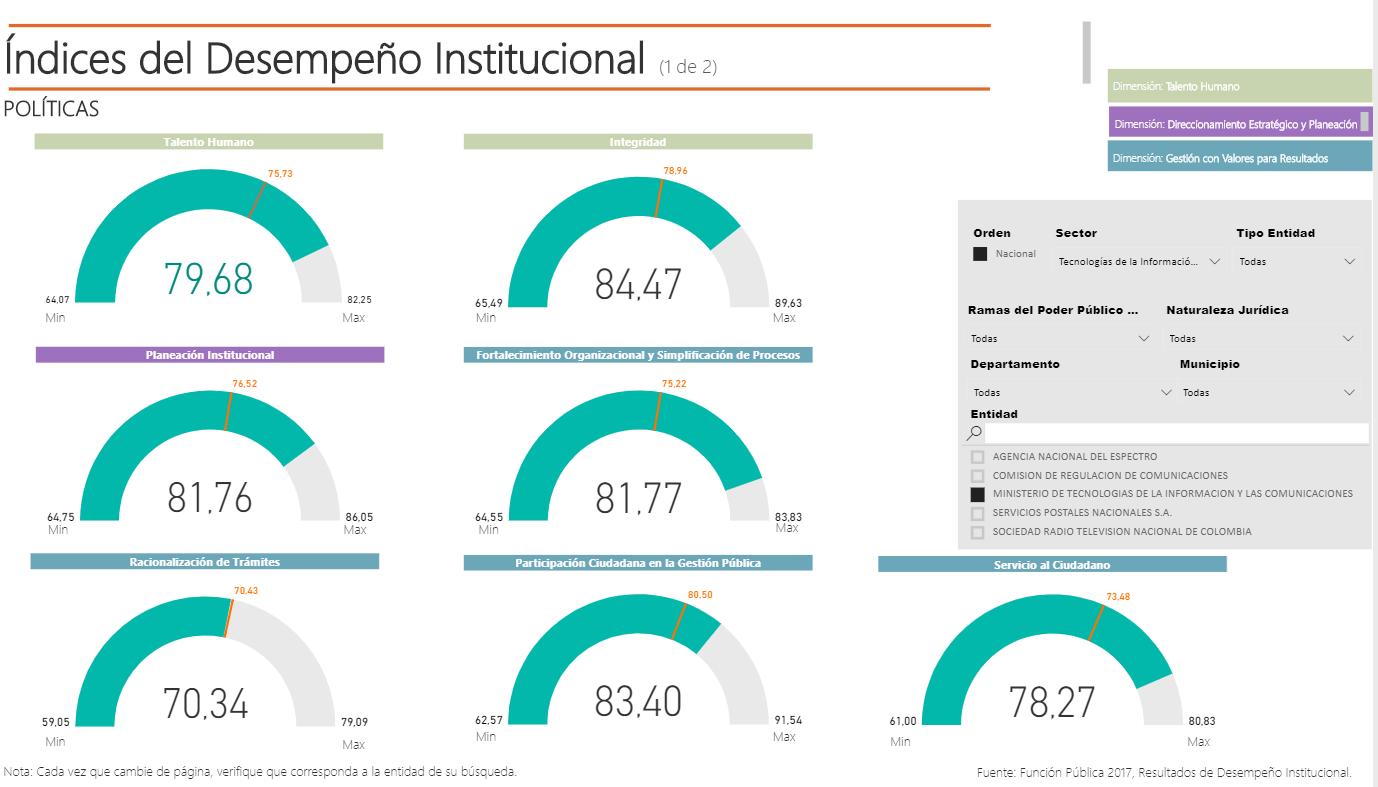 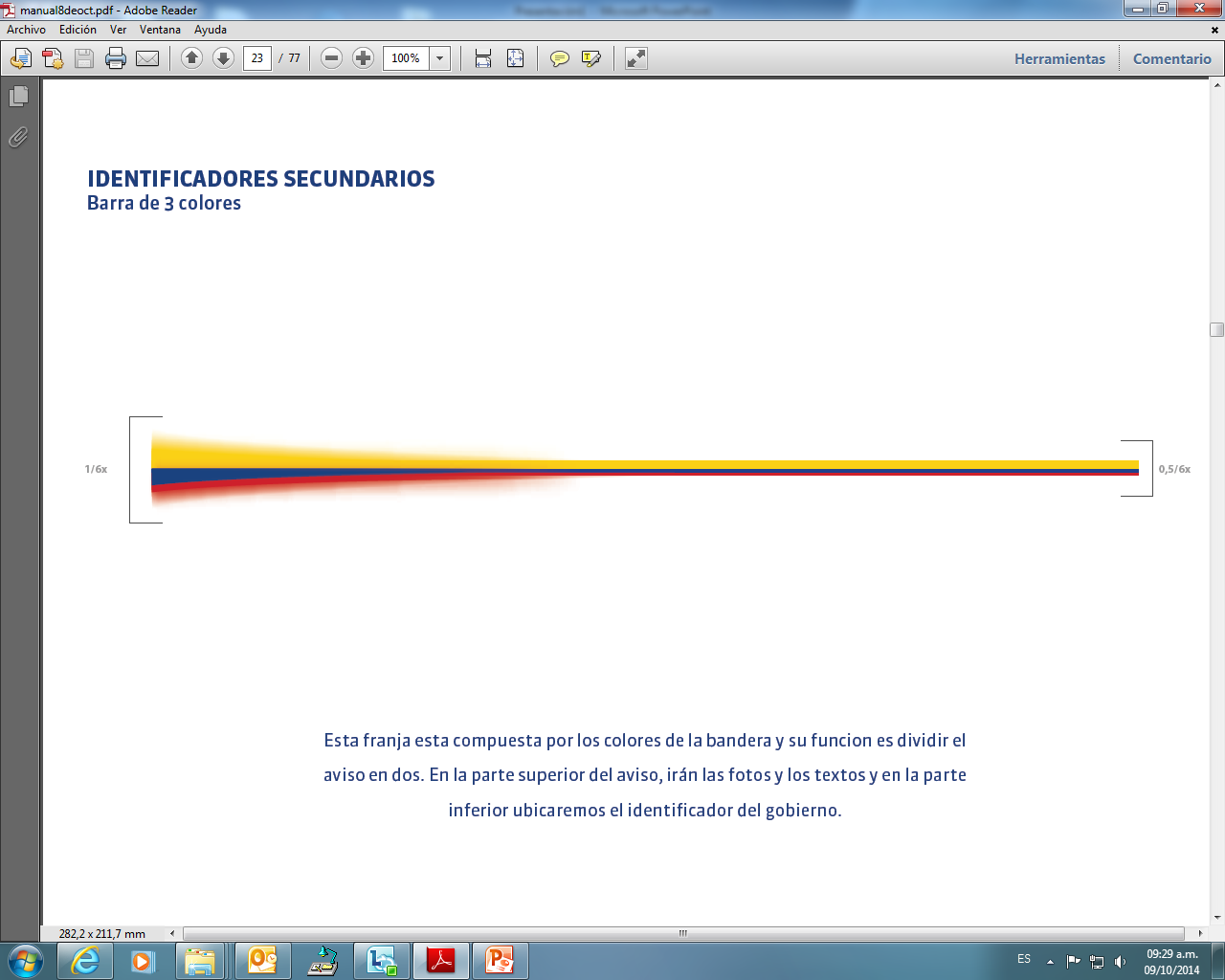 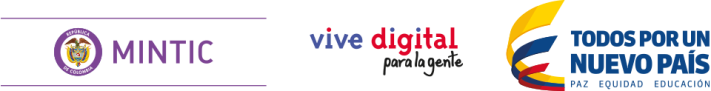 Avance cuarto trimestre
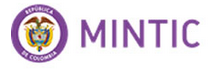 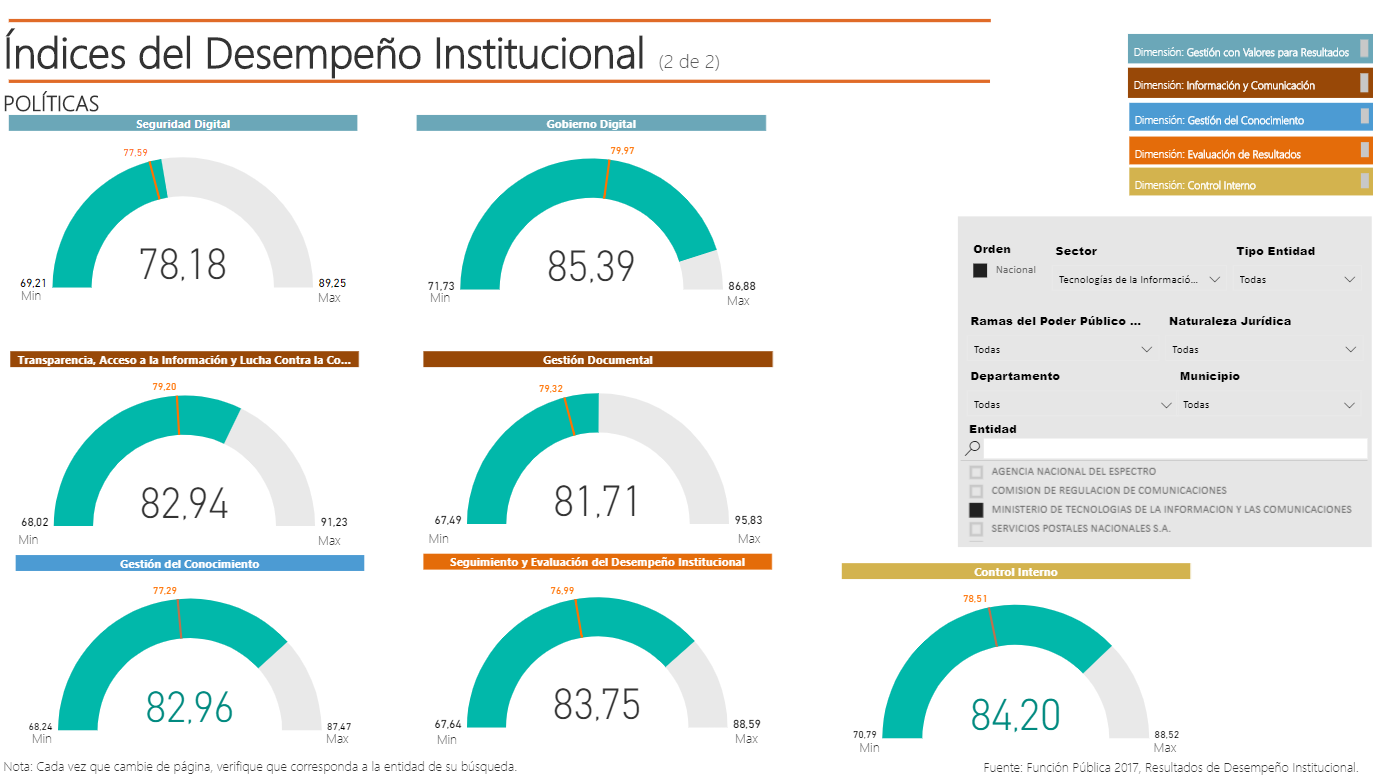 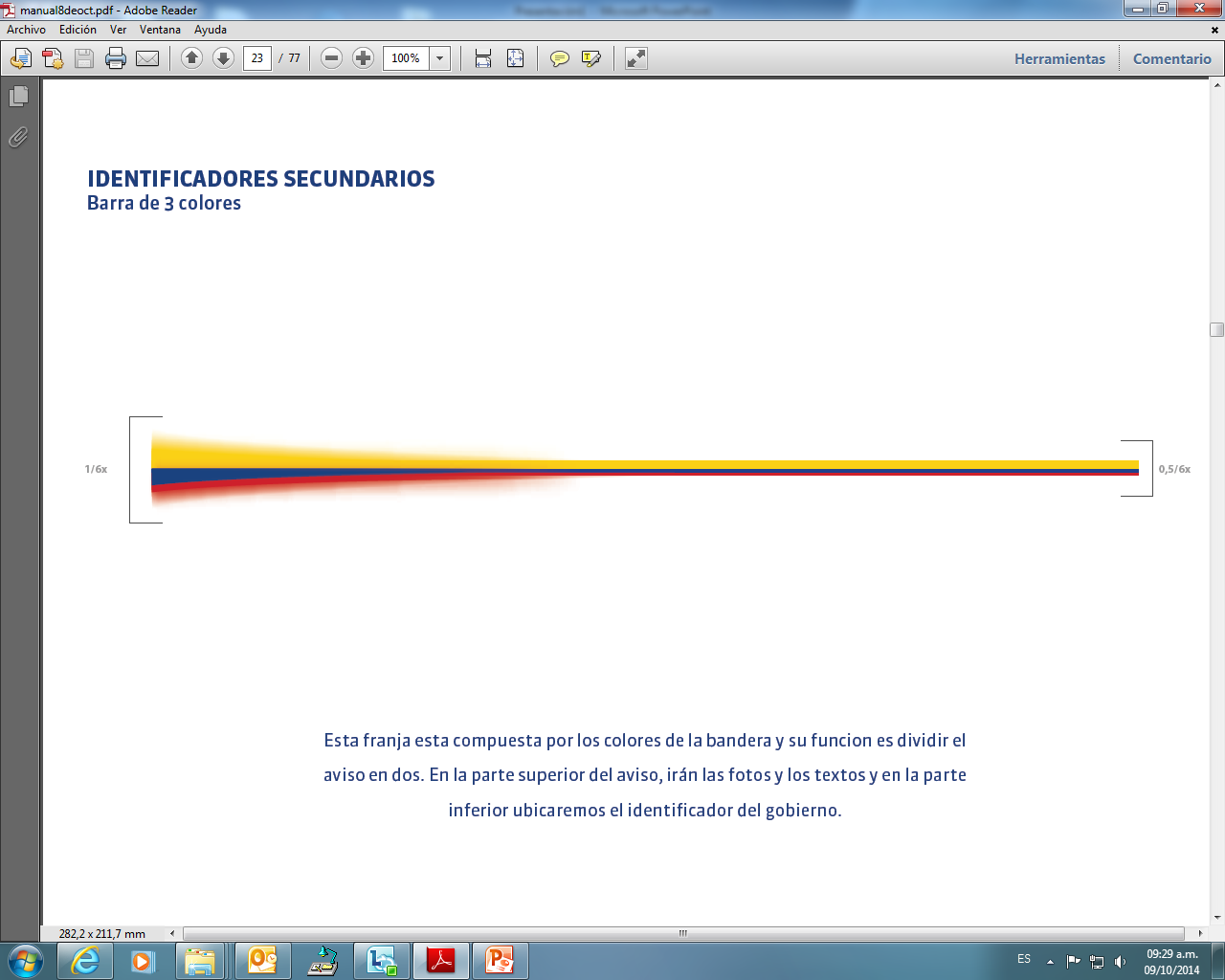 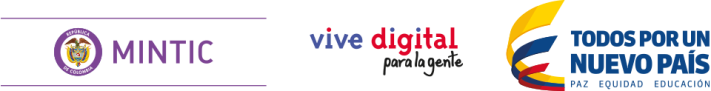 Avance por dimensión
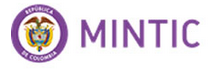 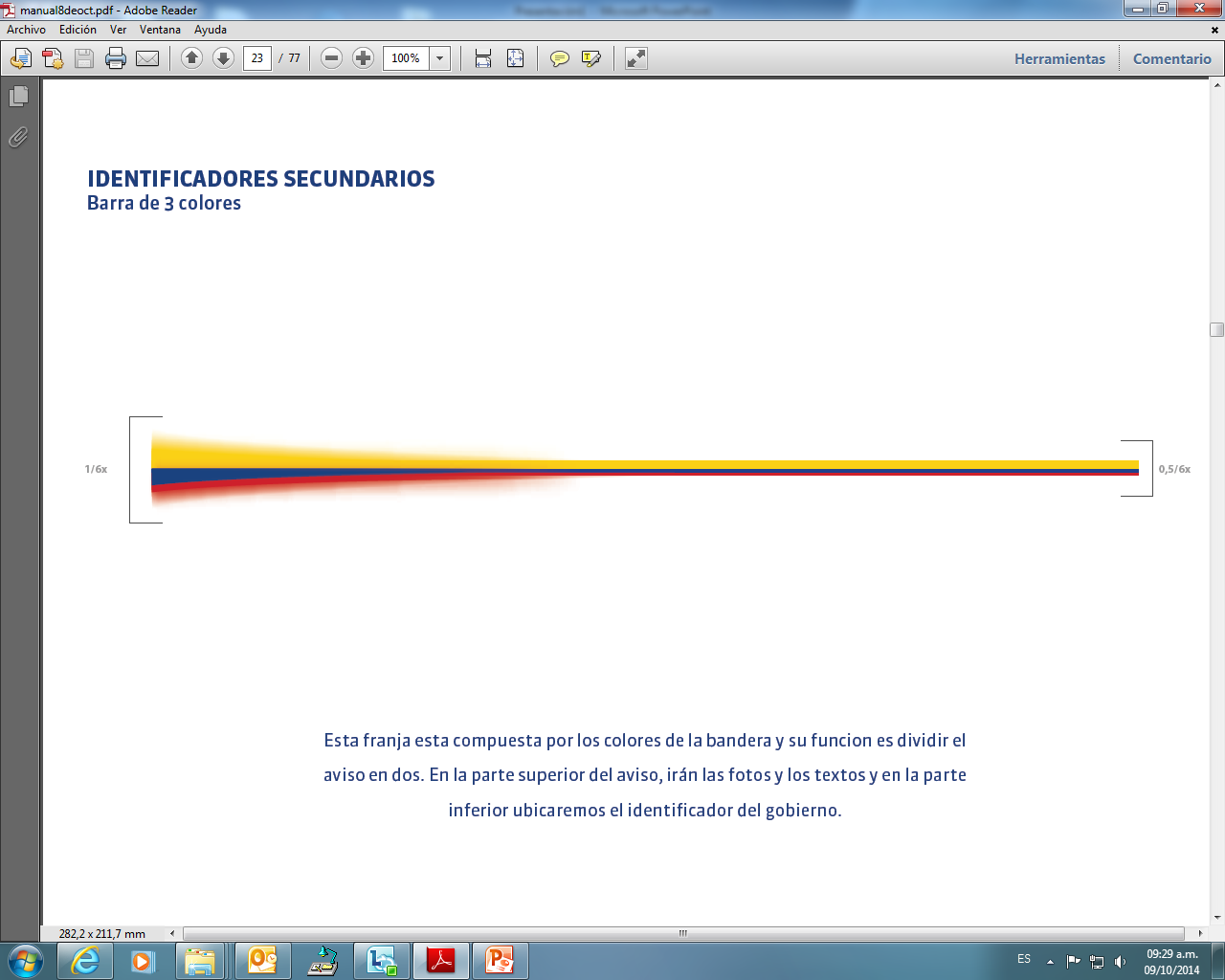 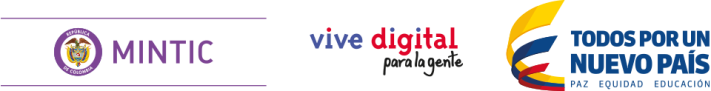 Avance por política
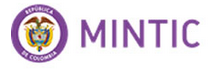 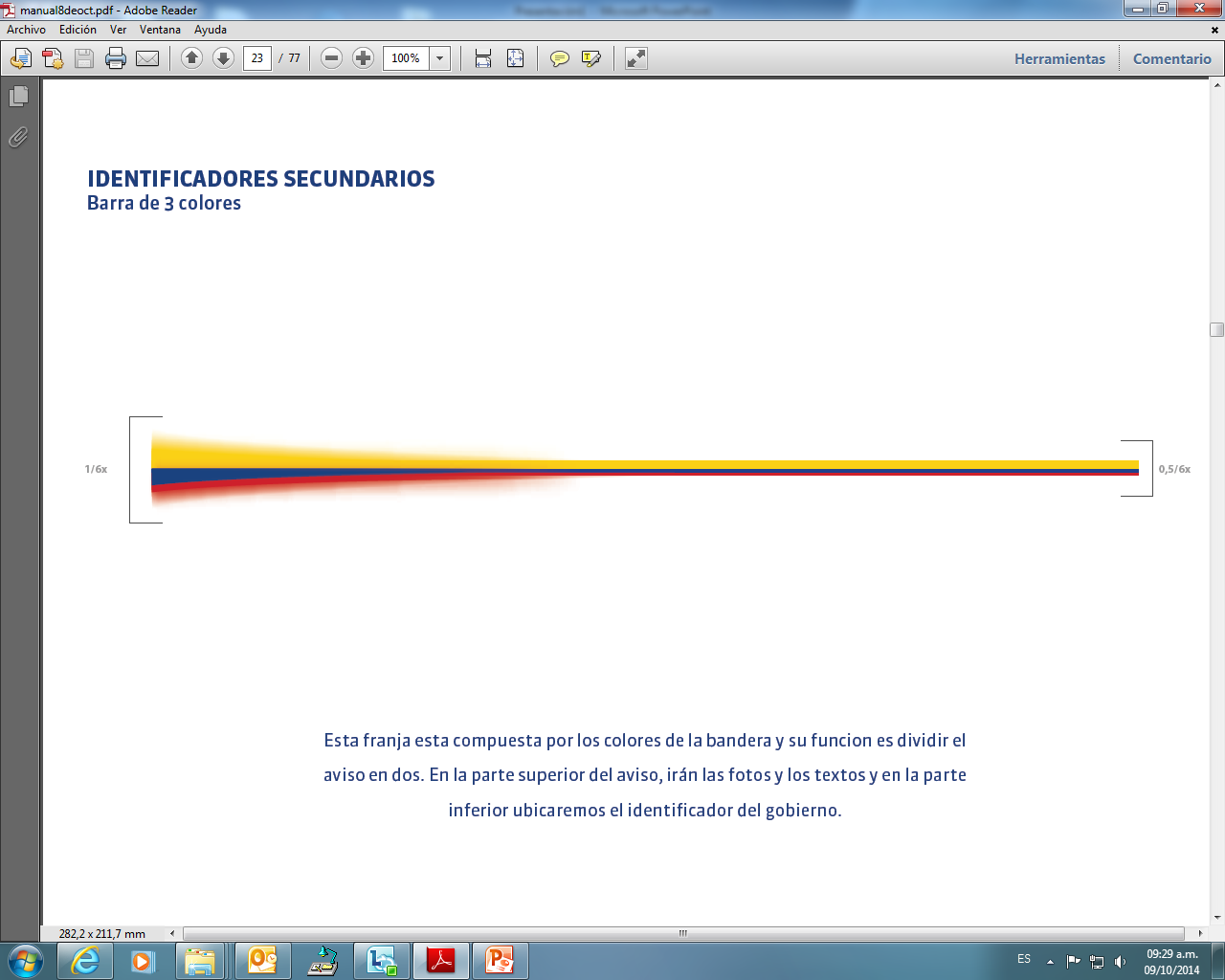 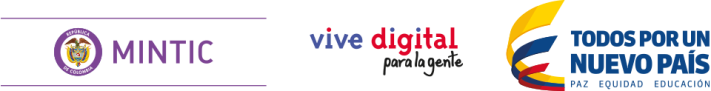 Dimensiones y políticas con Alertas
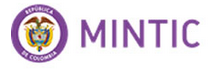 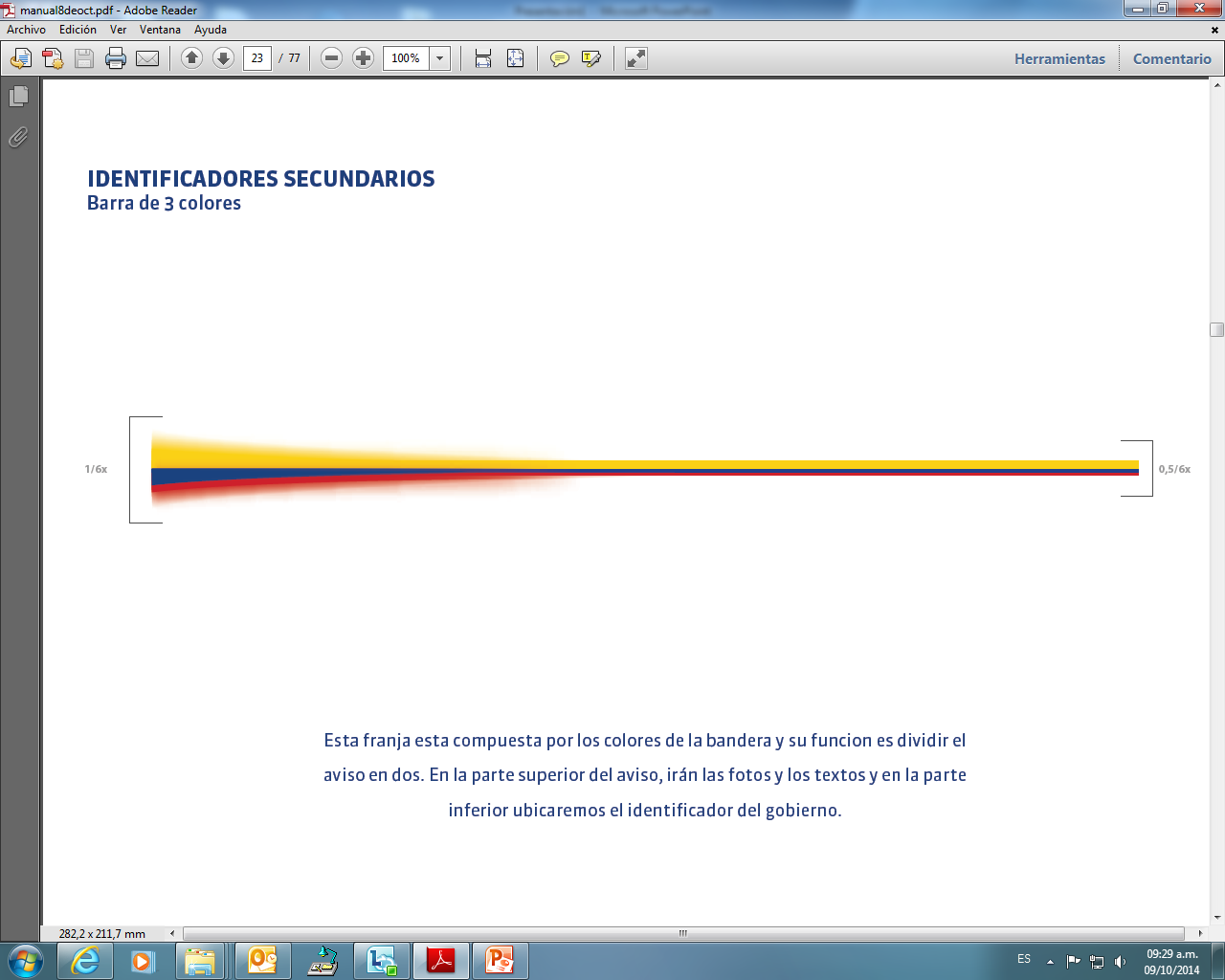 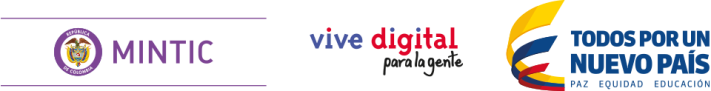 Avance Cuarto Trimestre
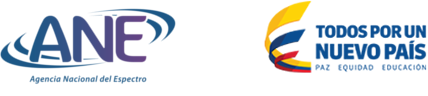 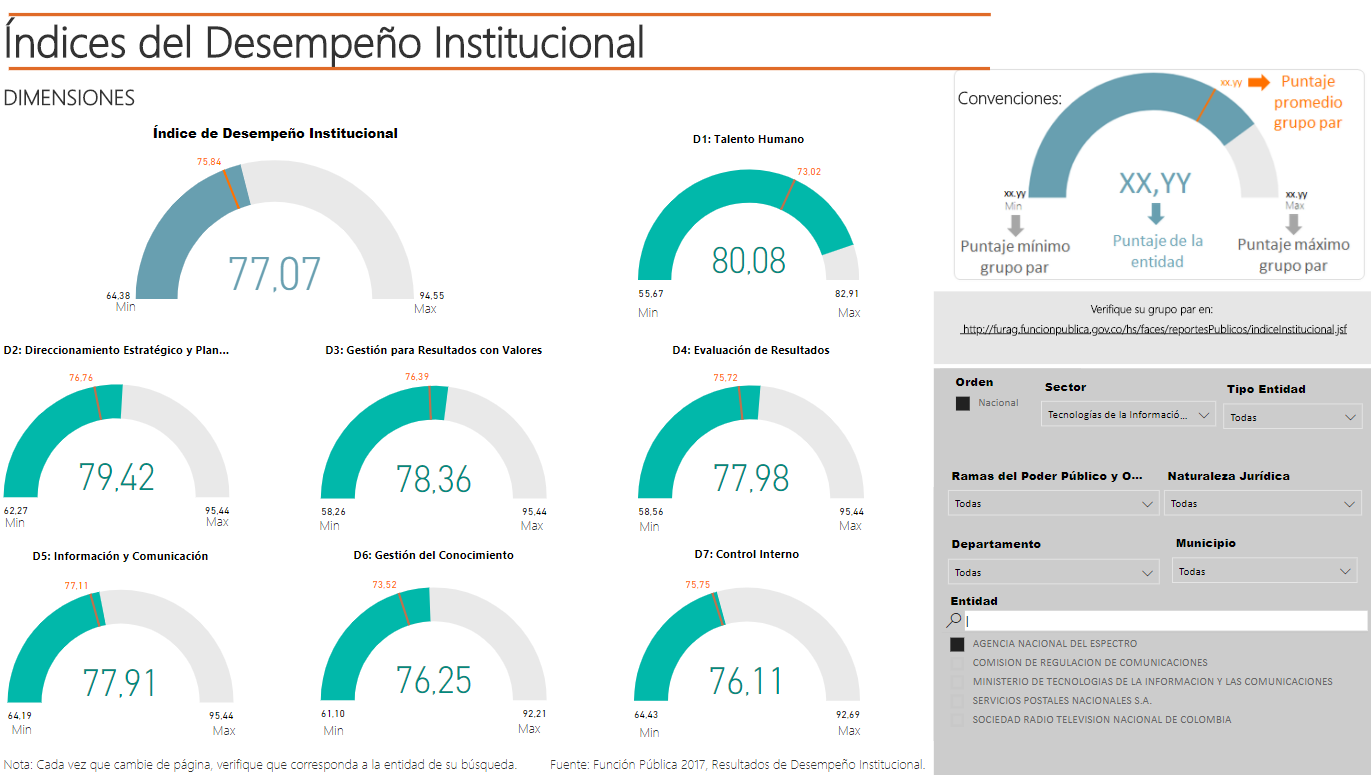 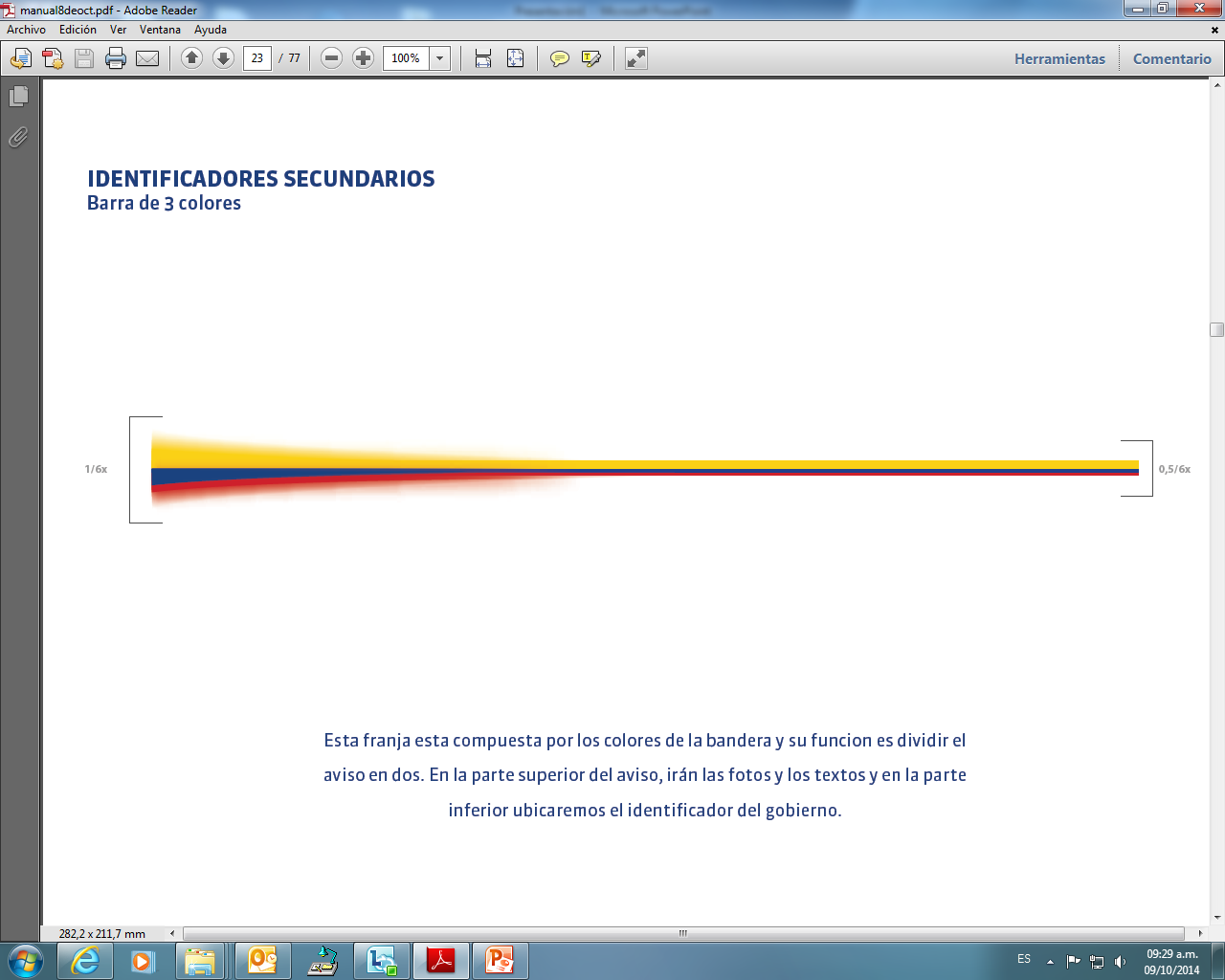 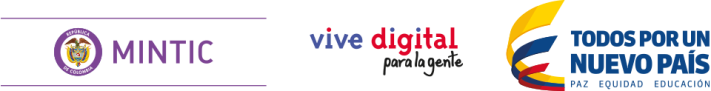 Avance Cuarto Trimestre
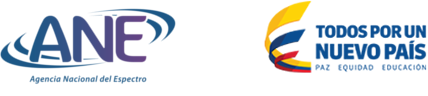 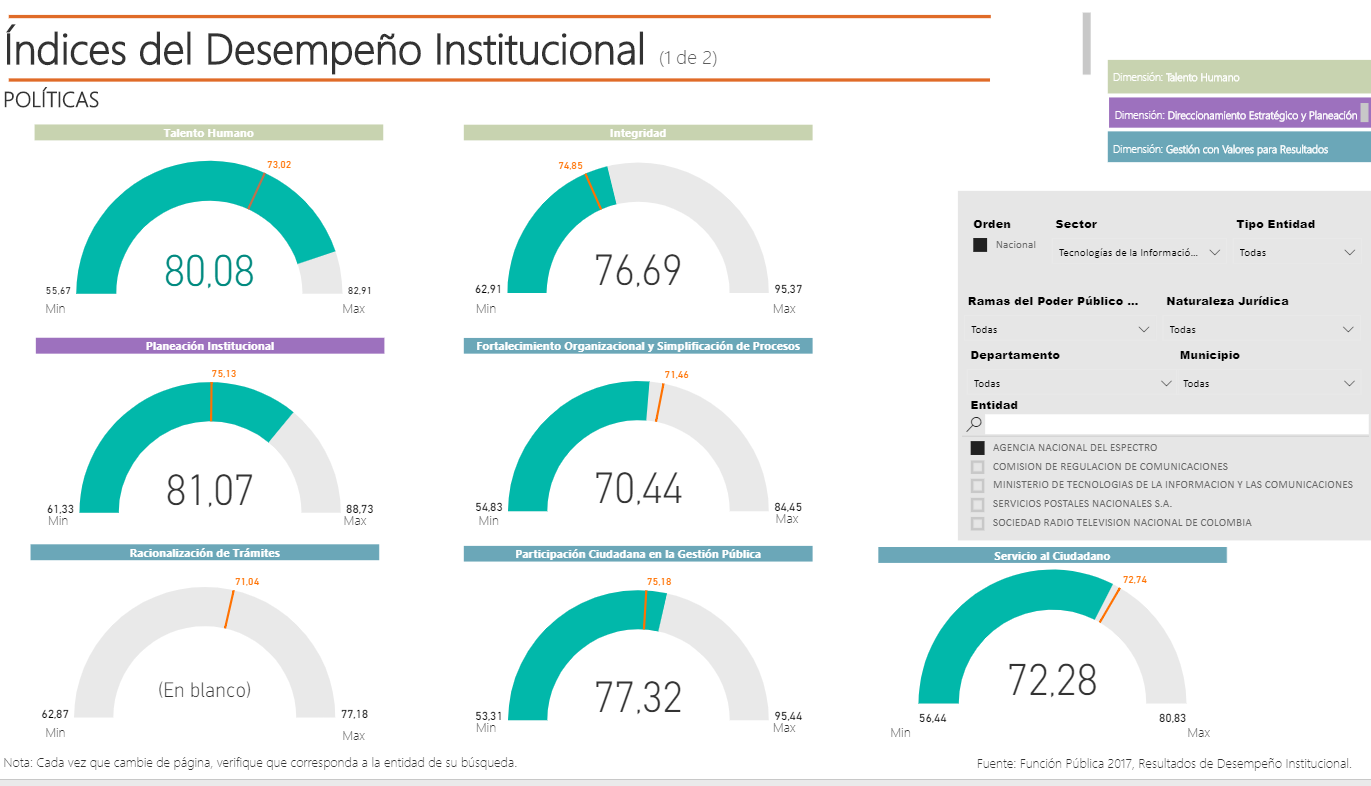 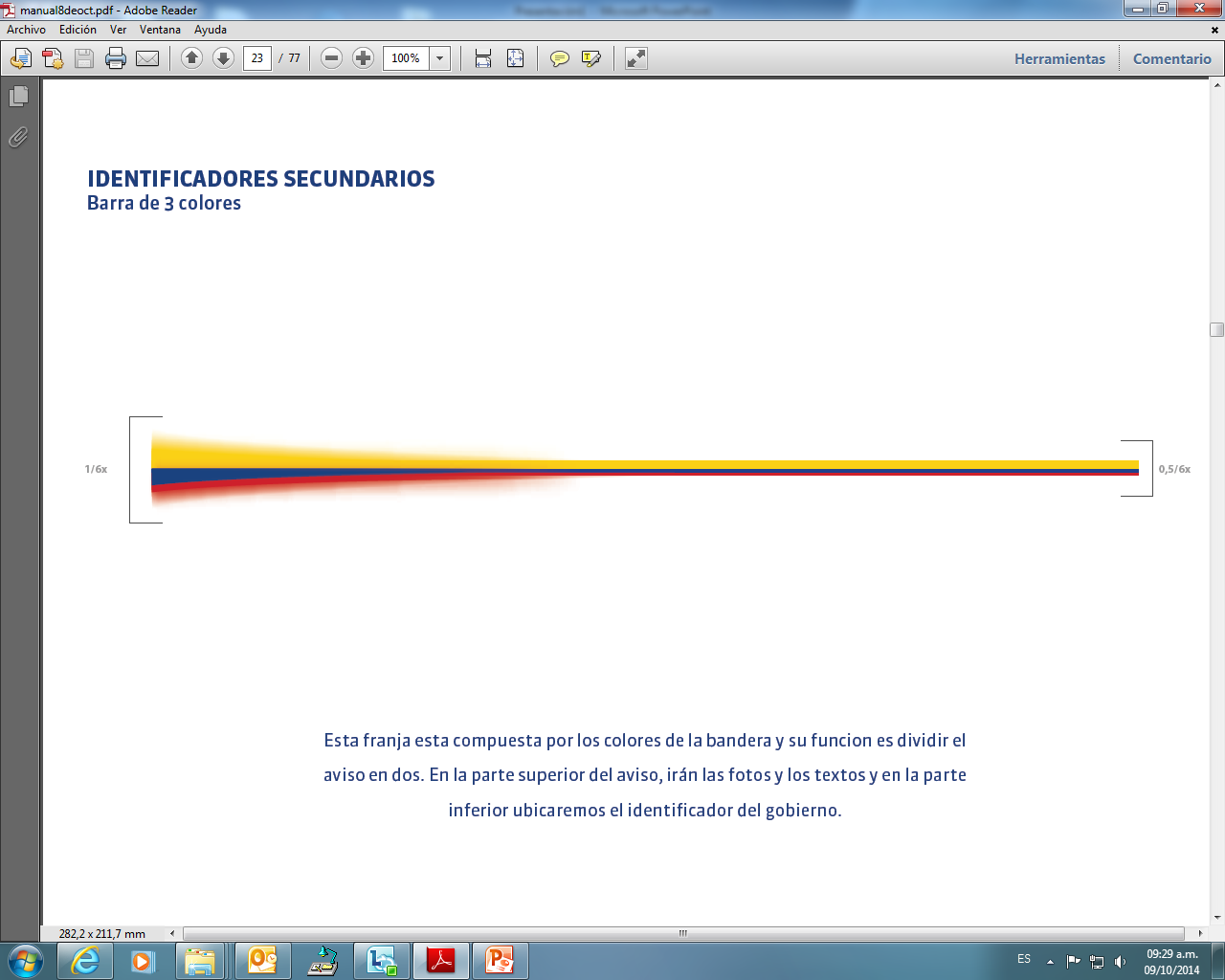 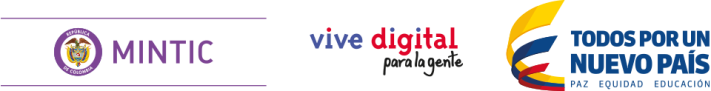 Avance Cuarto Trimestre
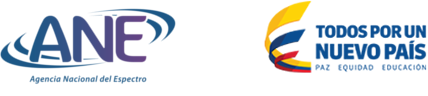 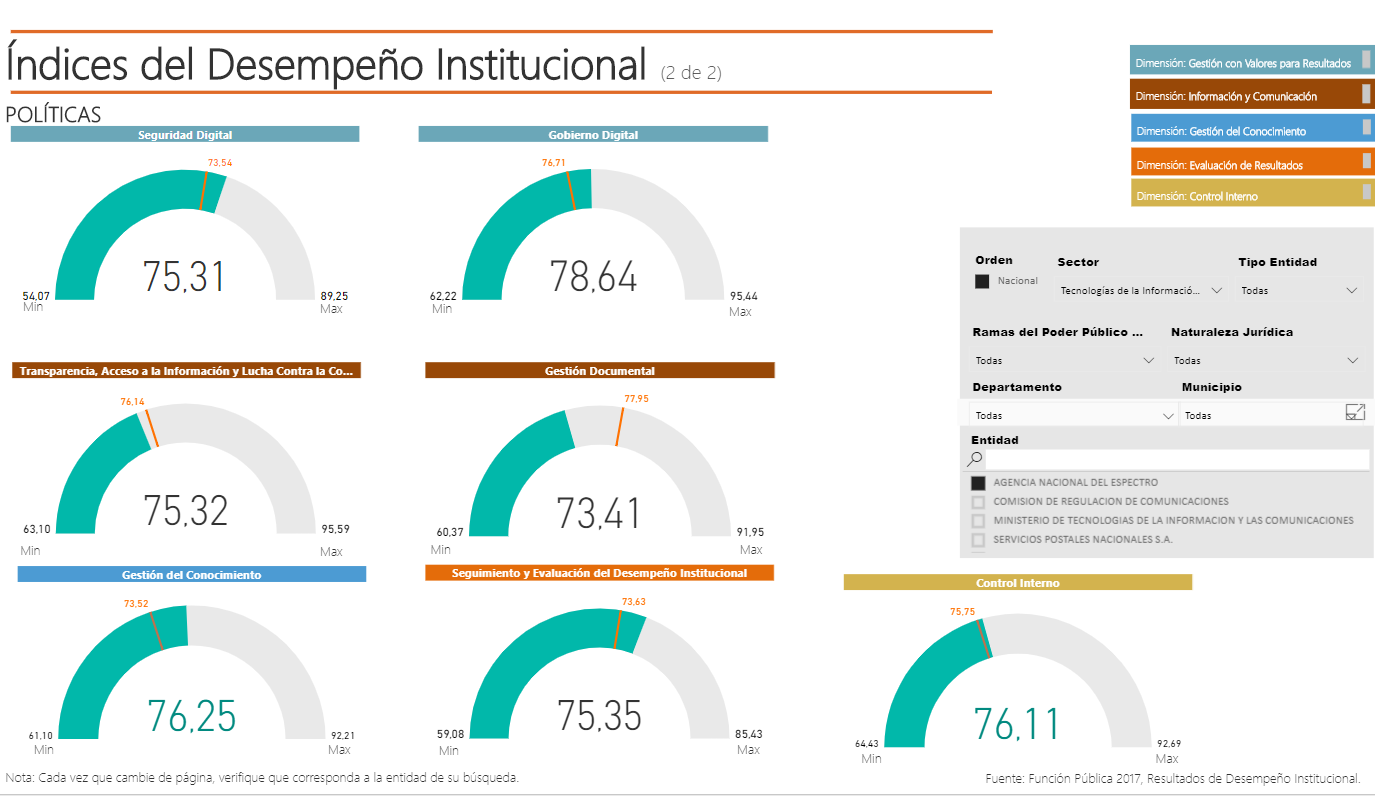 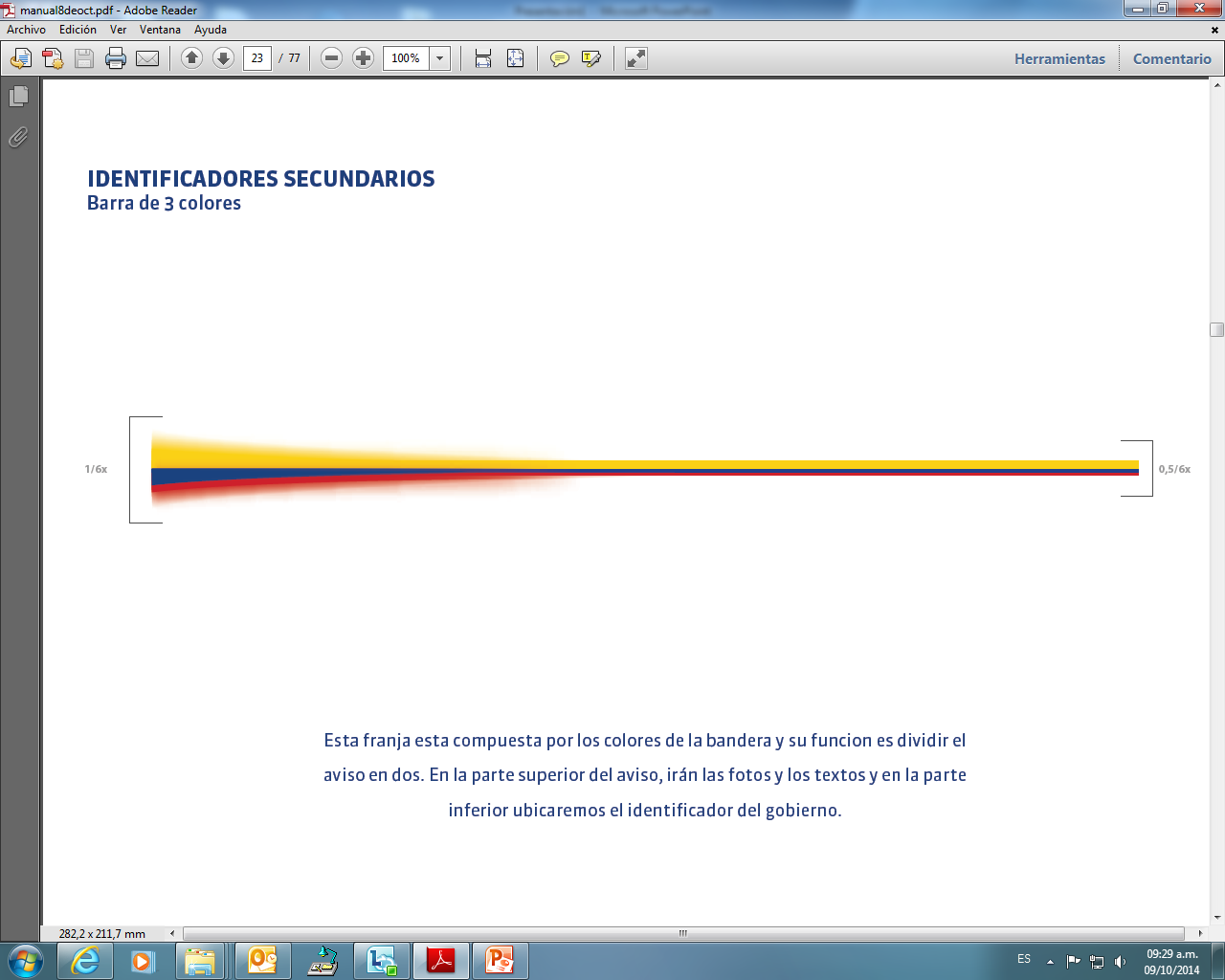 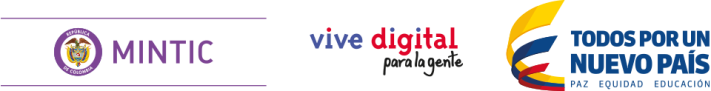 Avance por dimensión
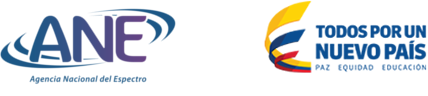 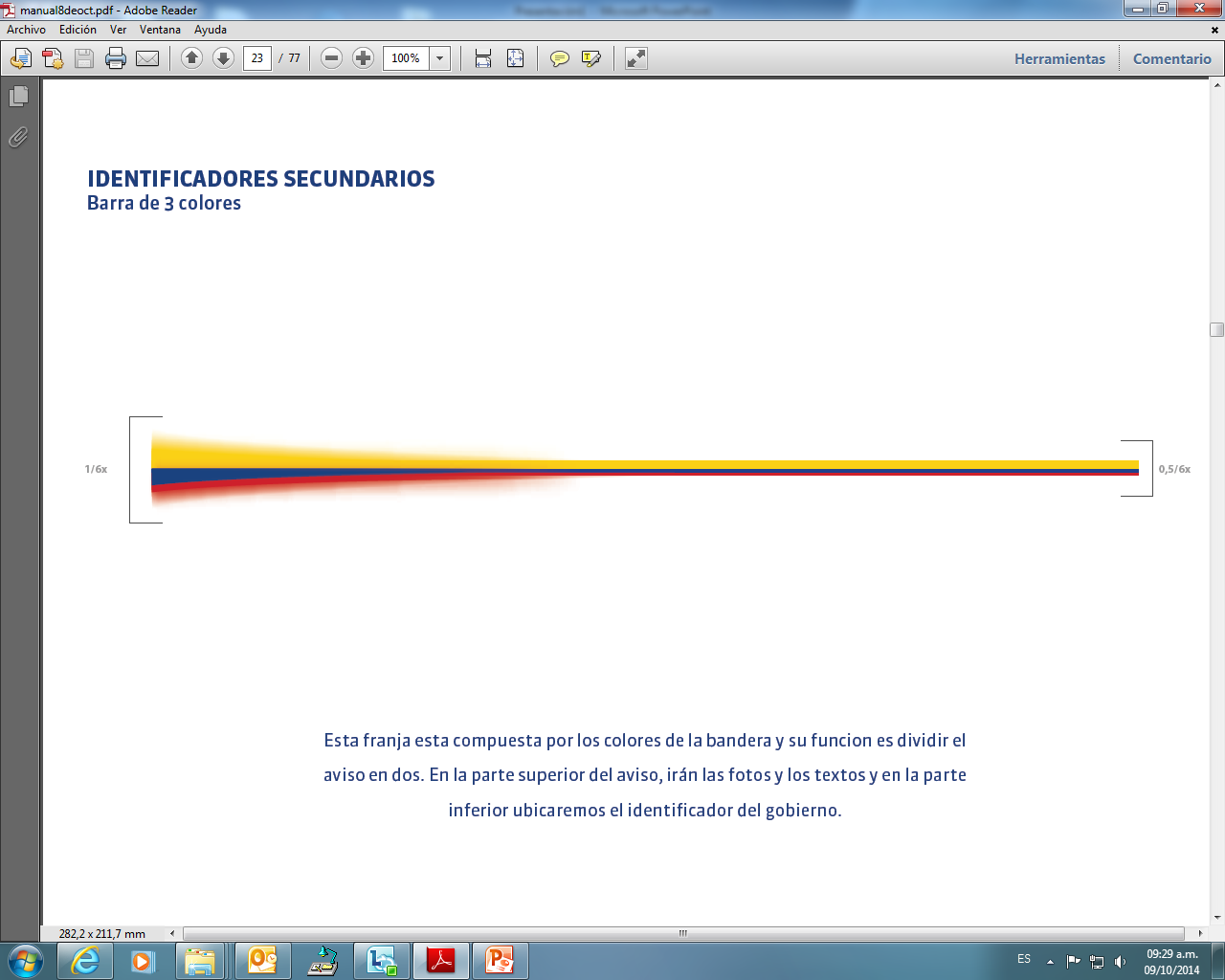 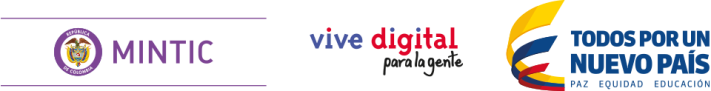 Avance por política
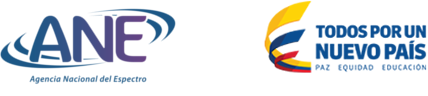 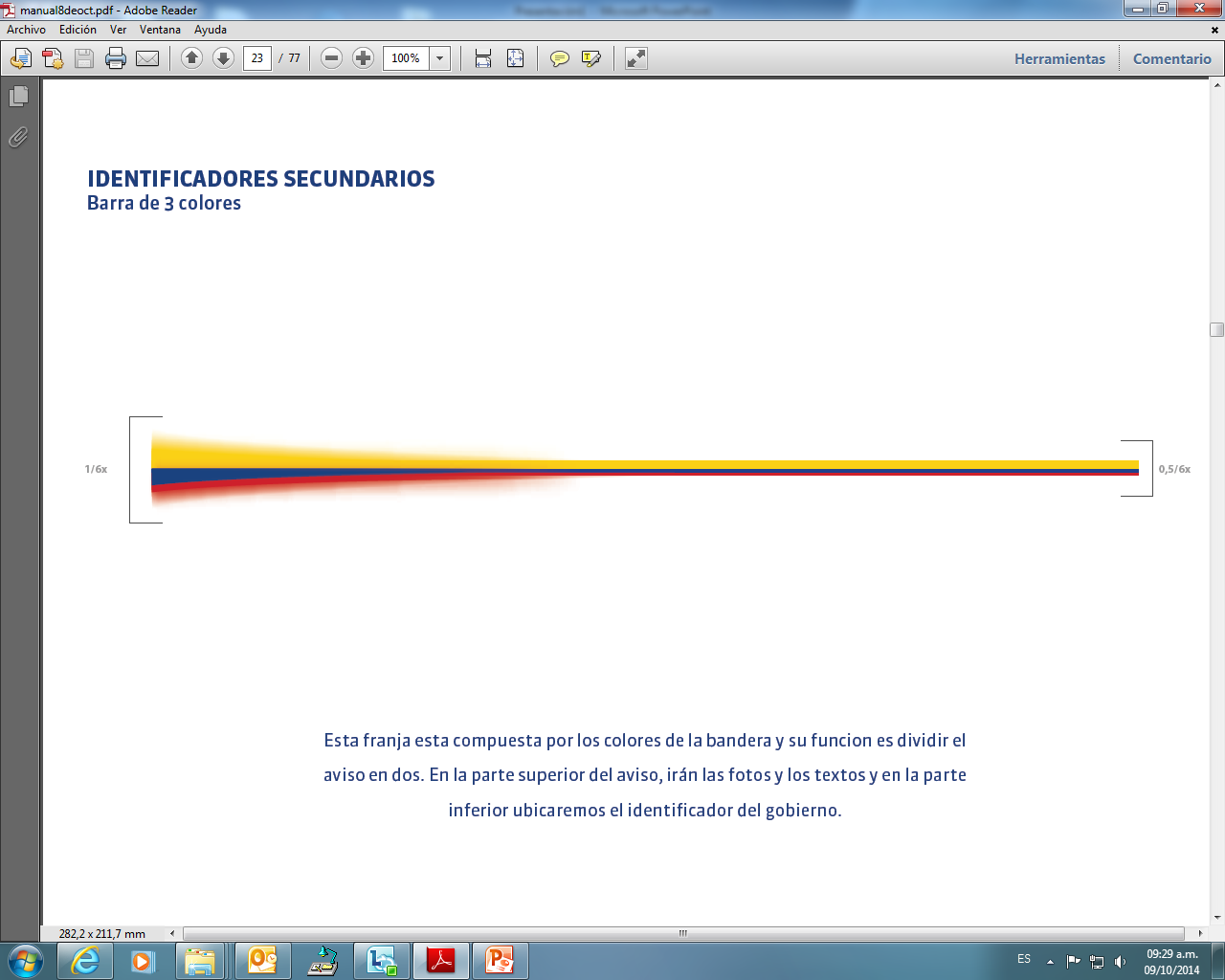 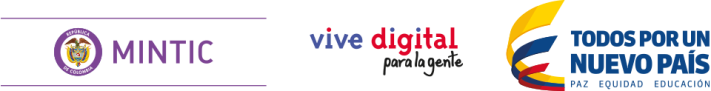 Dimensiones y políticas con Alertas
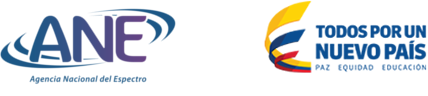 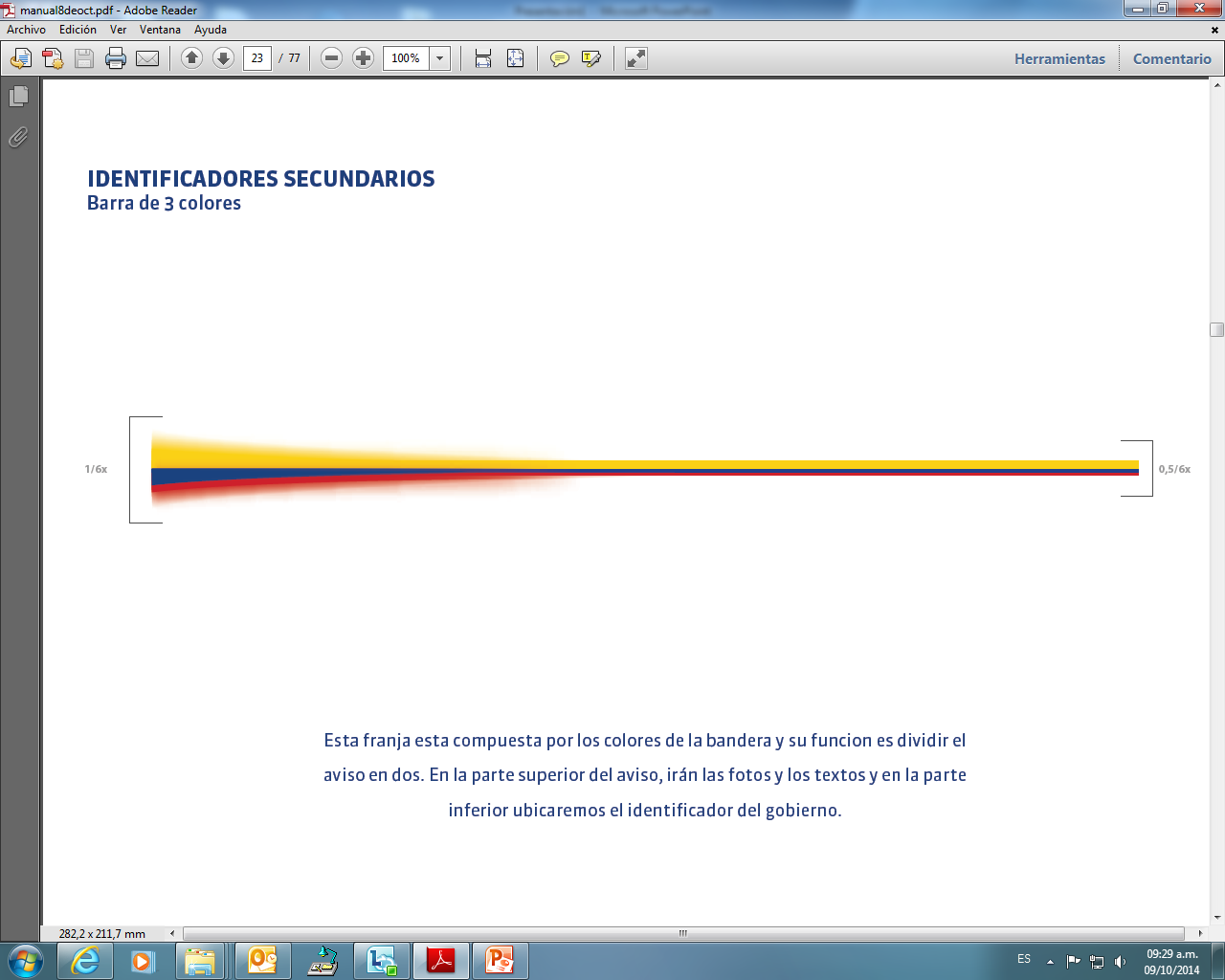 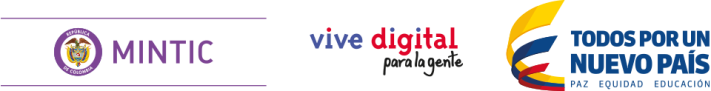 Dimensiones y políticas con Alertas
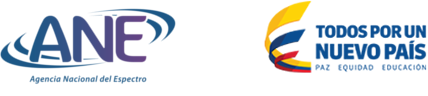 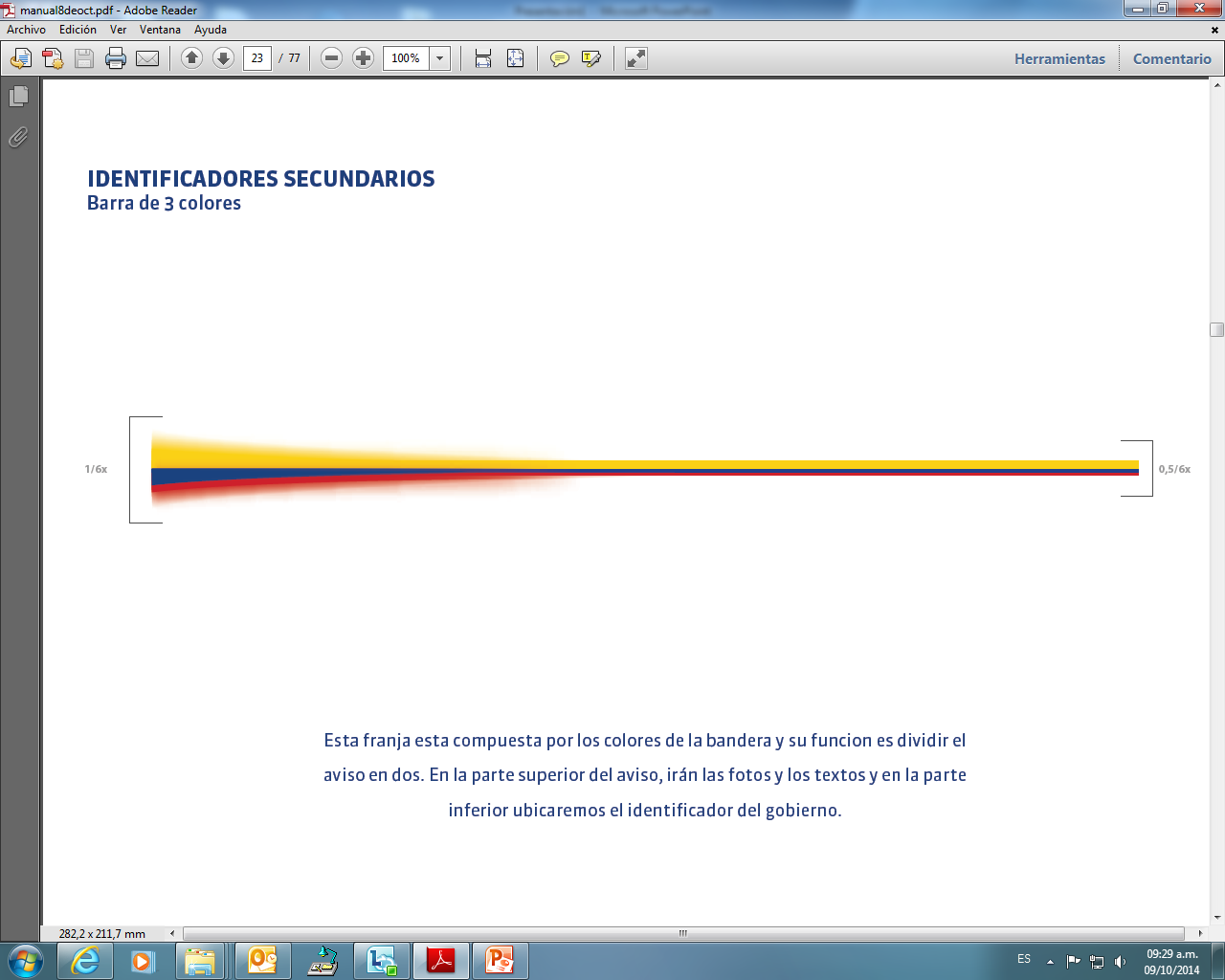 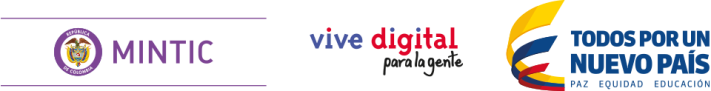 Avance cuarto trimestre
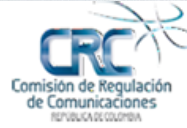 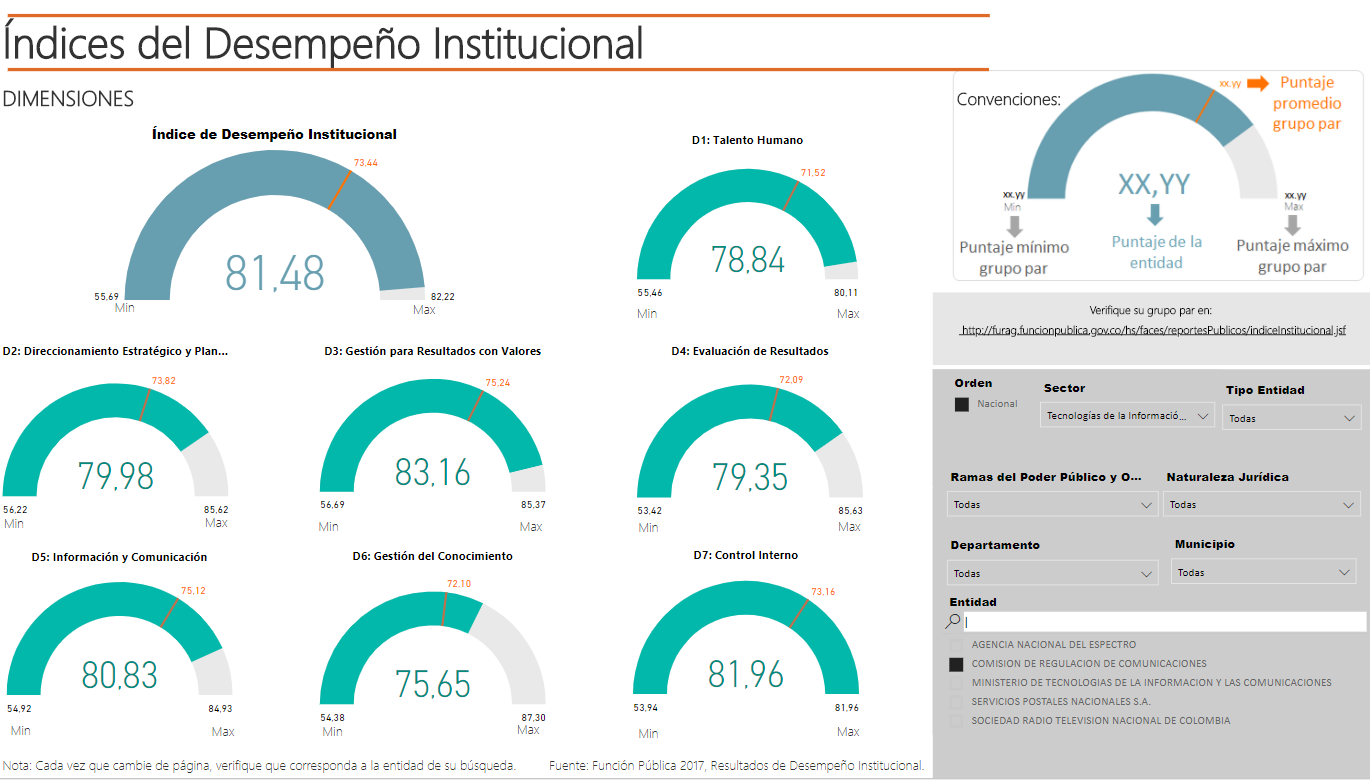 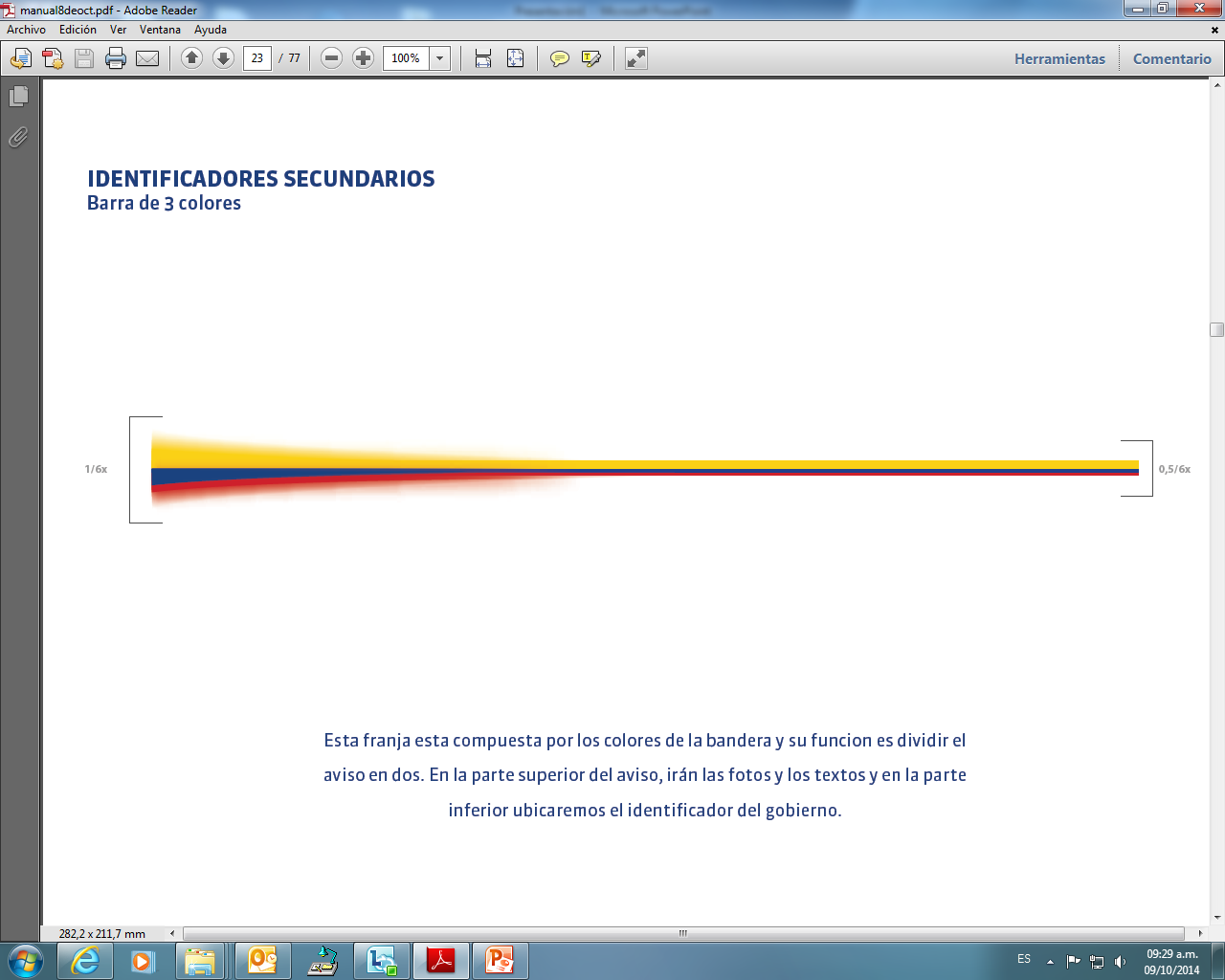 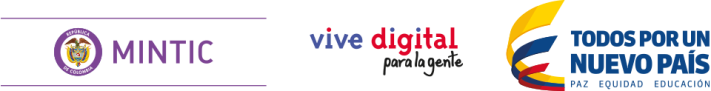 Avance cuarto trimestre
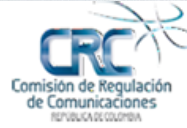 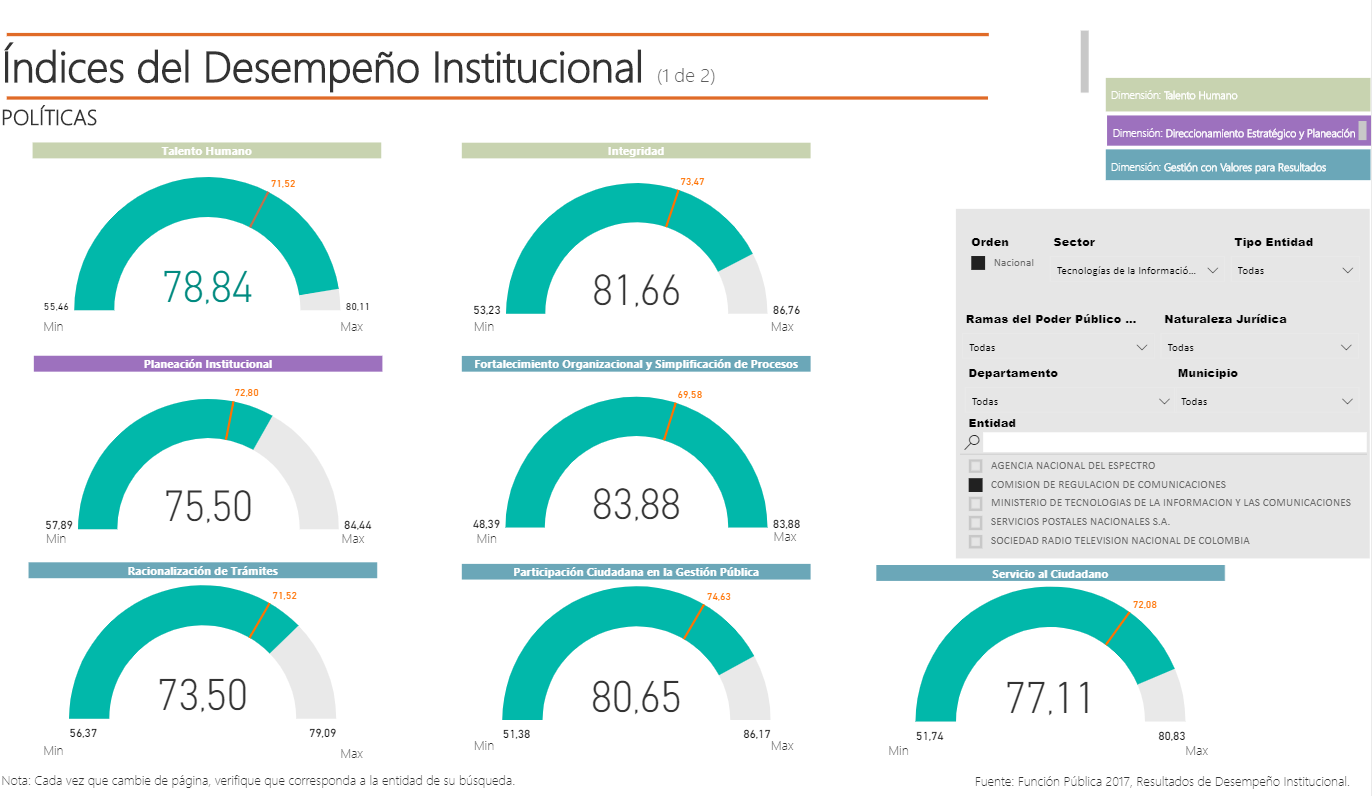 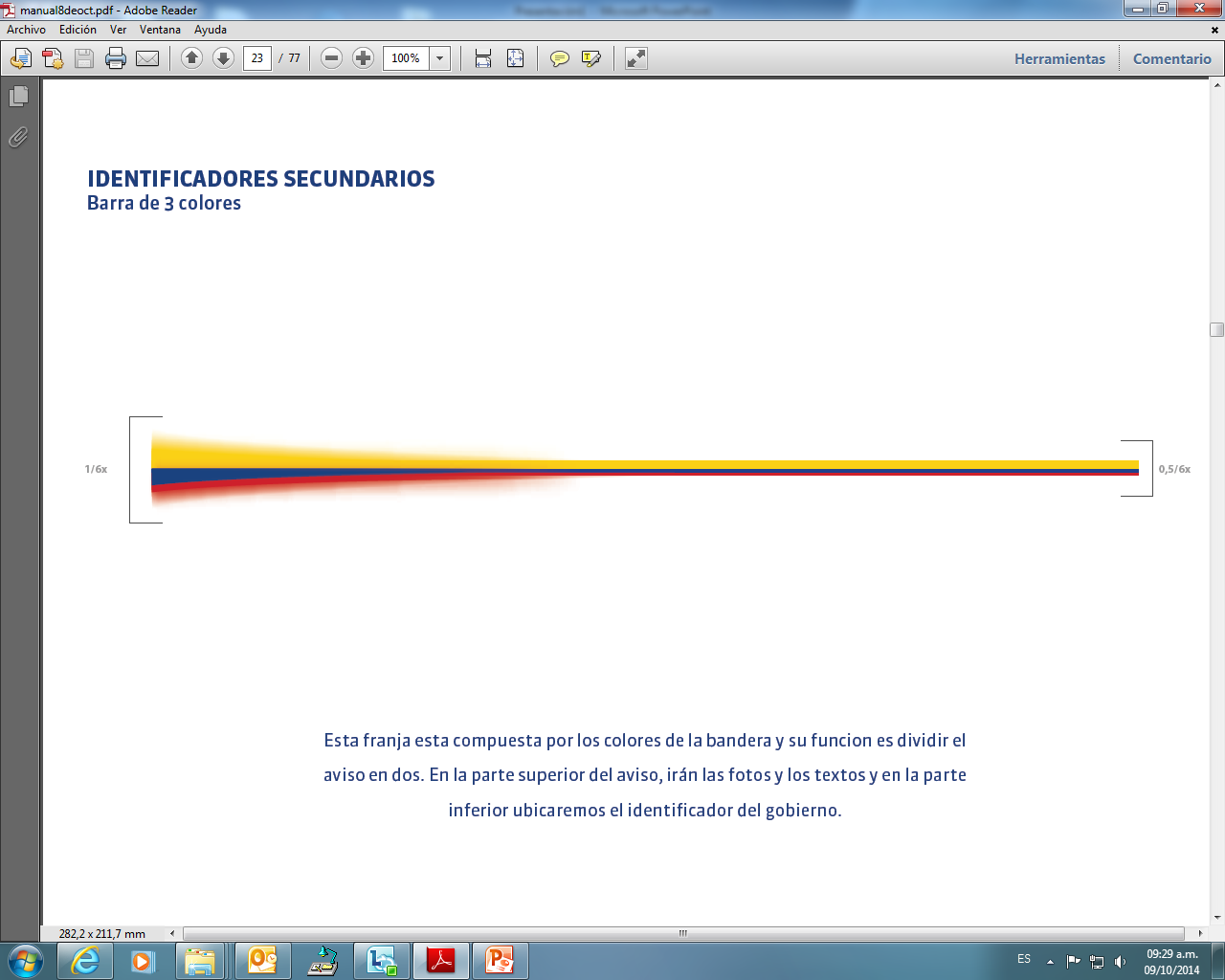 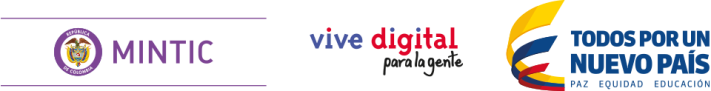 Avance cuarto trimestre
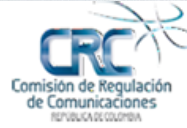 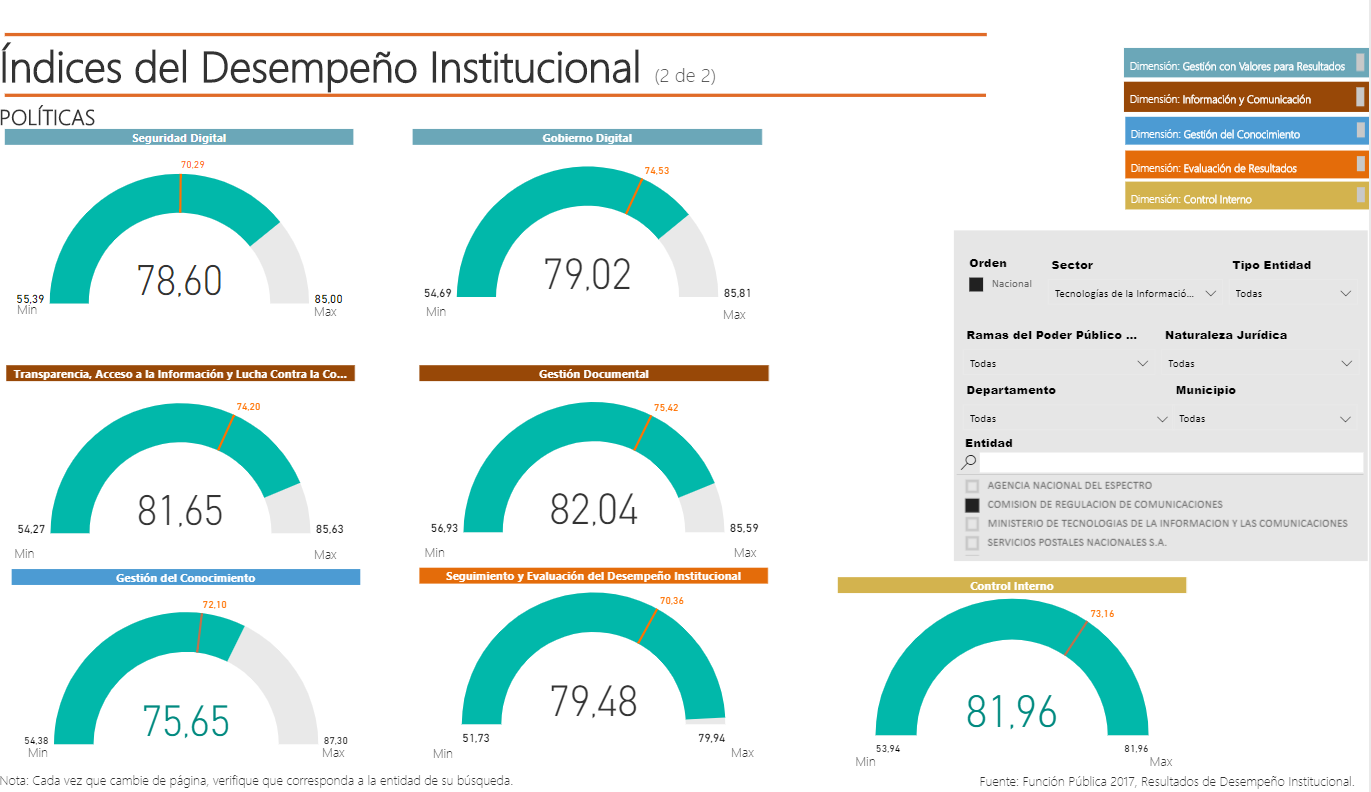 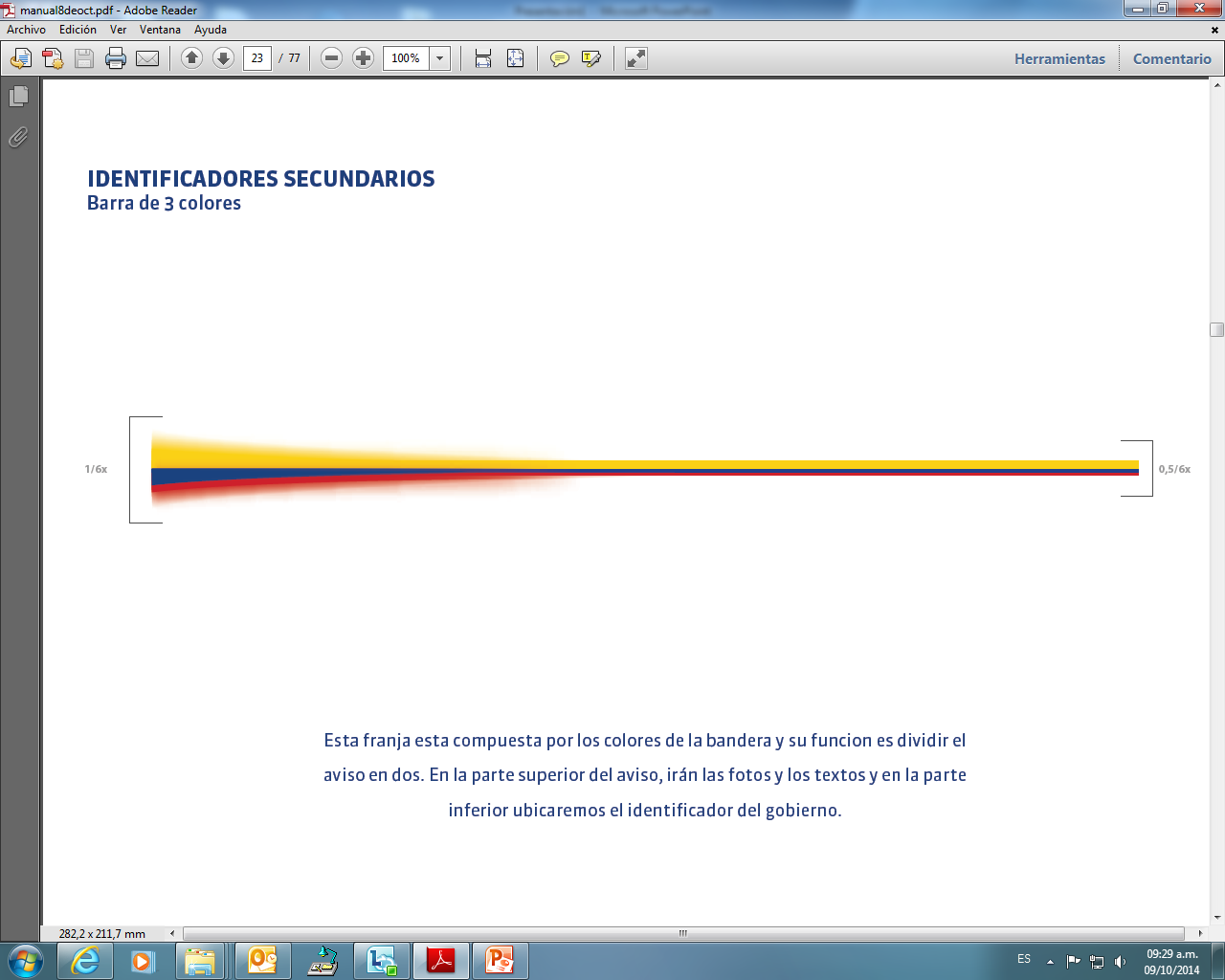 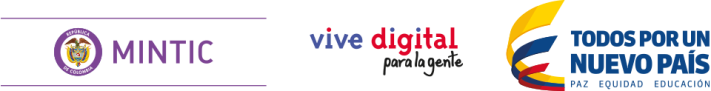 Avance por dimensión
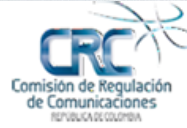 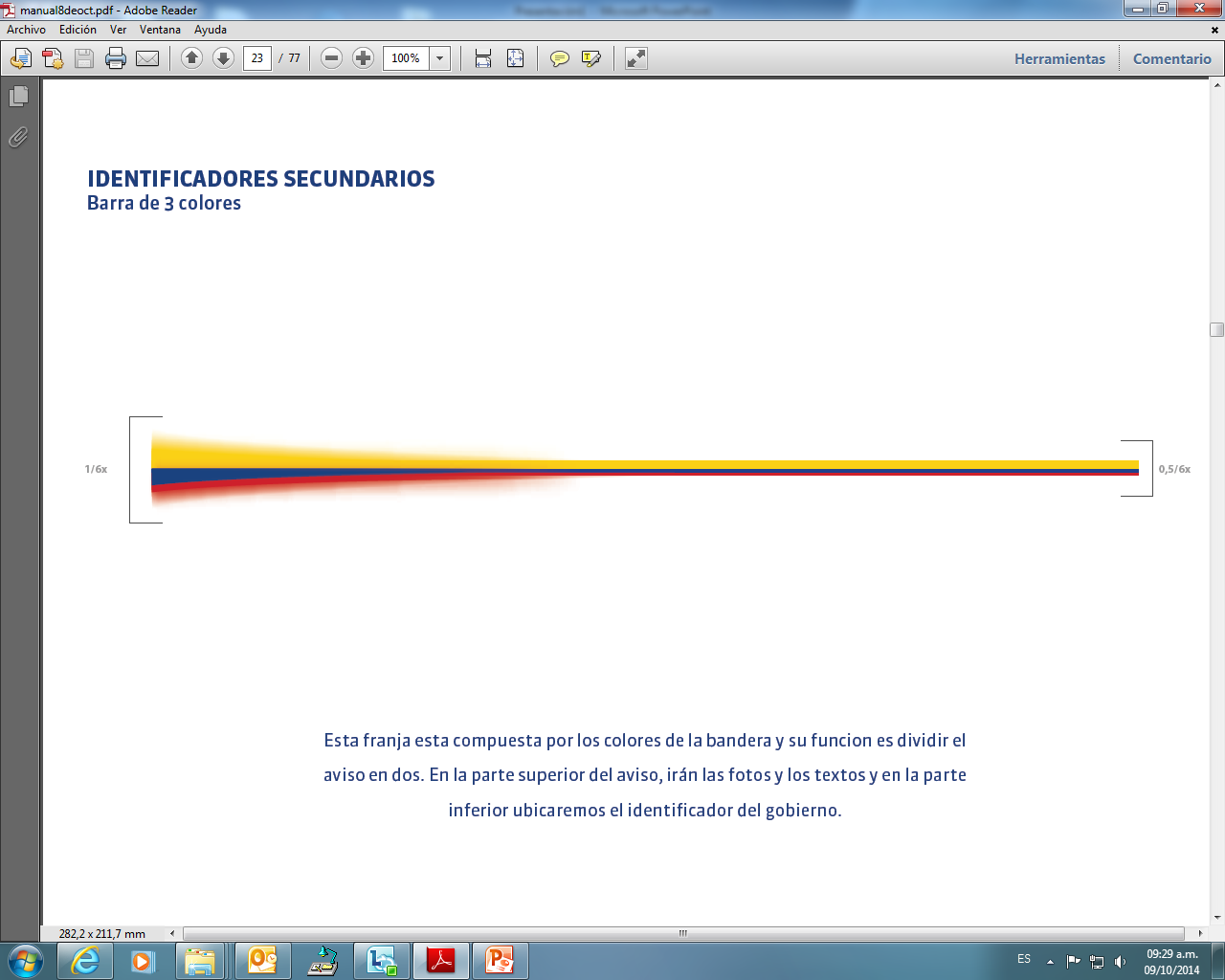 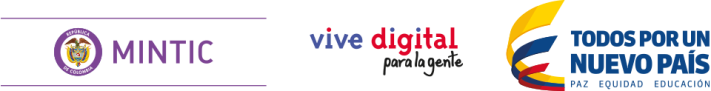 Avance por política
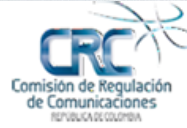 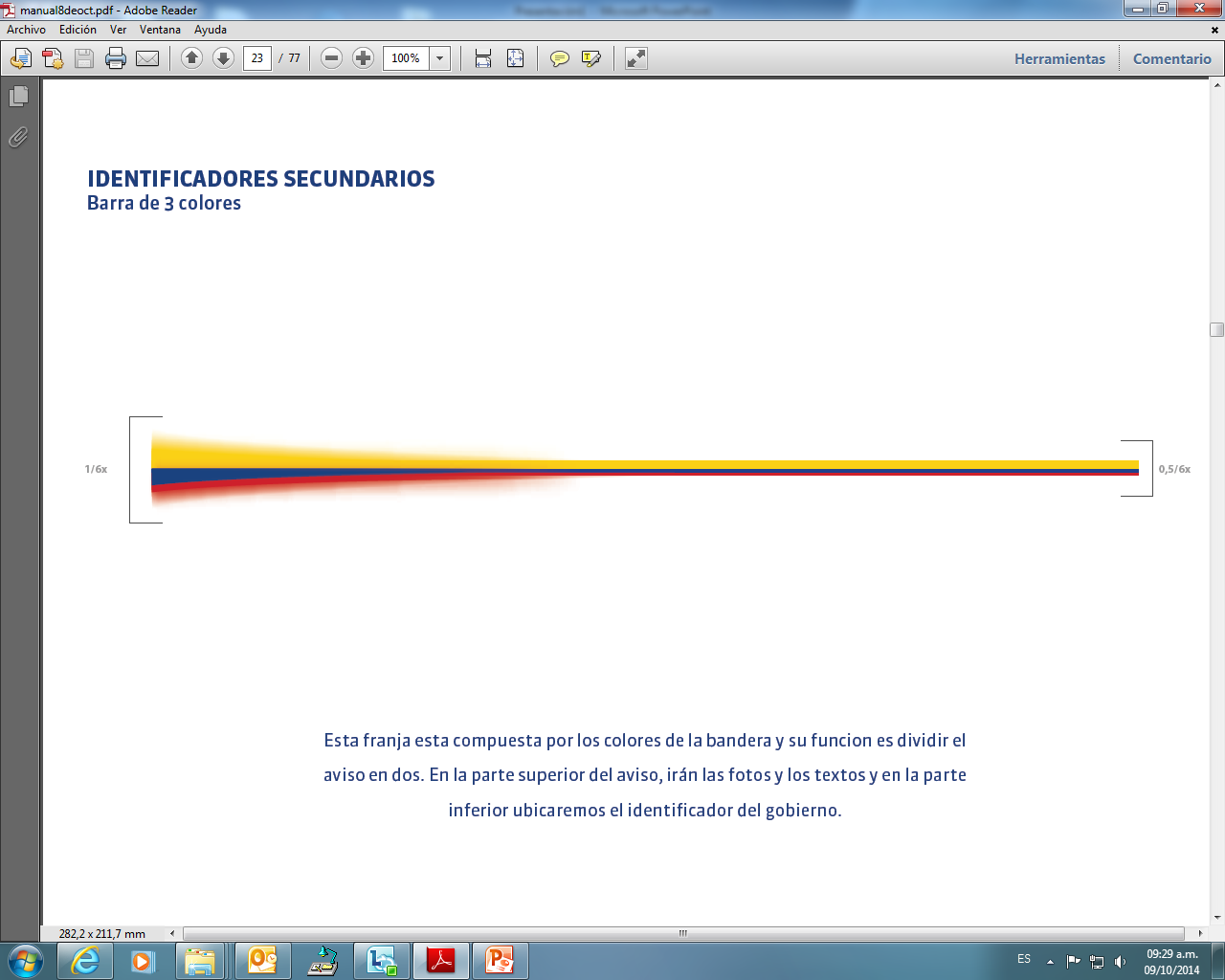 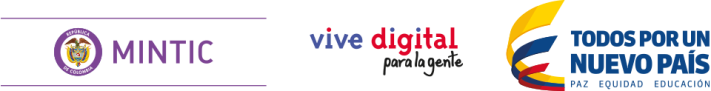 Dimensiones y políticas con Alertas
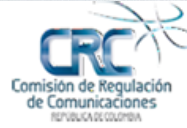 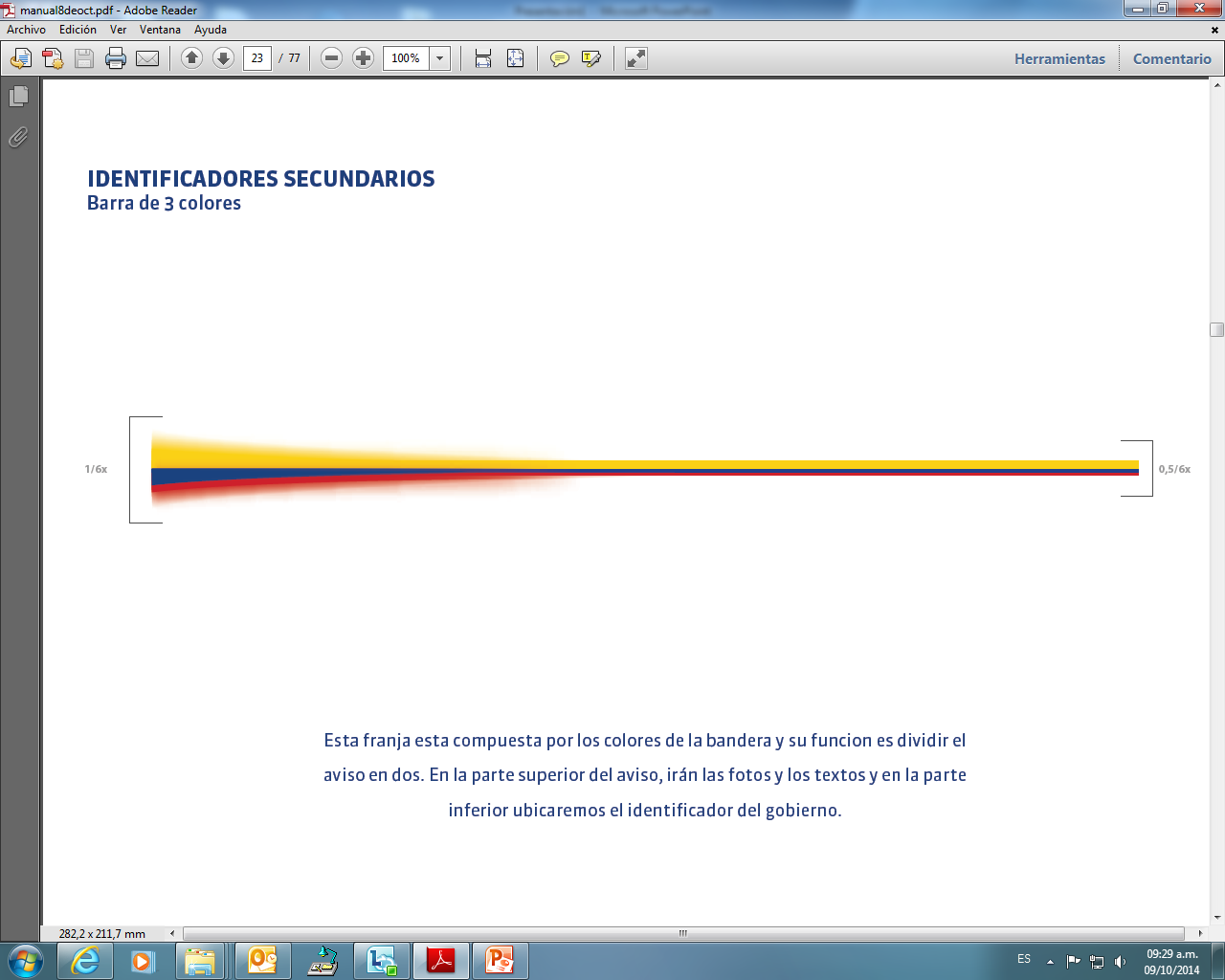 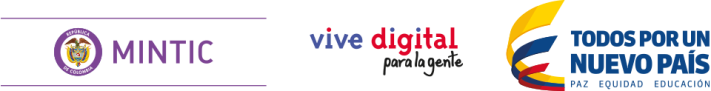 Avance cuarto trimestre
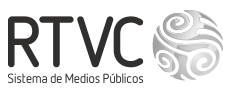 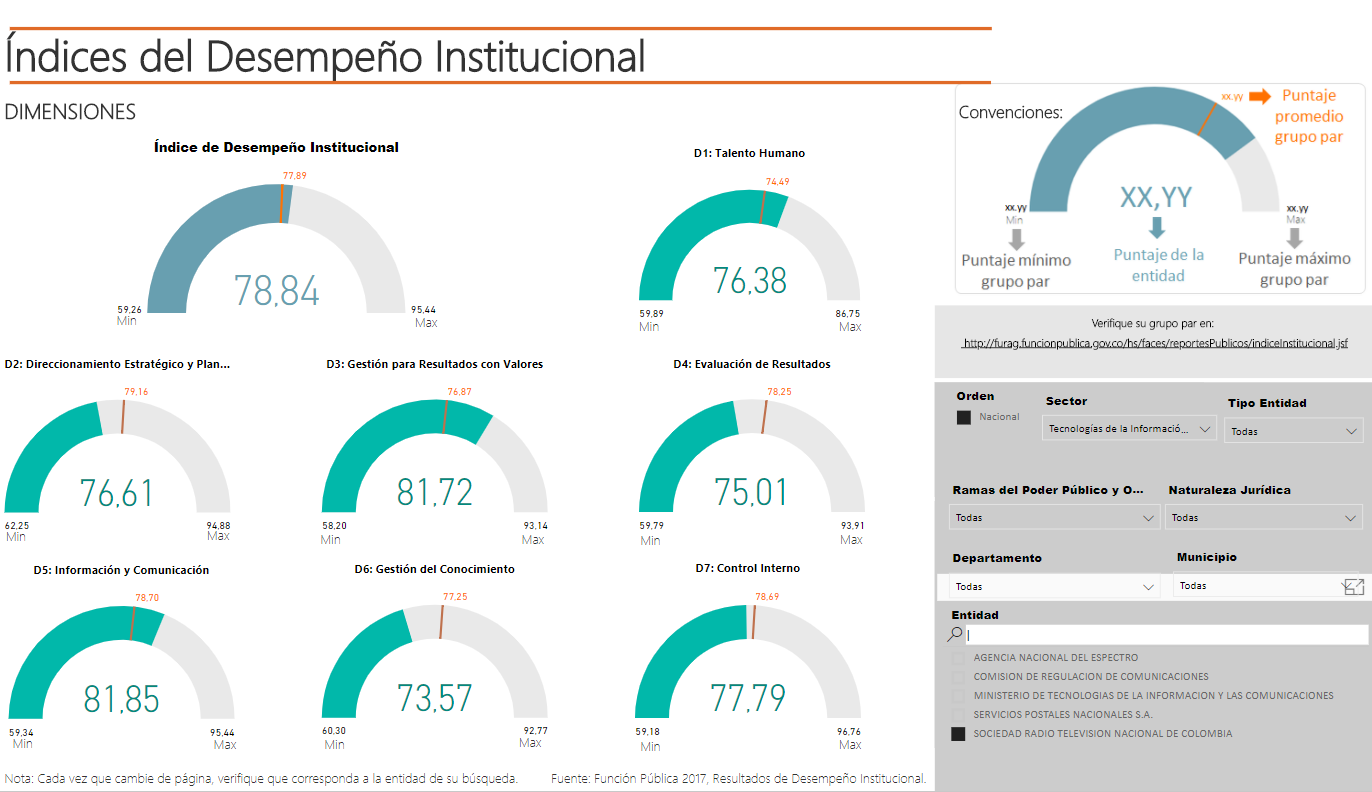 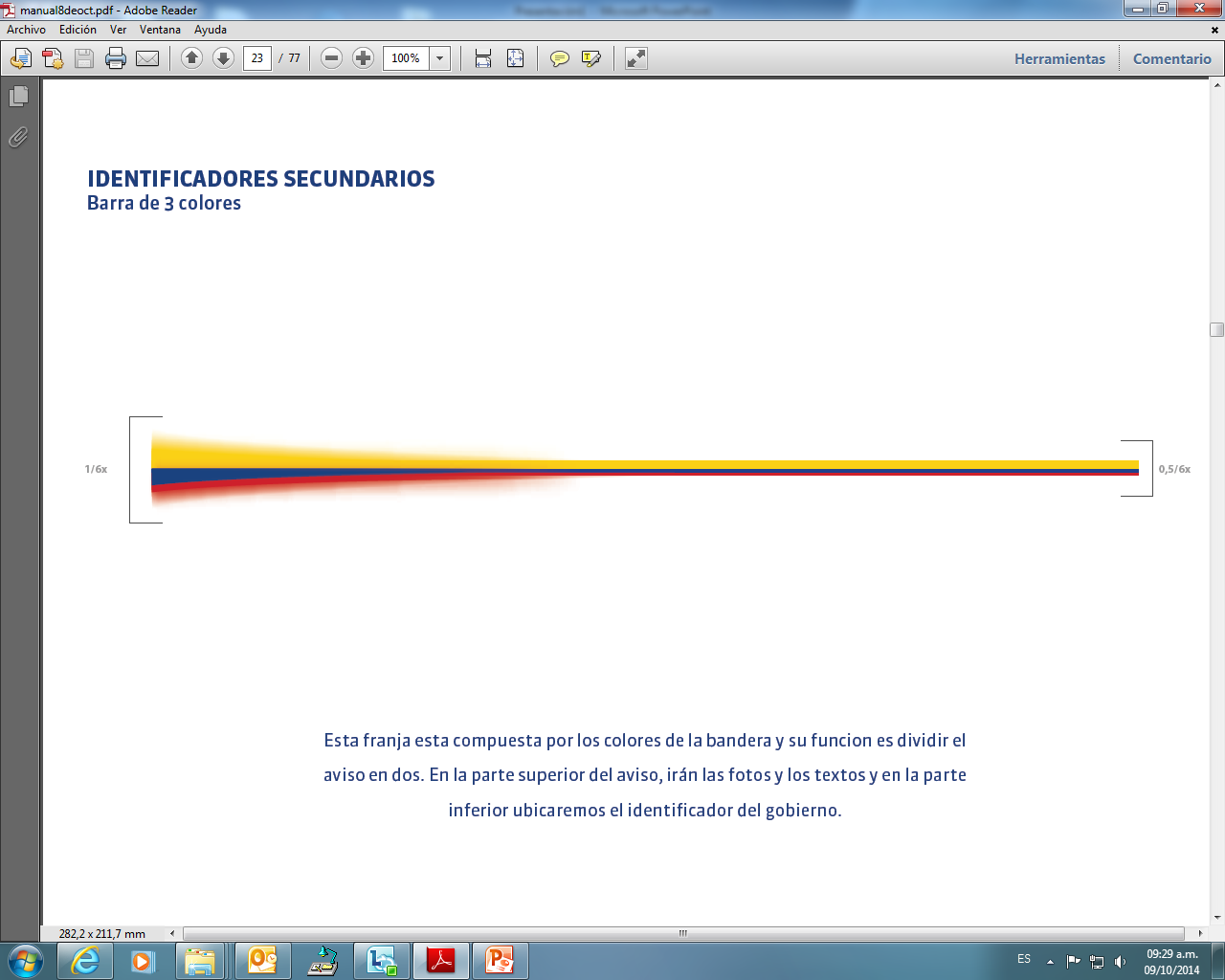 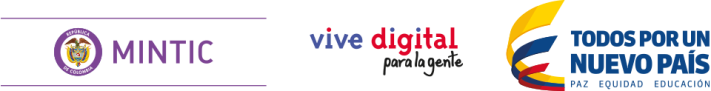 Avance cuarto trimestre
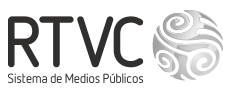 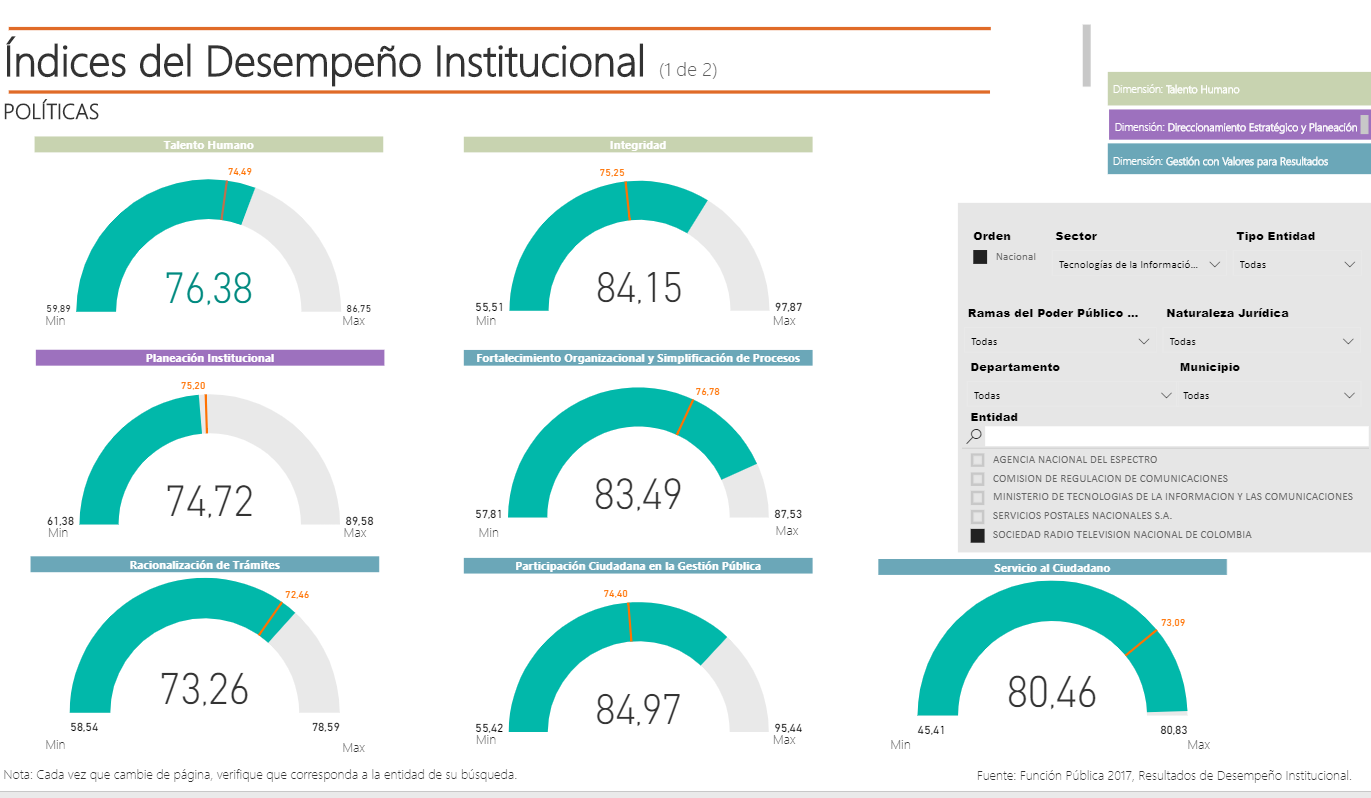 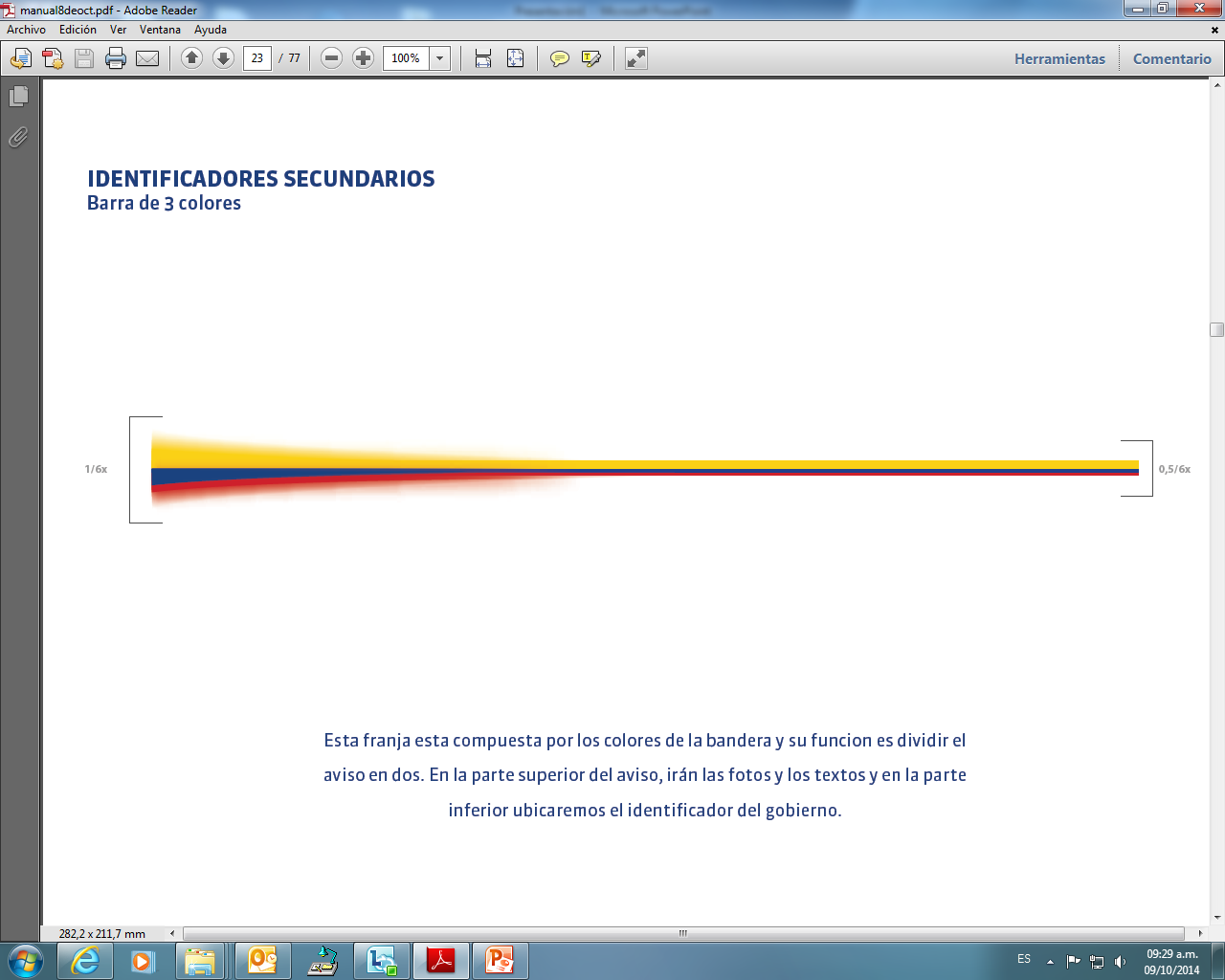 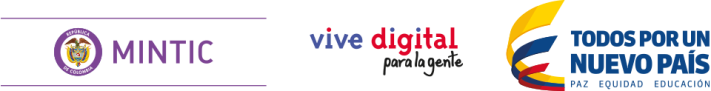 Avance cuarto trimestre
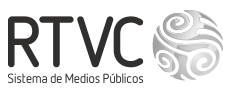 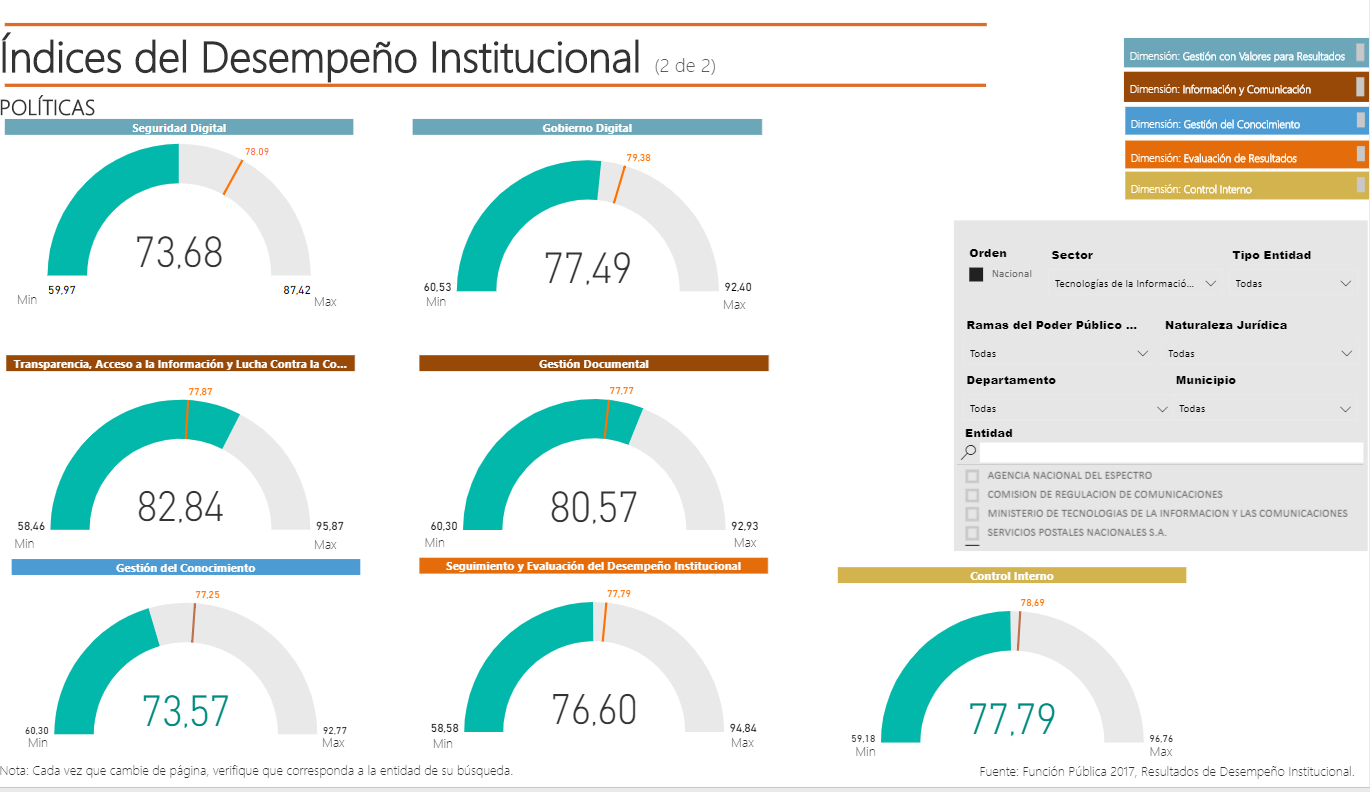 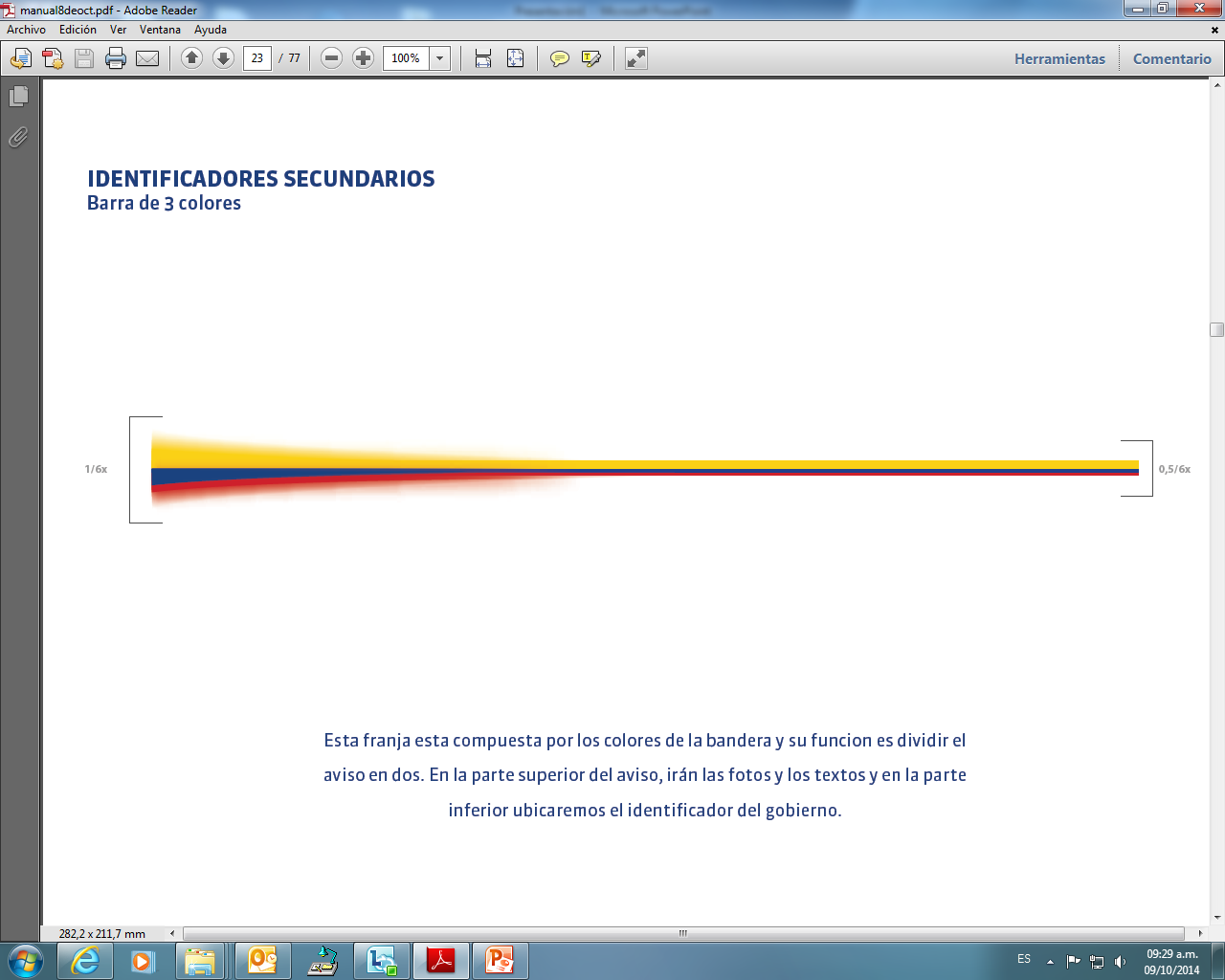 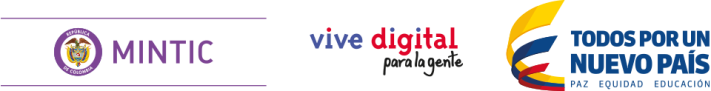 Avance por dimensión
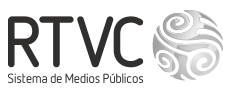 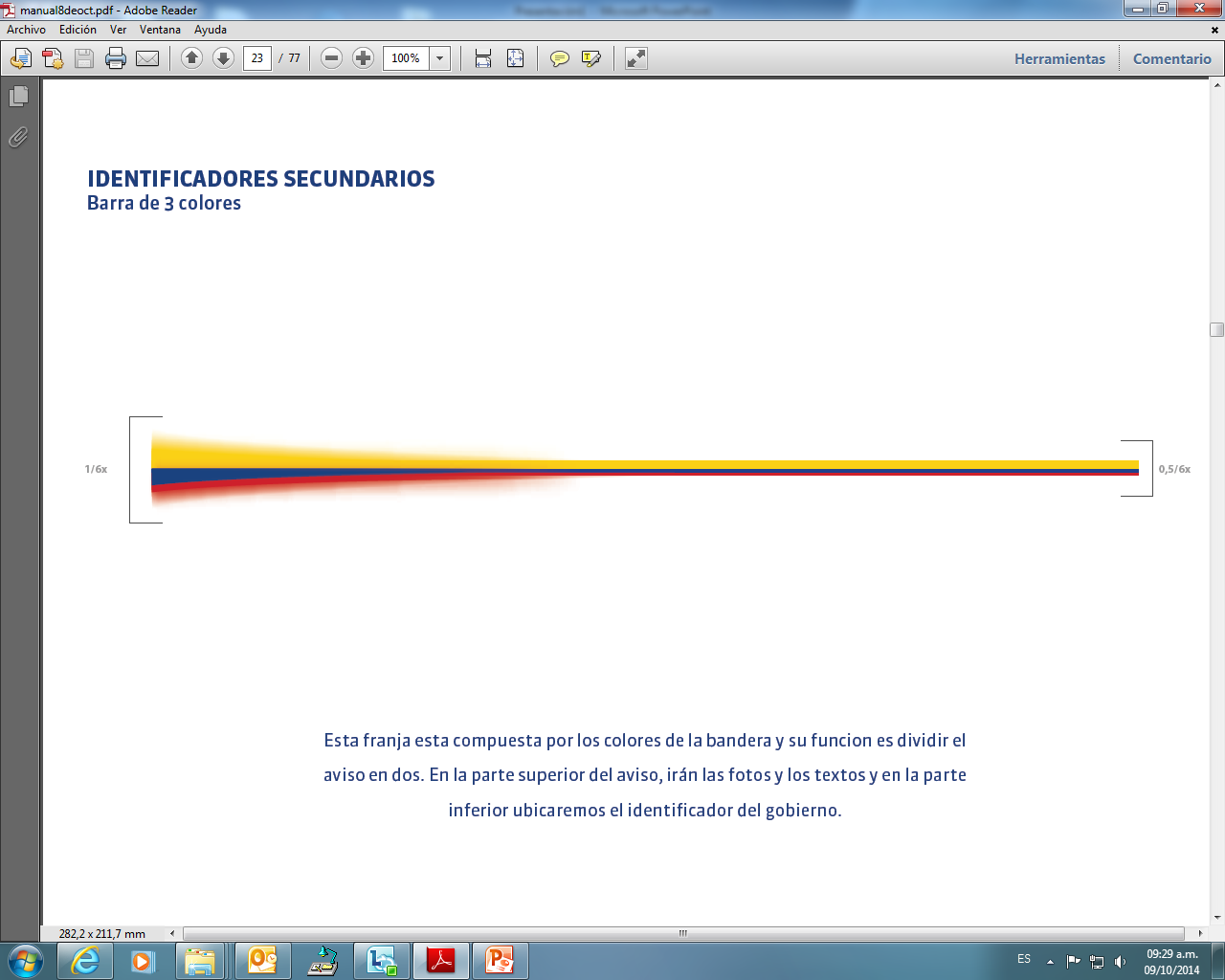 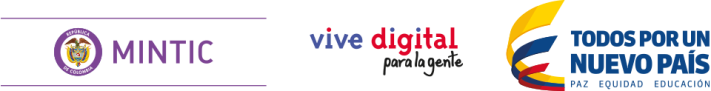 Avance por política
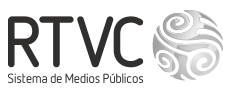 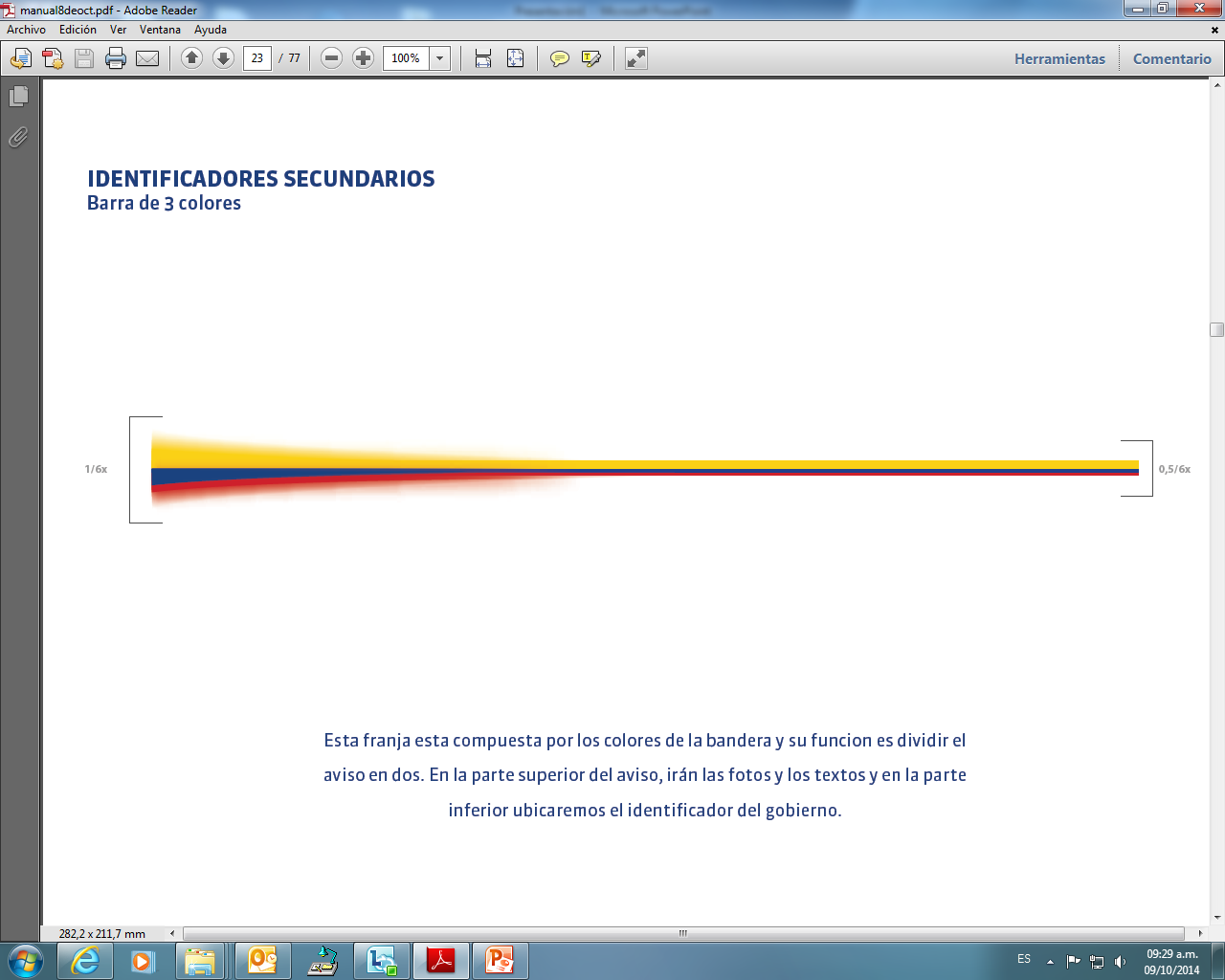 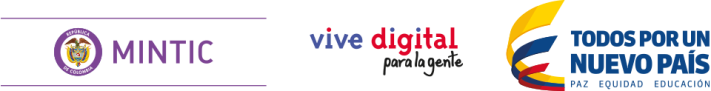 Dimensiones y políticas con Alertas
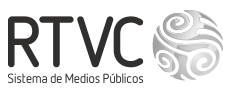 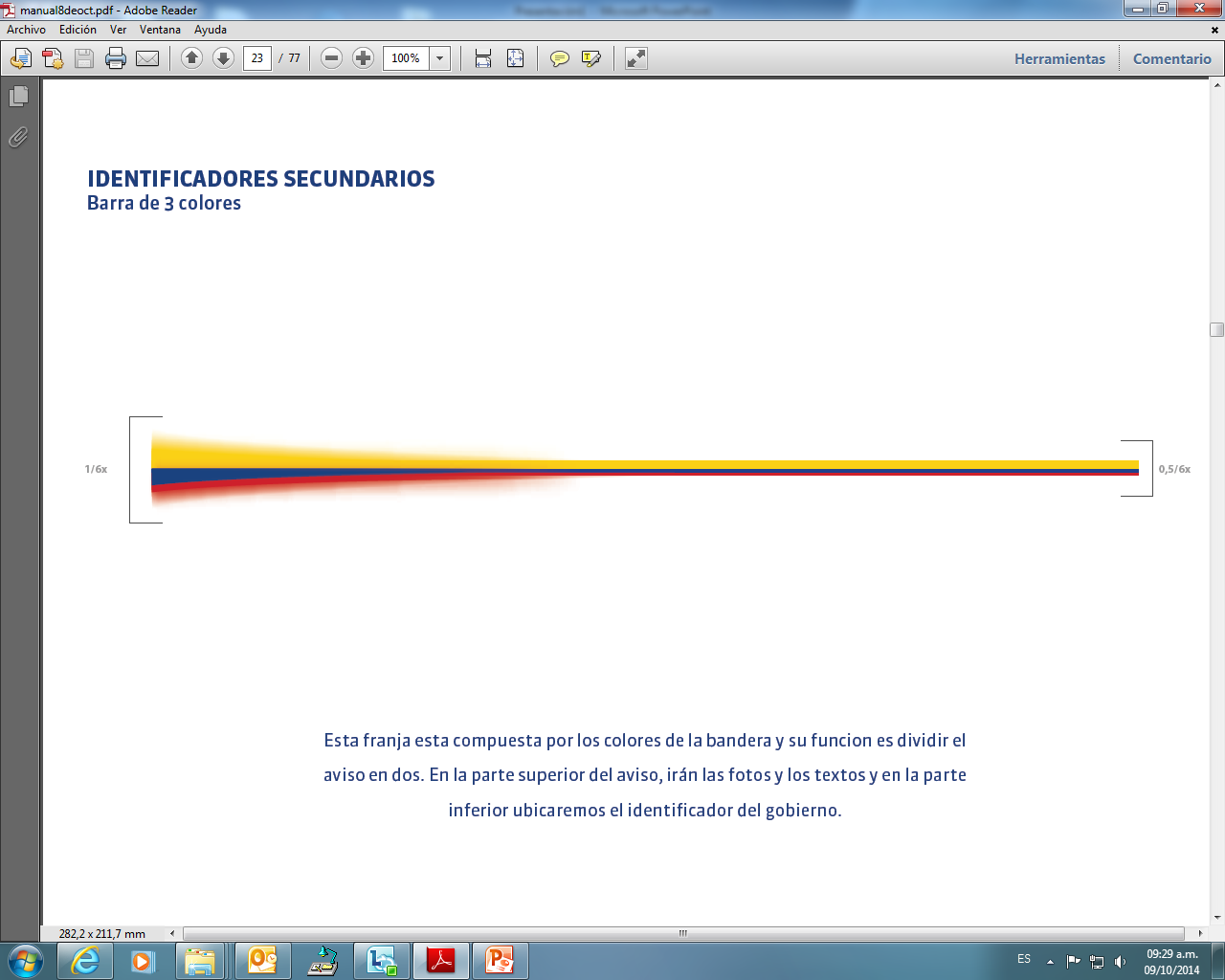 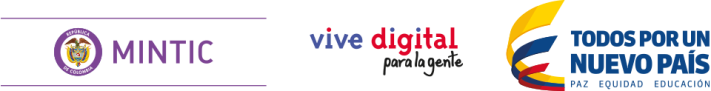 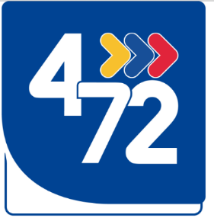 Avance cuarto trimestre
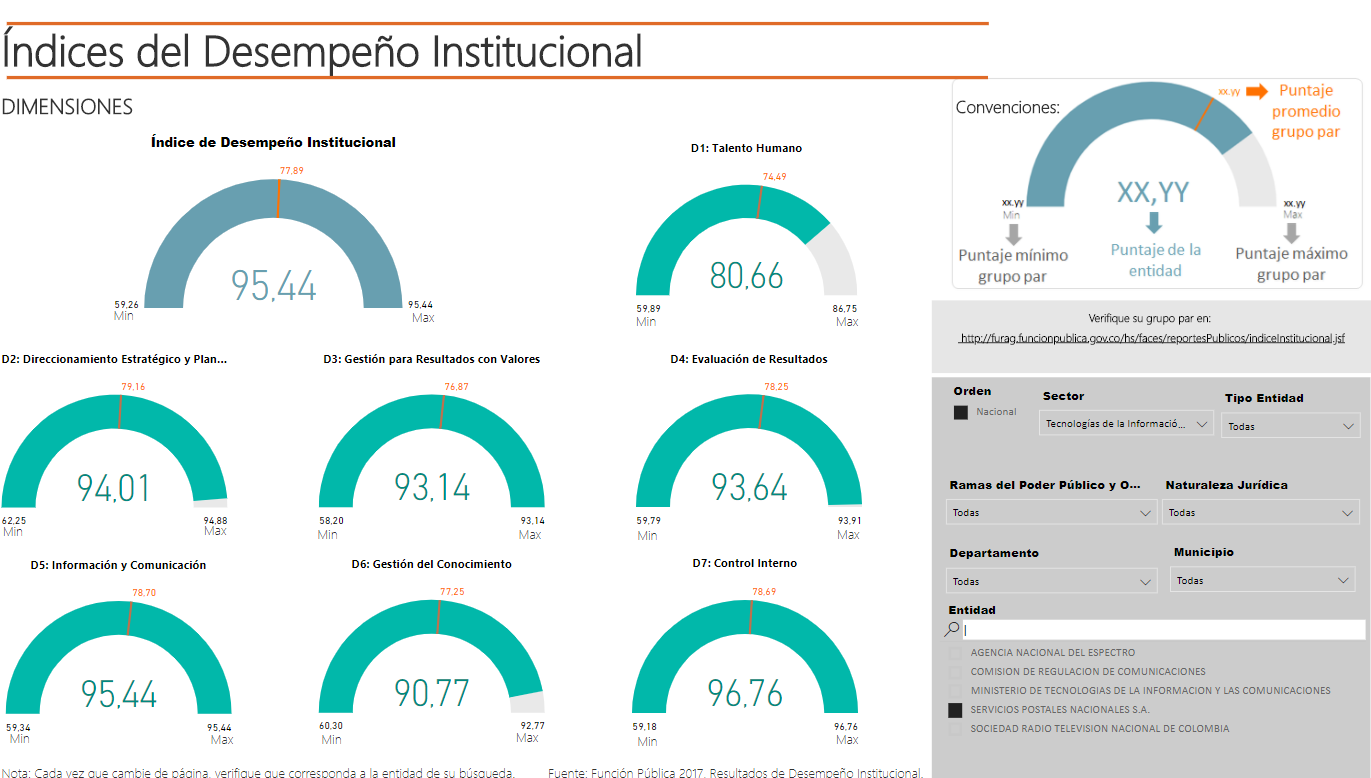 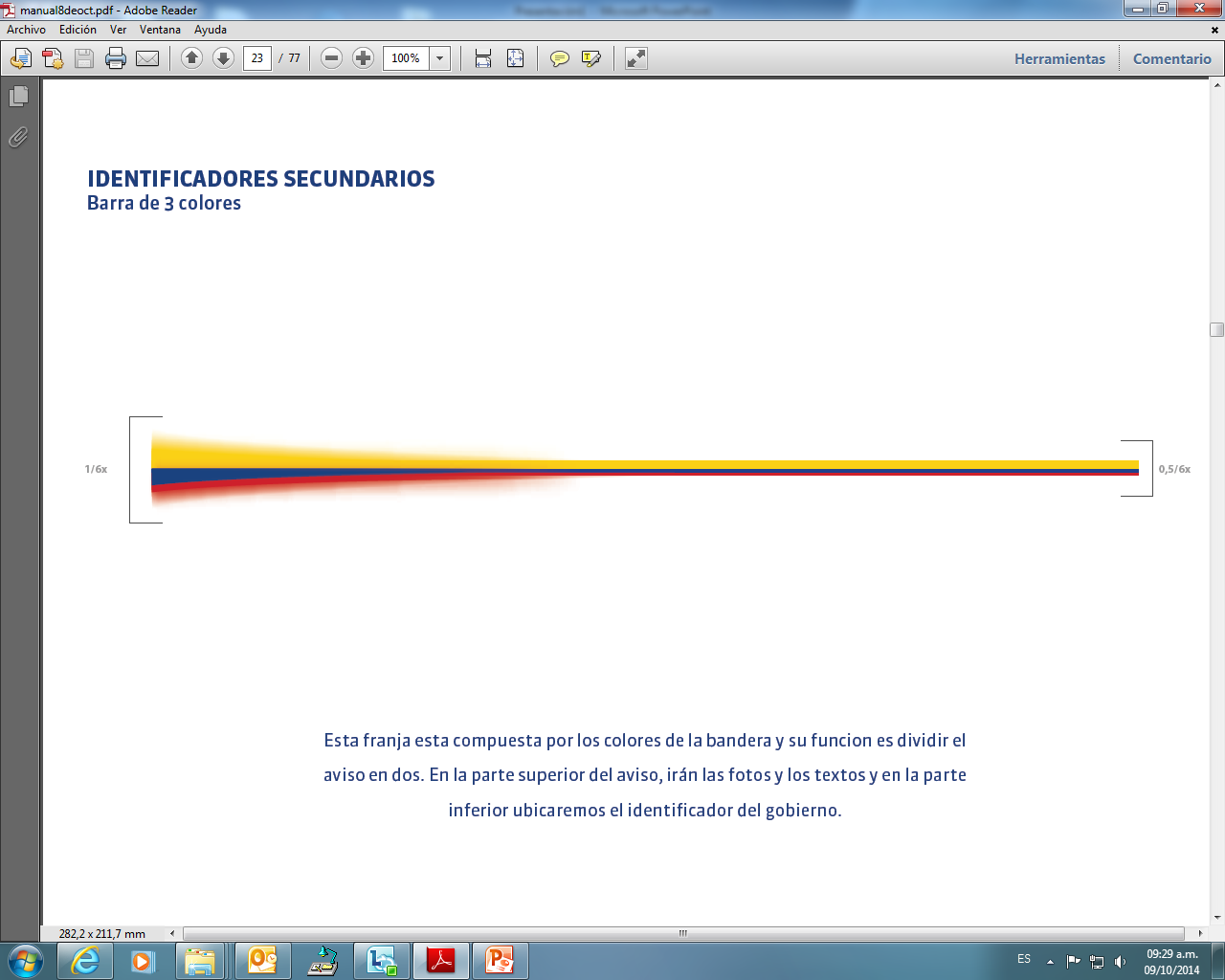 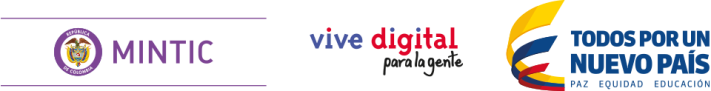 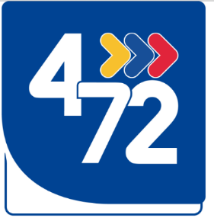 Avance cuarto trimestre
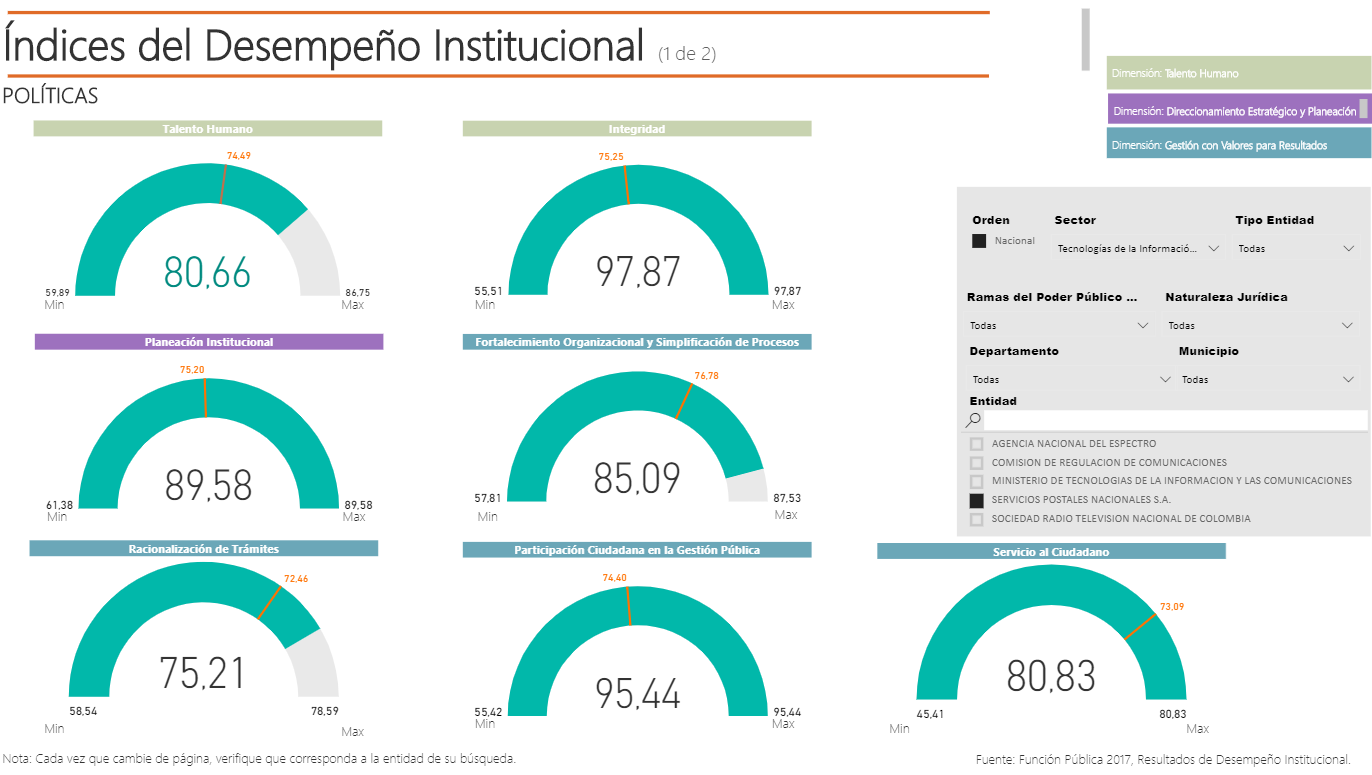 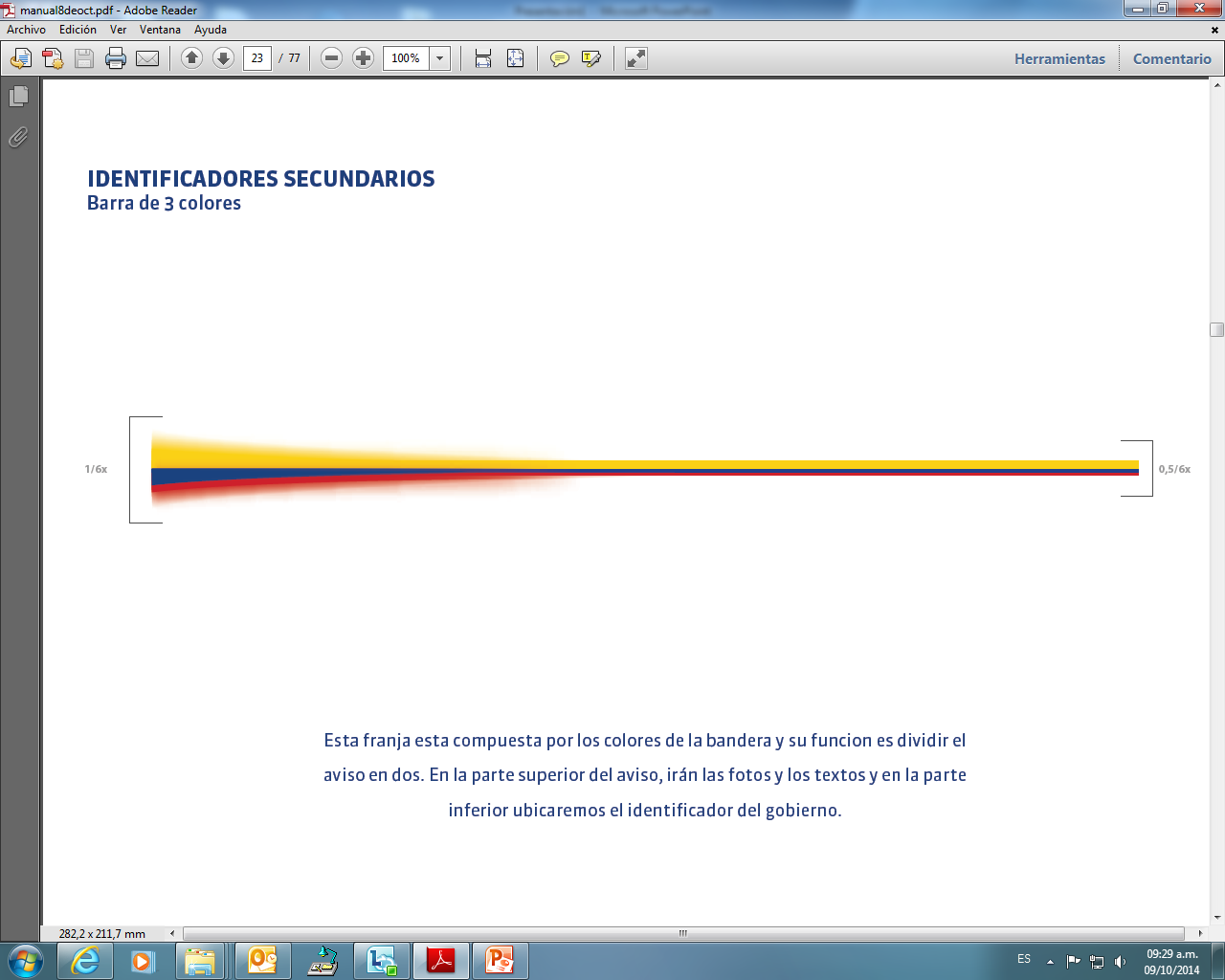 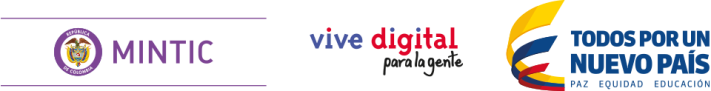 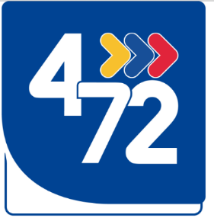 Avance cuarto trimestre
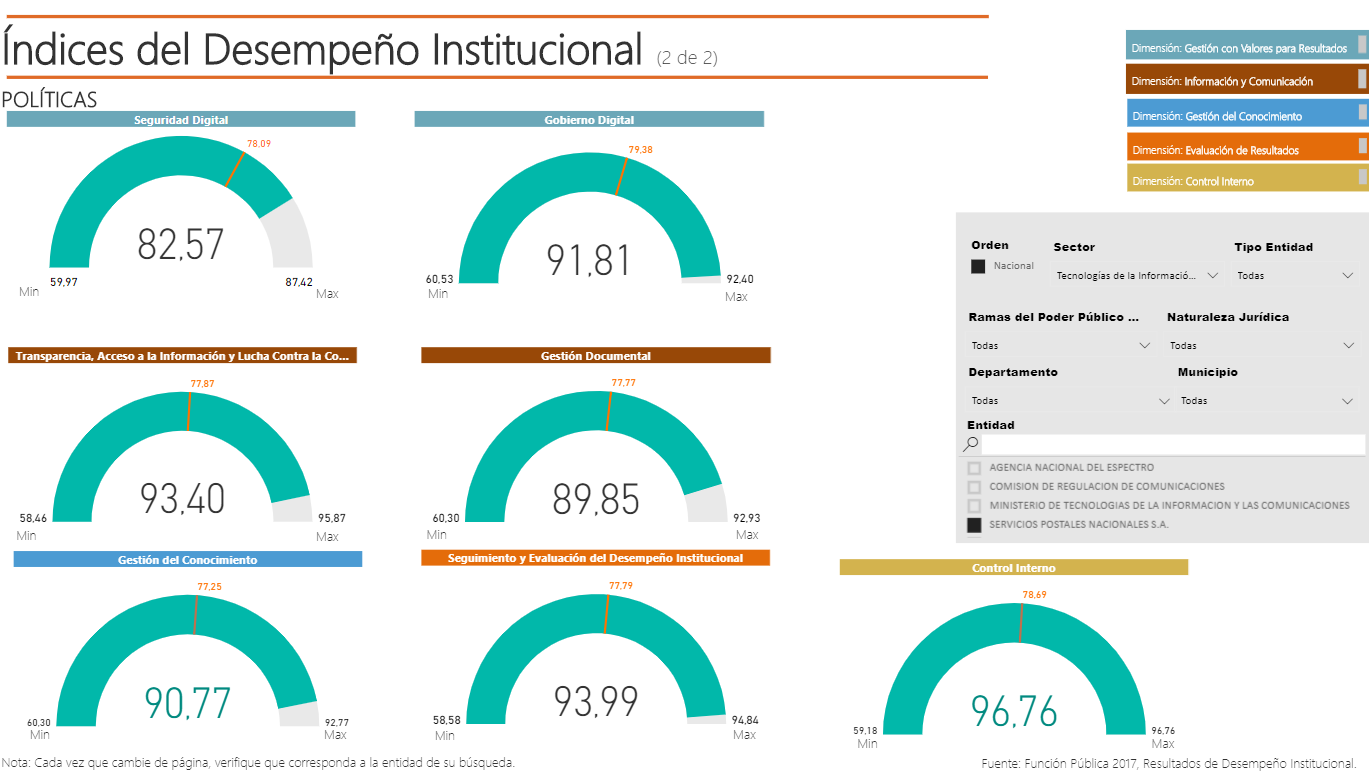 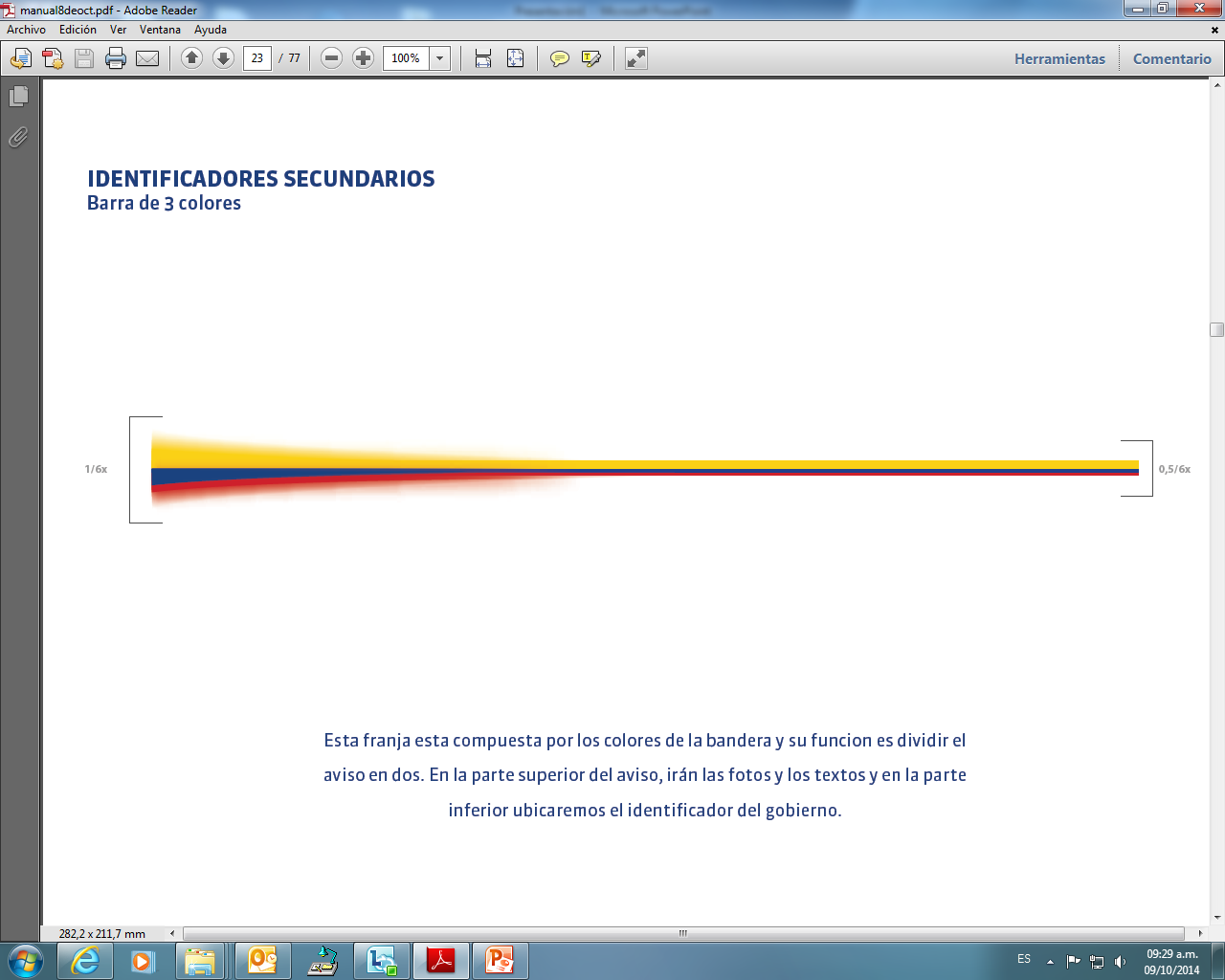 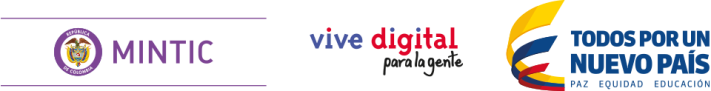 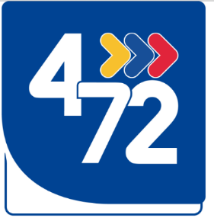 Avance por dimensión
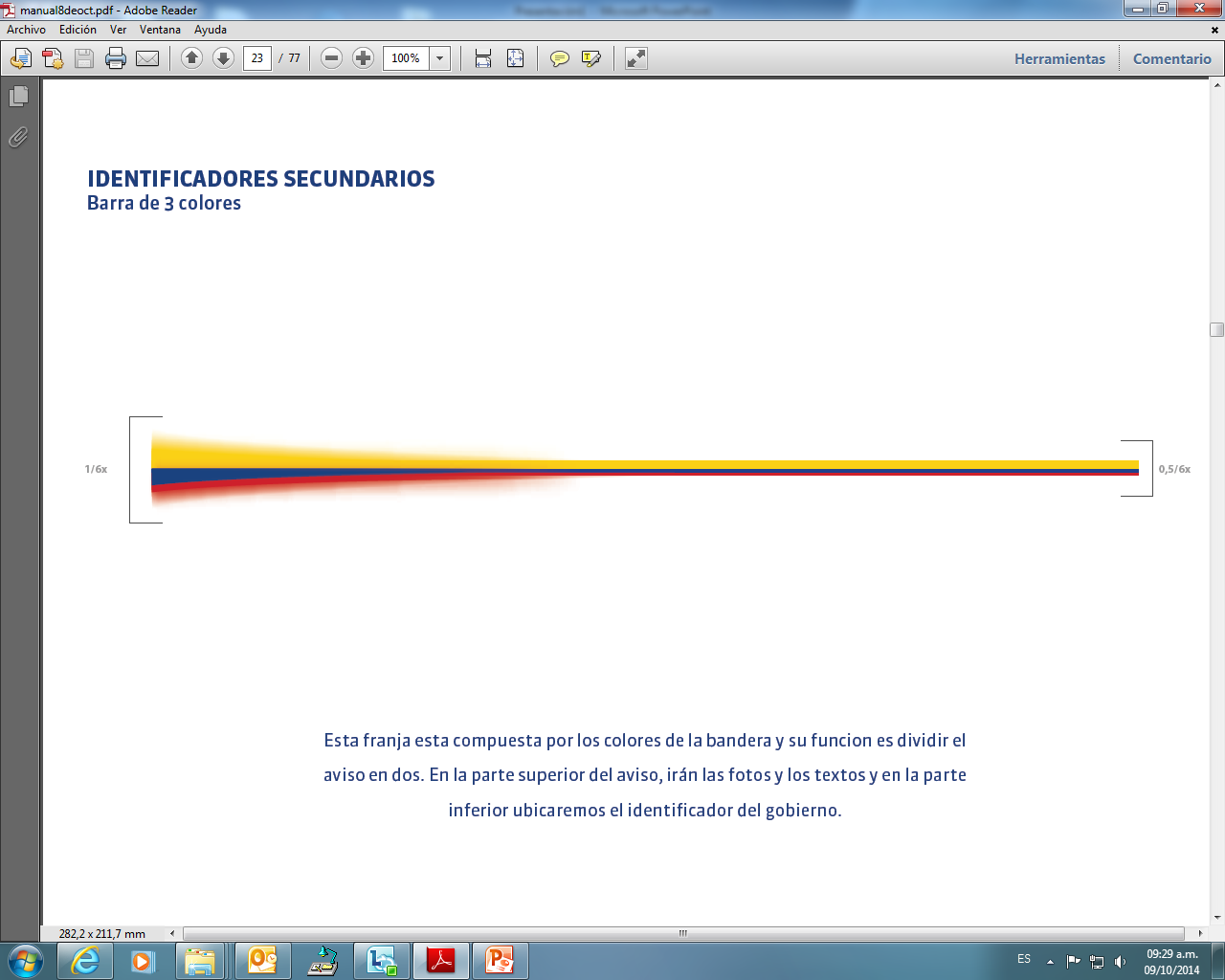 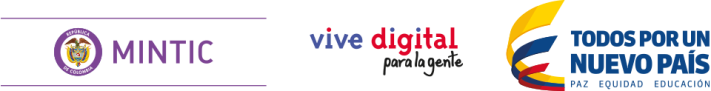 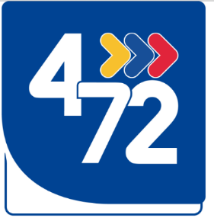 Avance por política
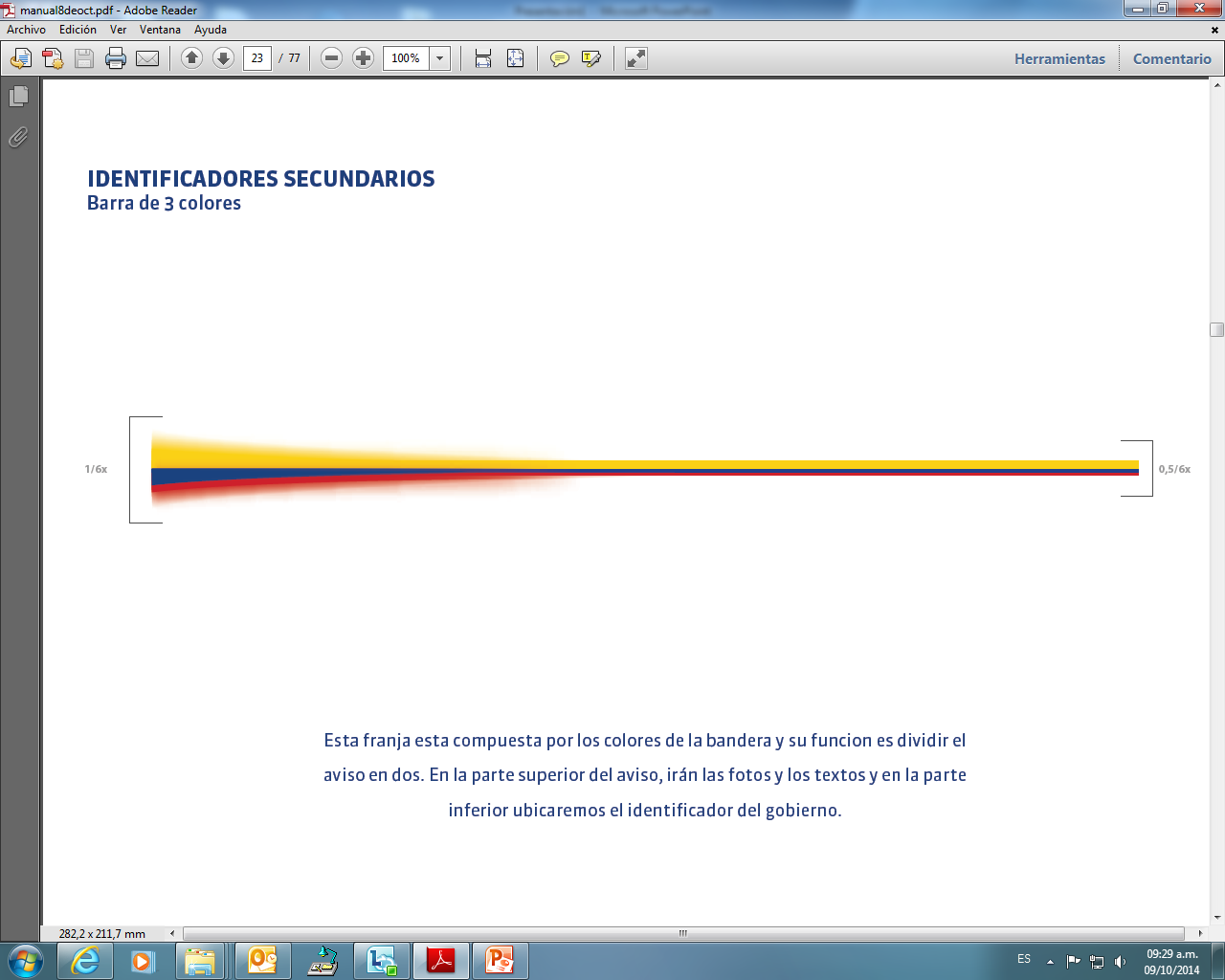 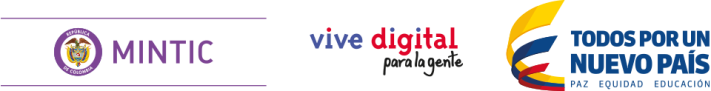 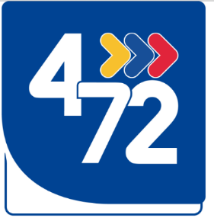 Dimensiones y políticas con Alertas
No hay alertas
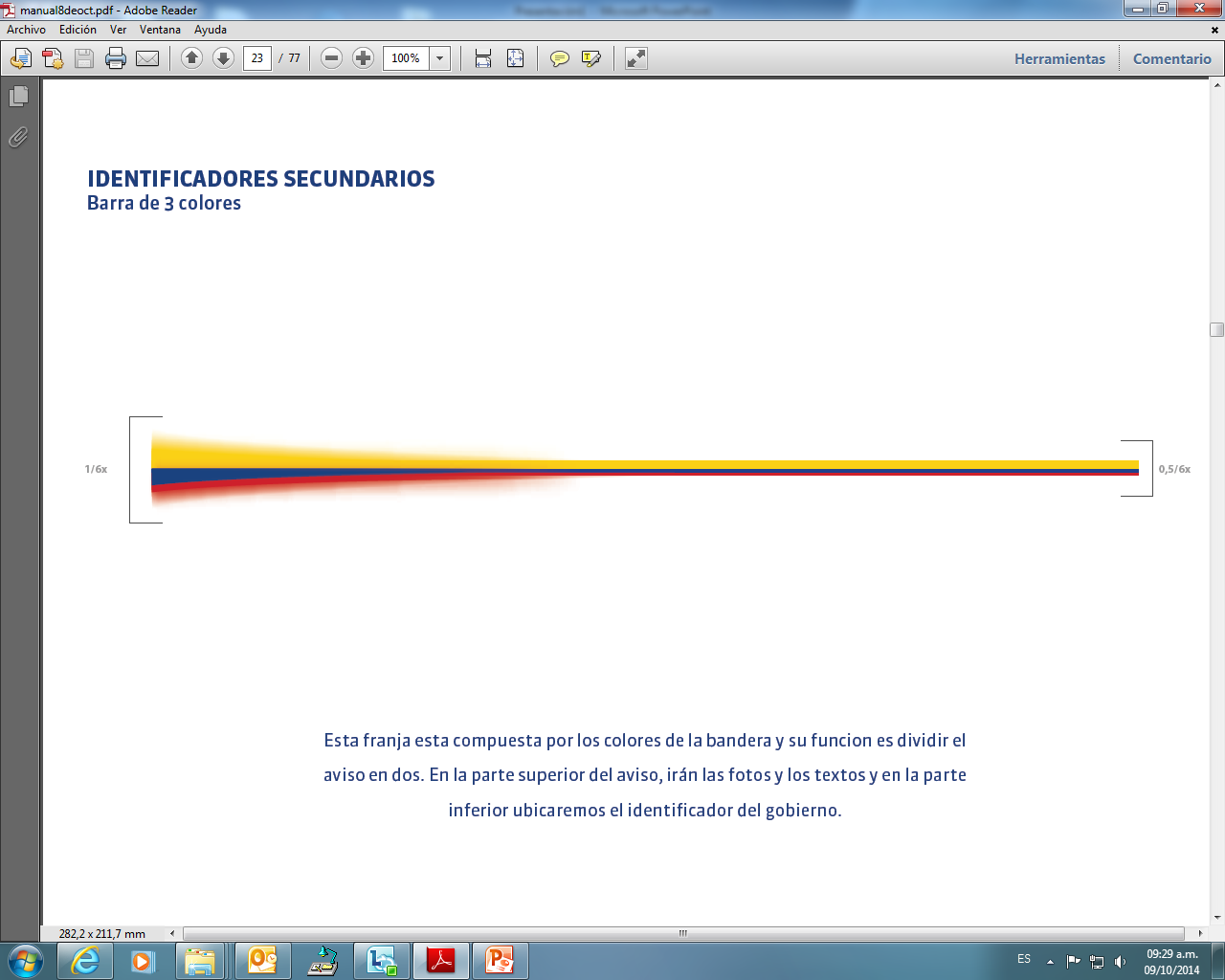 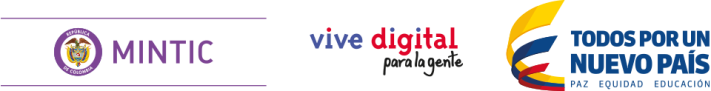 Avance cuarto trimestre
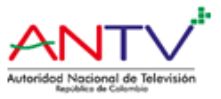 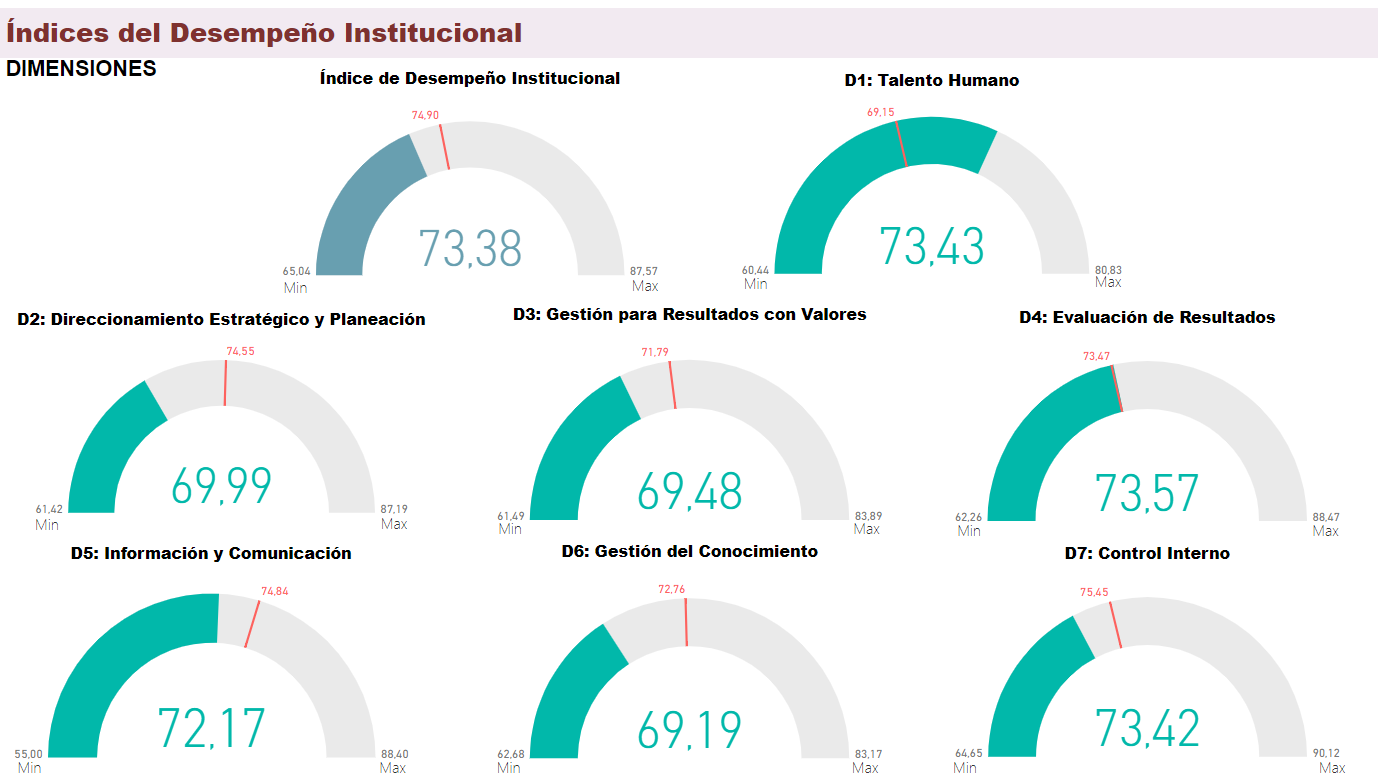 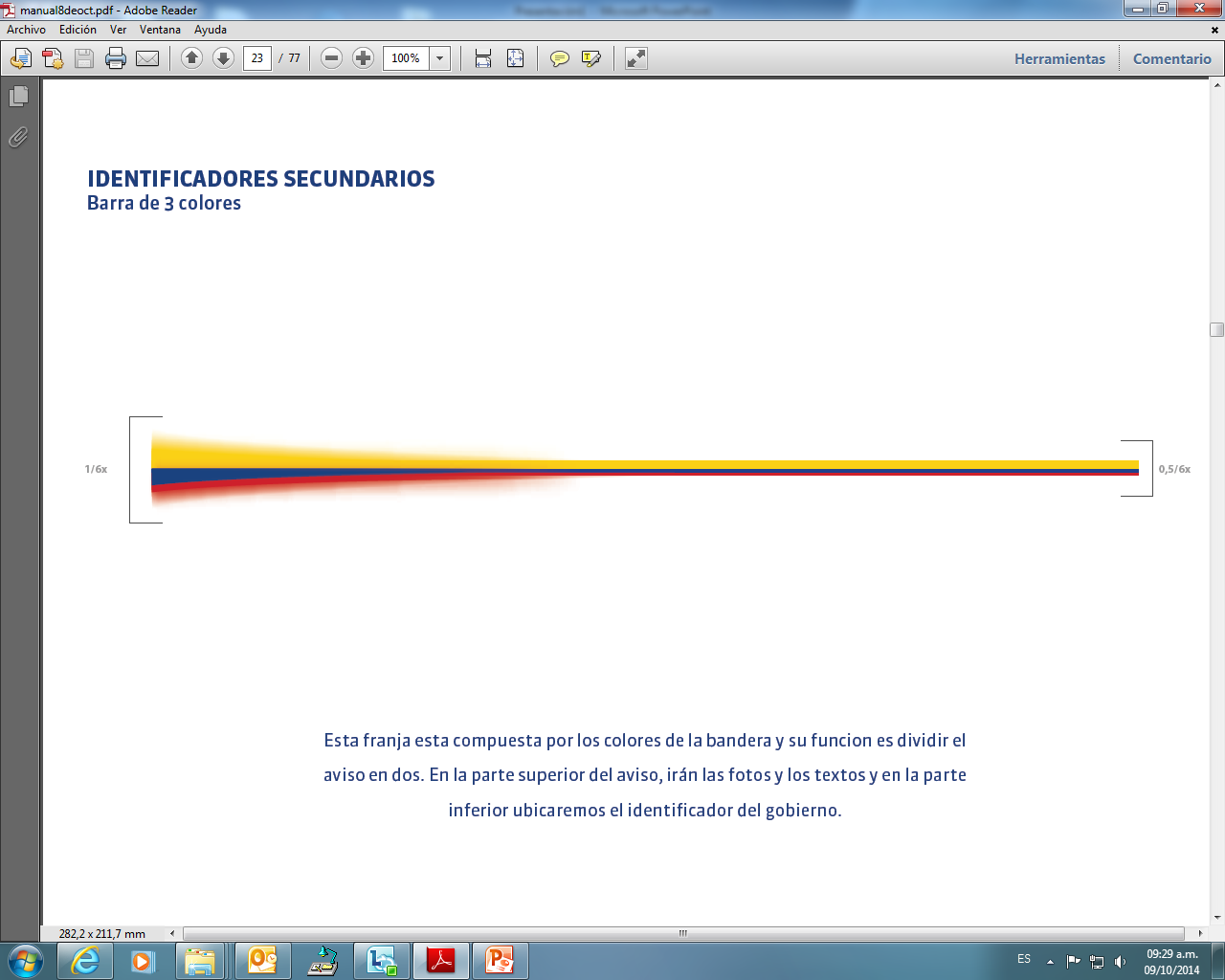 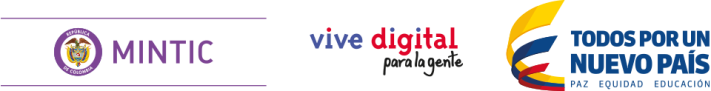 Avance cuarto trimestre
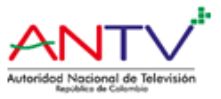 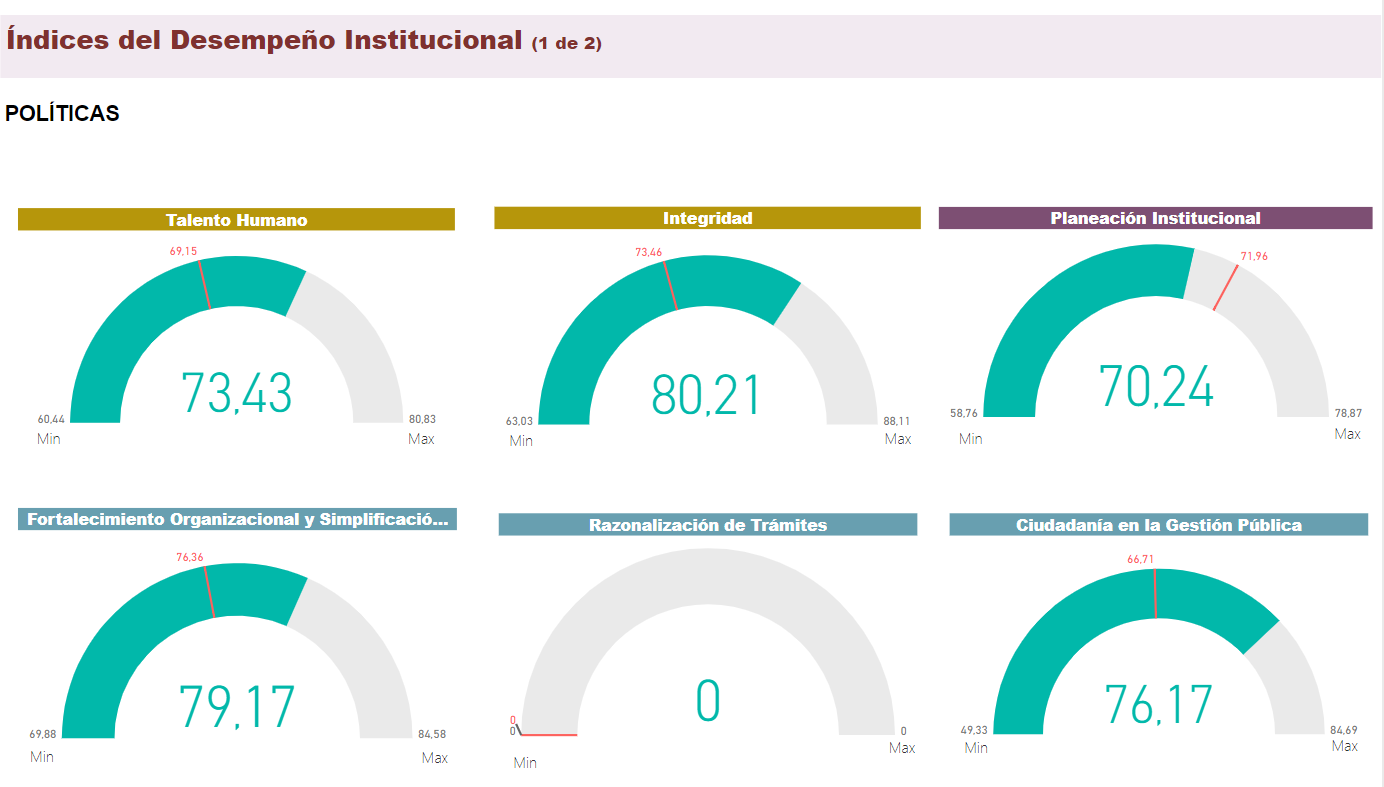 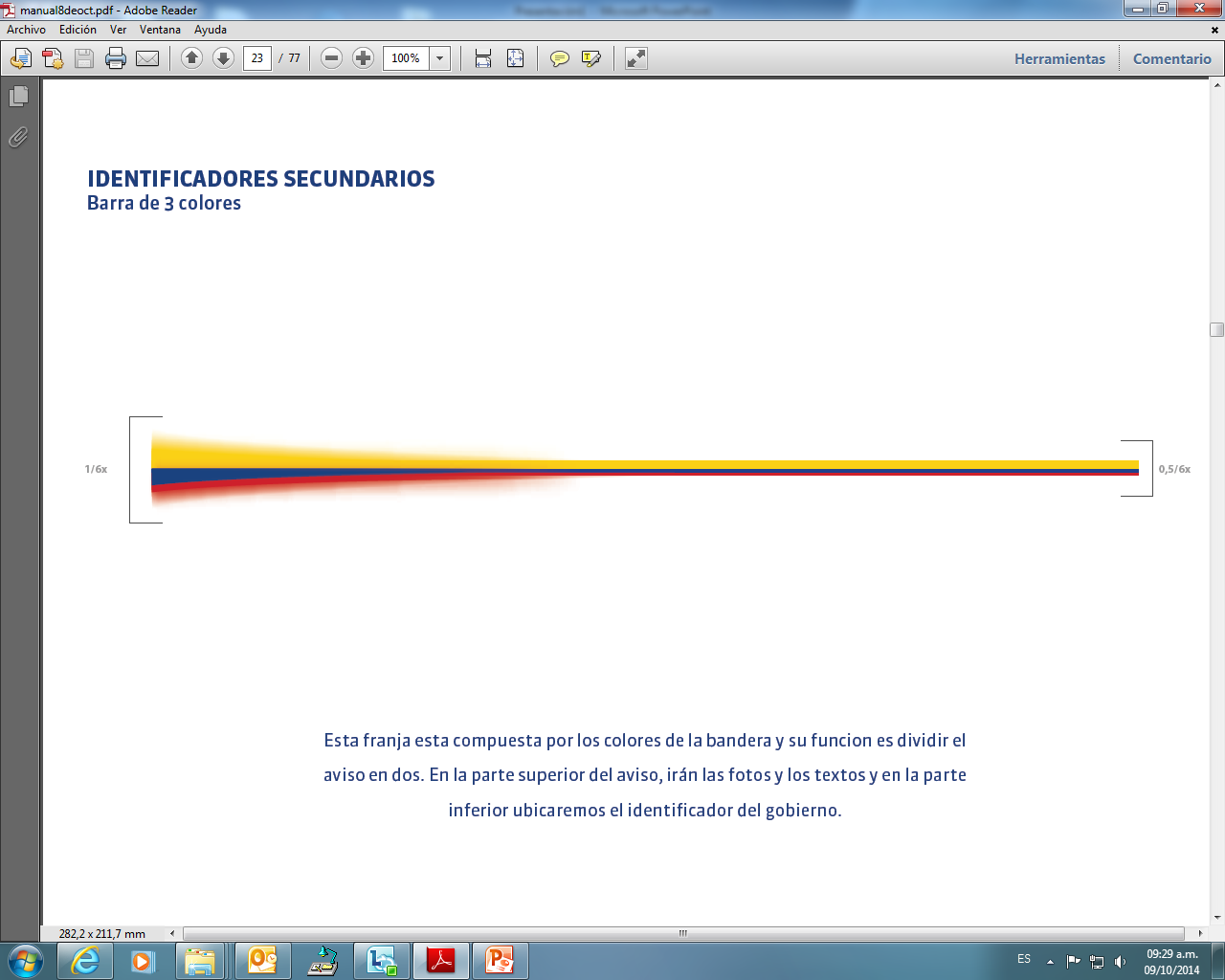 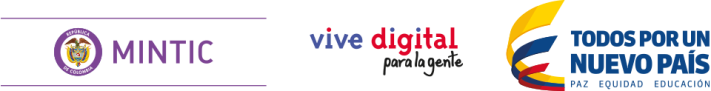 Avance cuarto trimestre
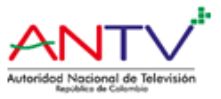 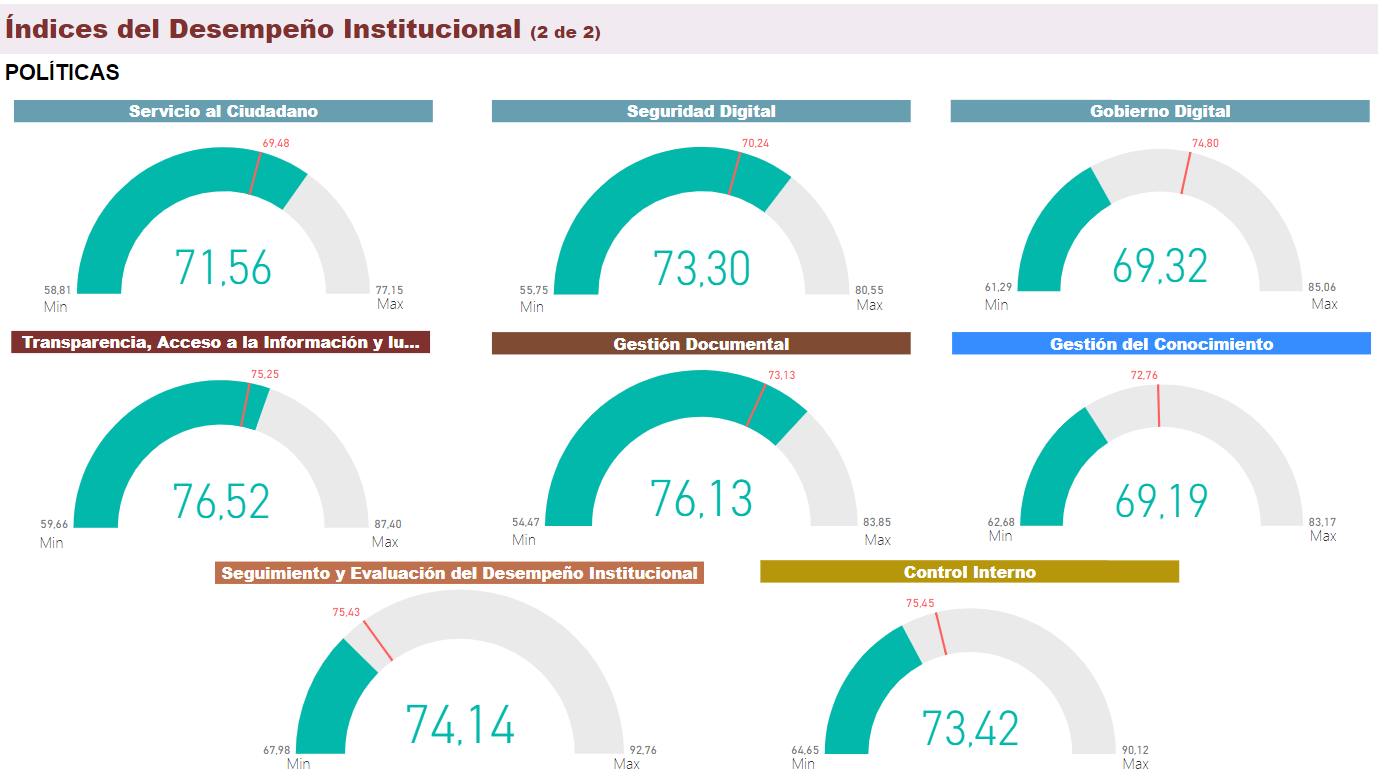 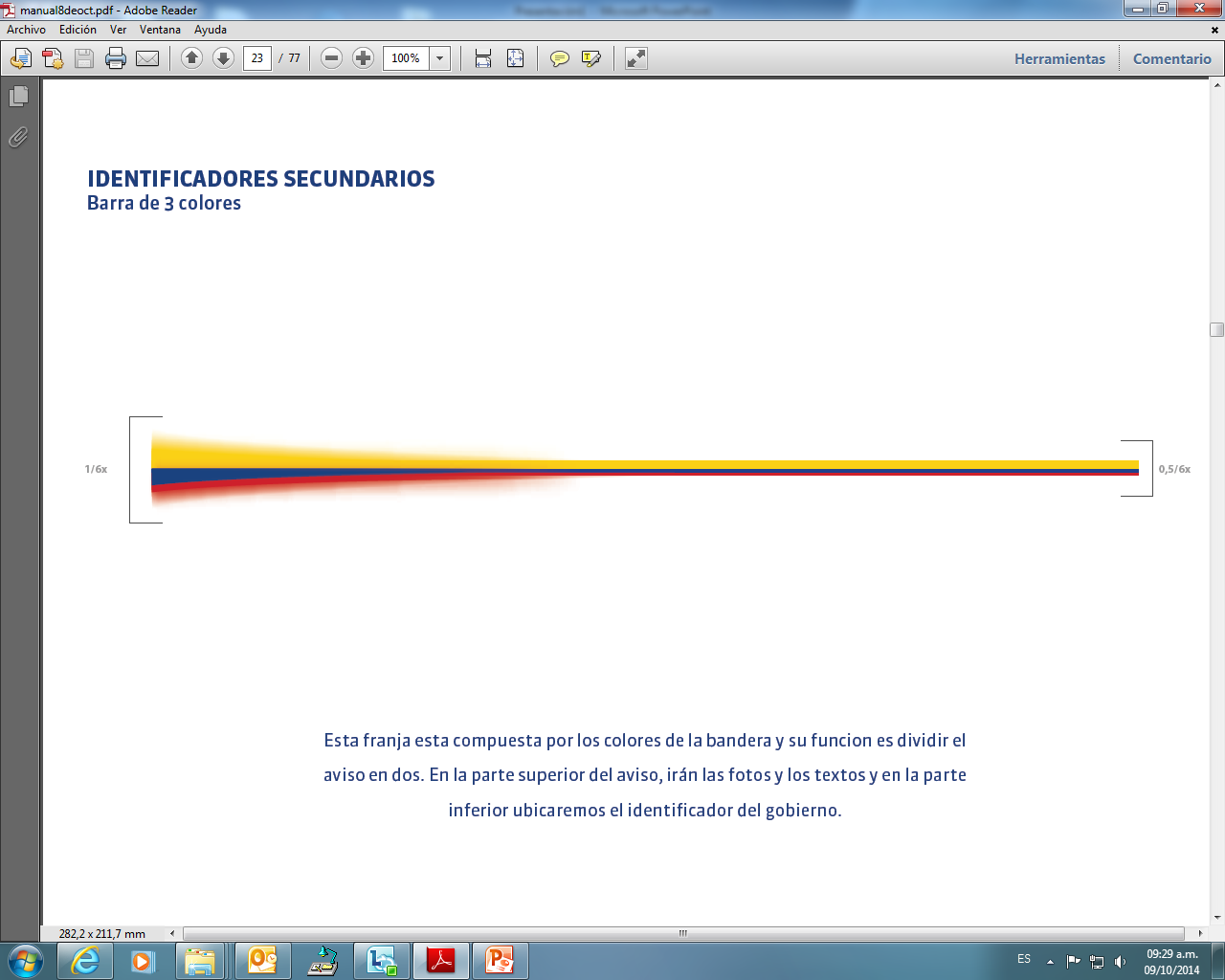 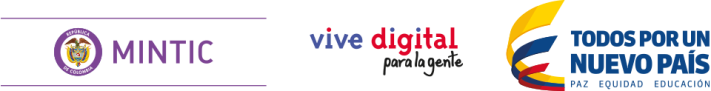 Avance por dimensión
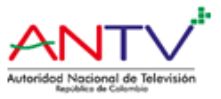 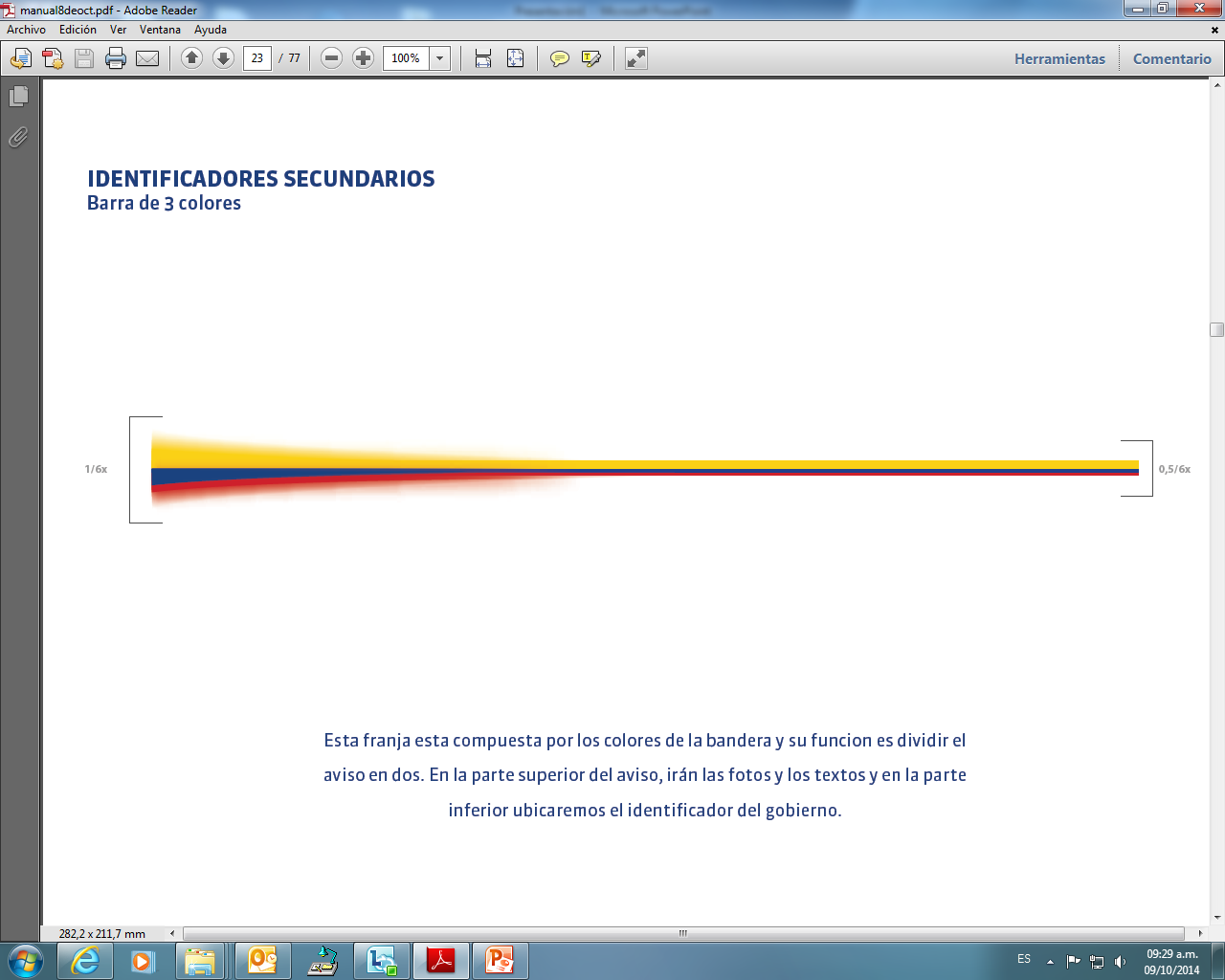 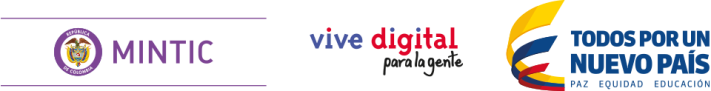 Avance por política
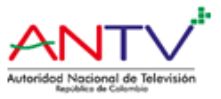 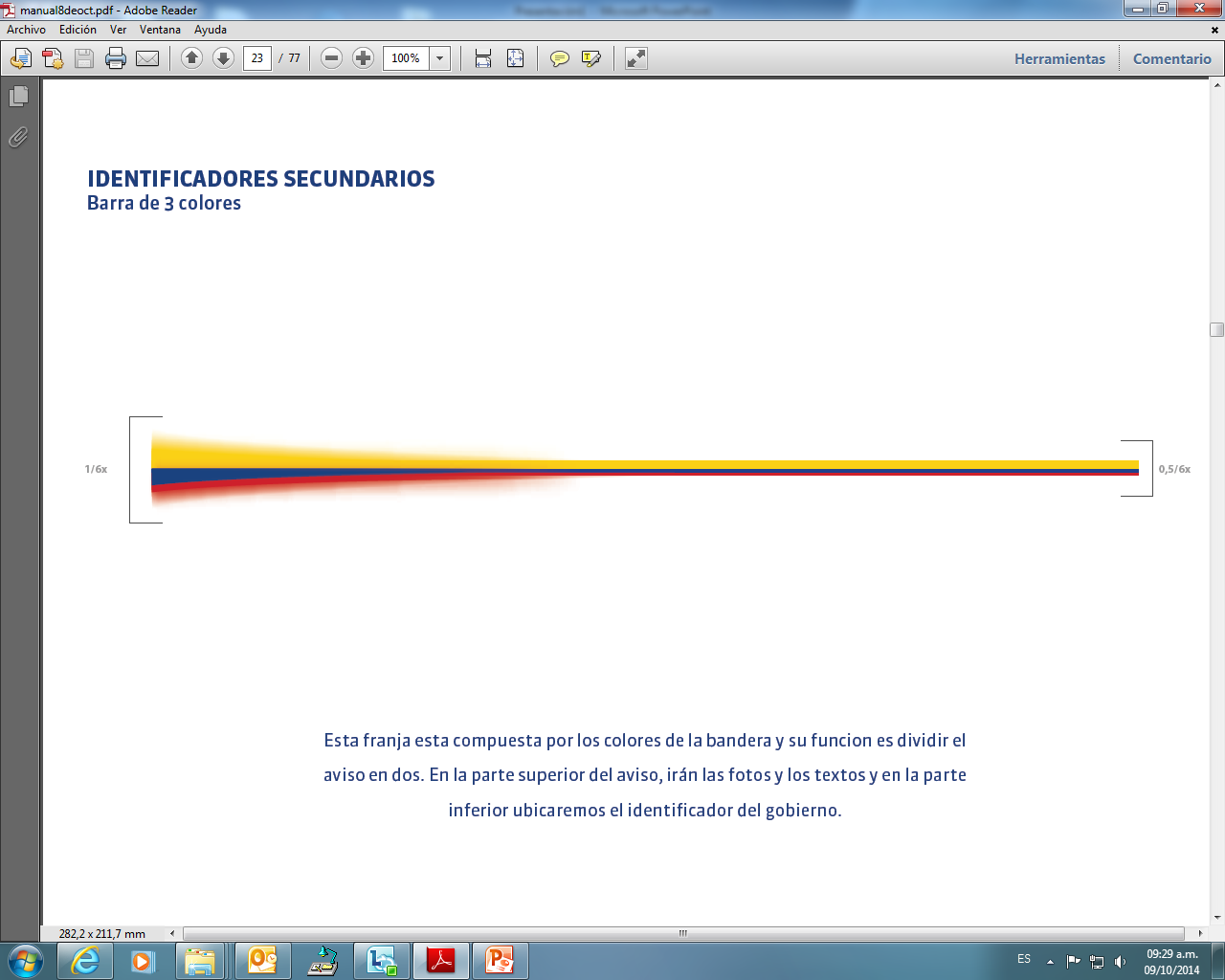 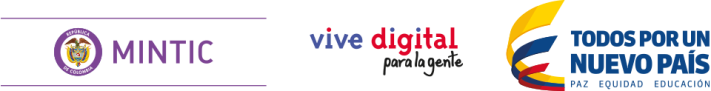 Dimensiones y políticas con Alertas
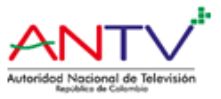 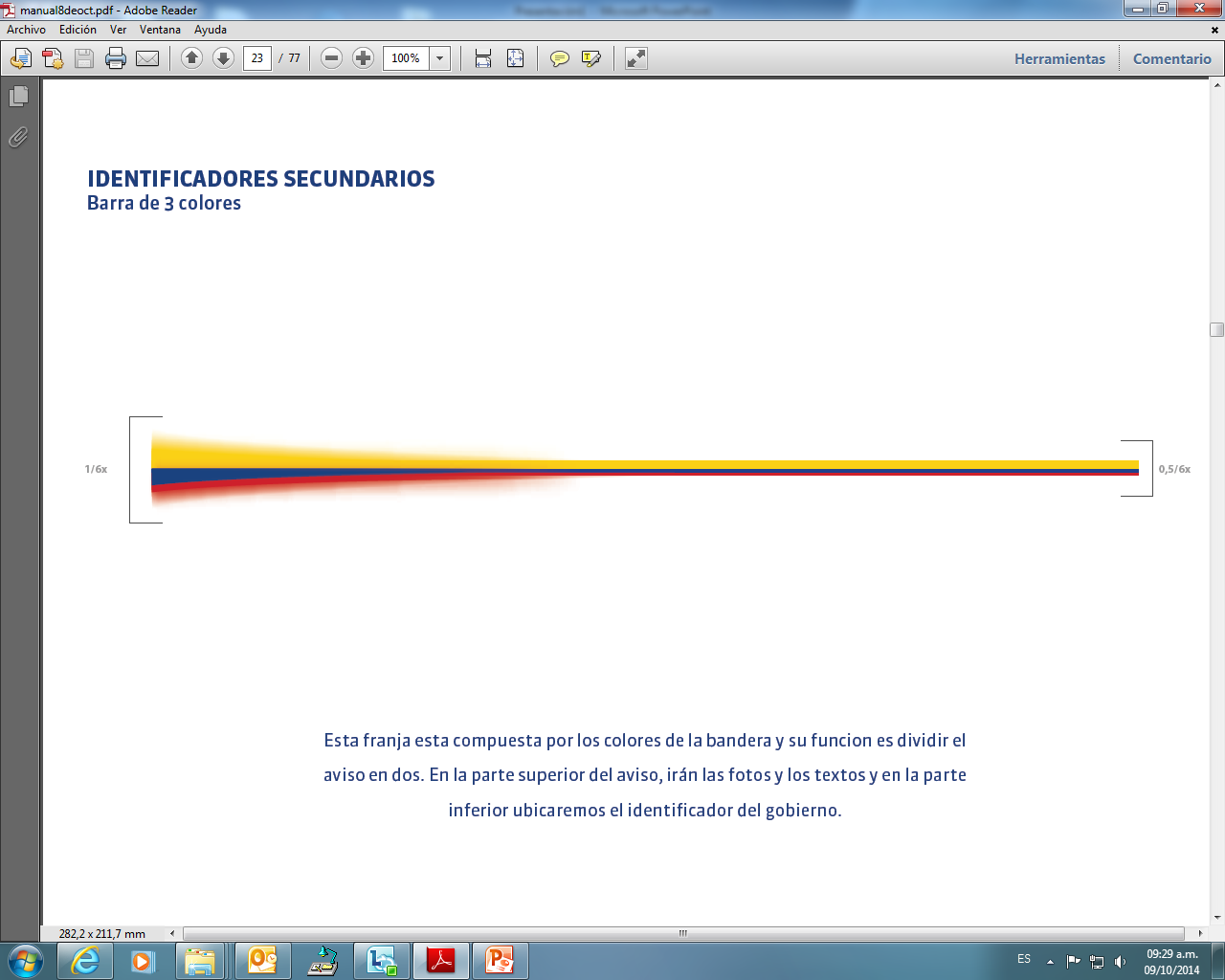 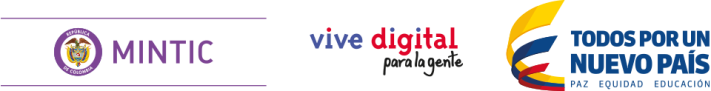 2017
Ministerio de Tecnologías
de la Información y las Comunicaciones
Tel:+57(1) 344 34 60
Edif. Murillo Toro Cra. 8a entre calles 12 y 13, Bogotá, Colombia - Código Postal 111711
www.mintic.gov.co – www.vivedigital.gov.co
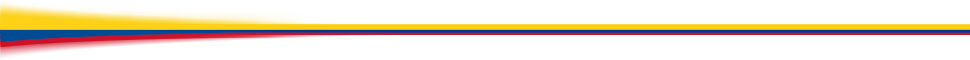 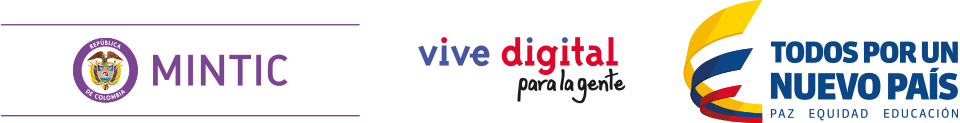